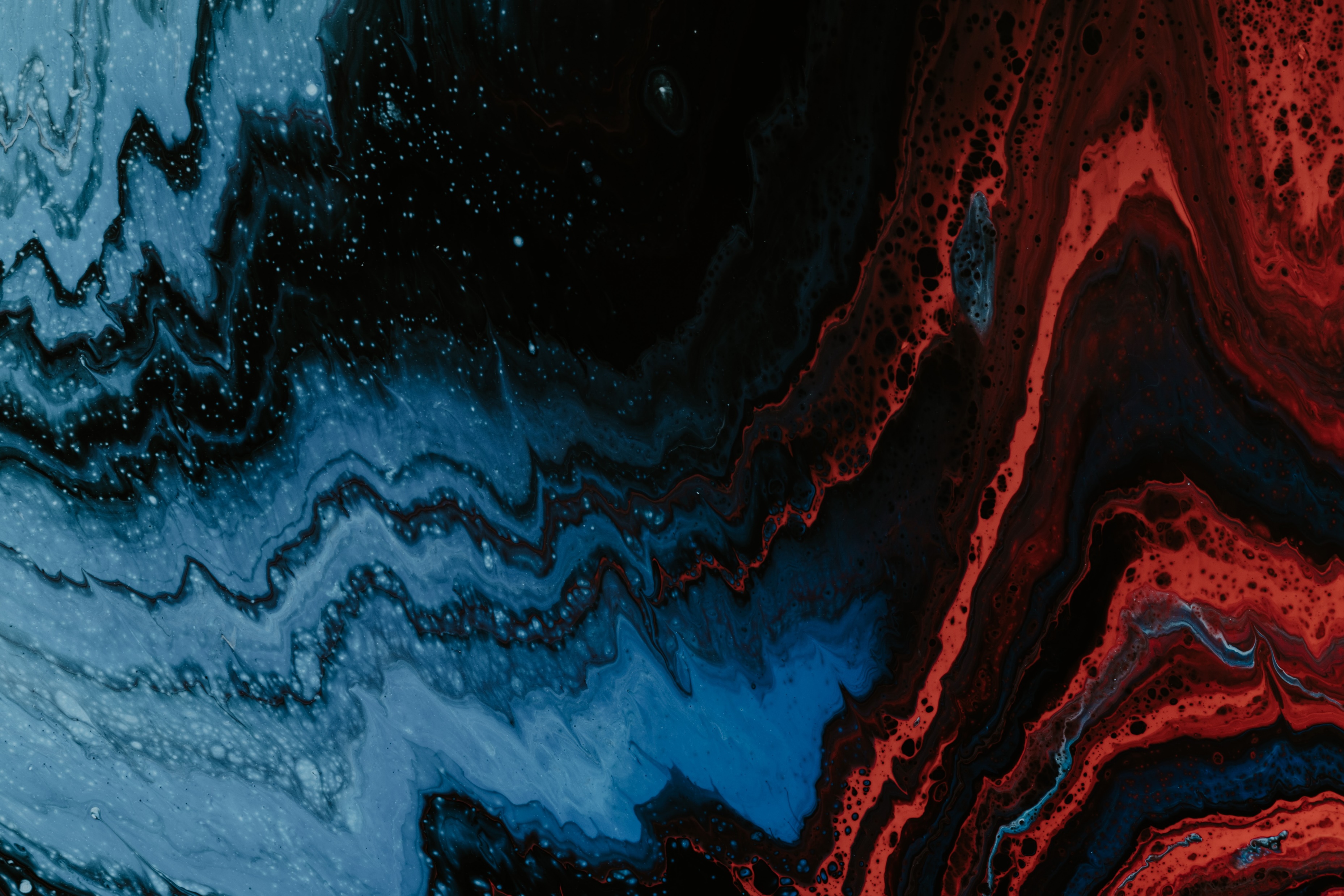 Design?Desaster?Design des Desasters?
Tagung „Musik und Klima“
17.01.
Philipp Spiegel
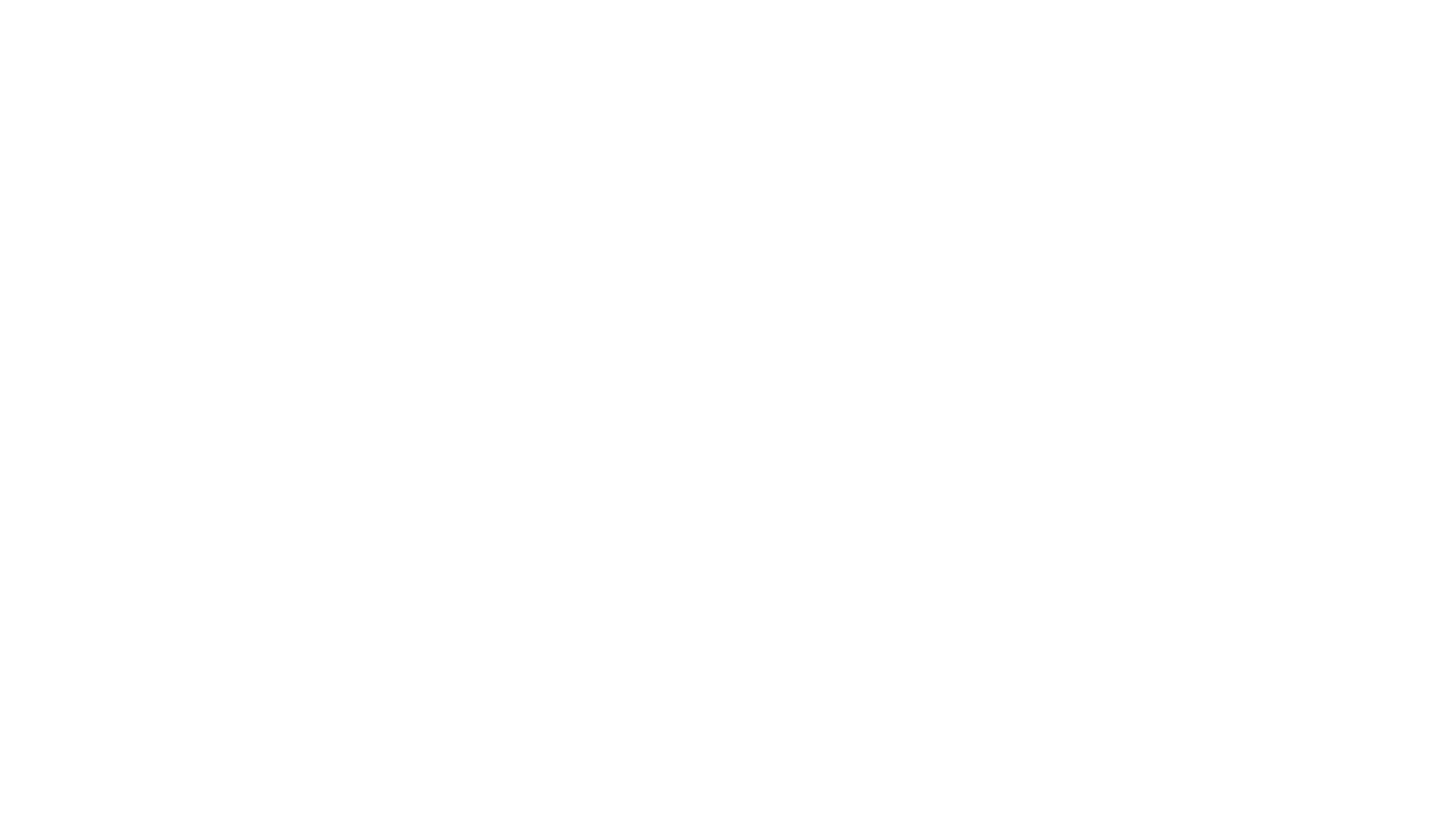 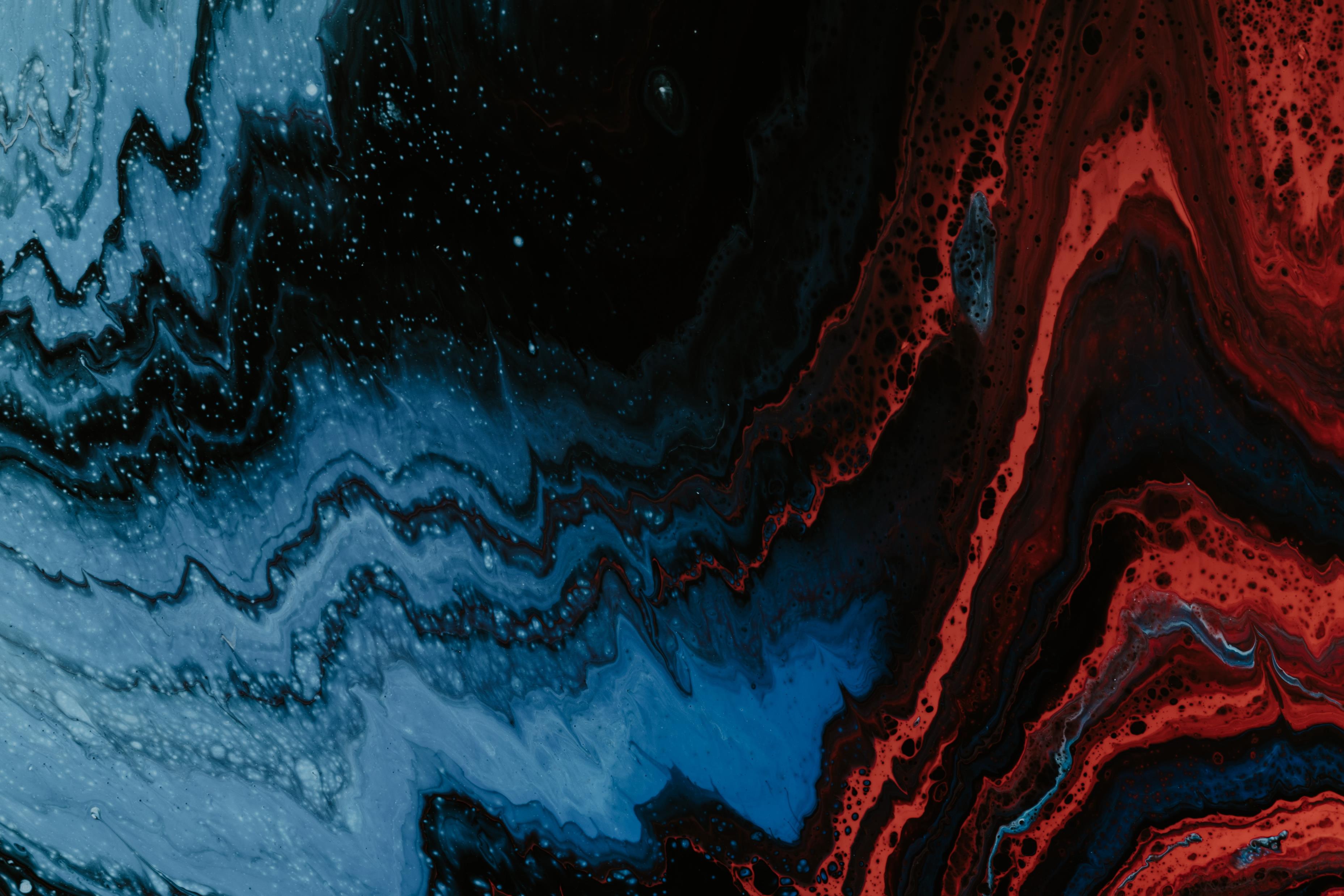 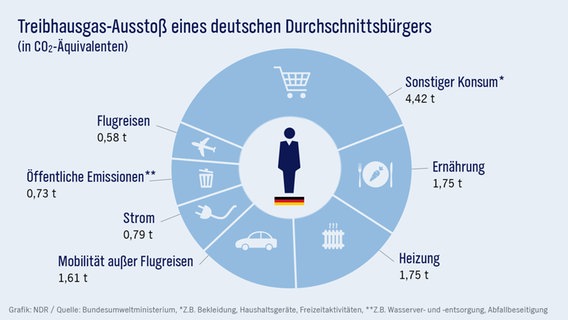 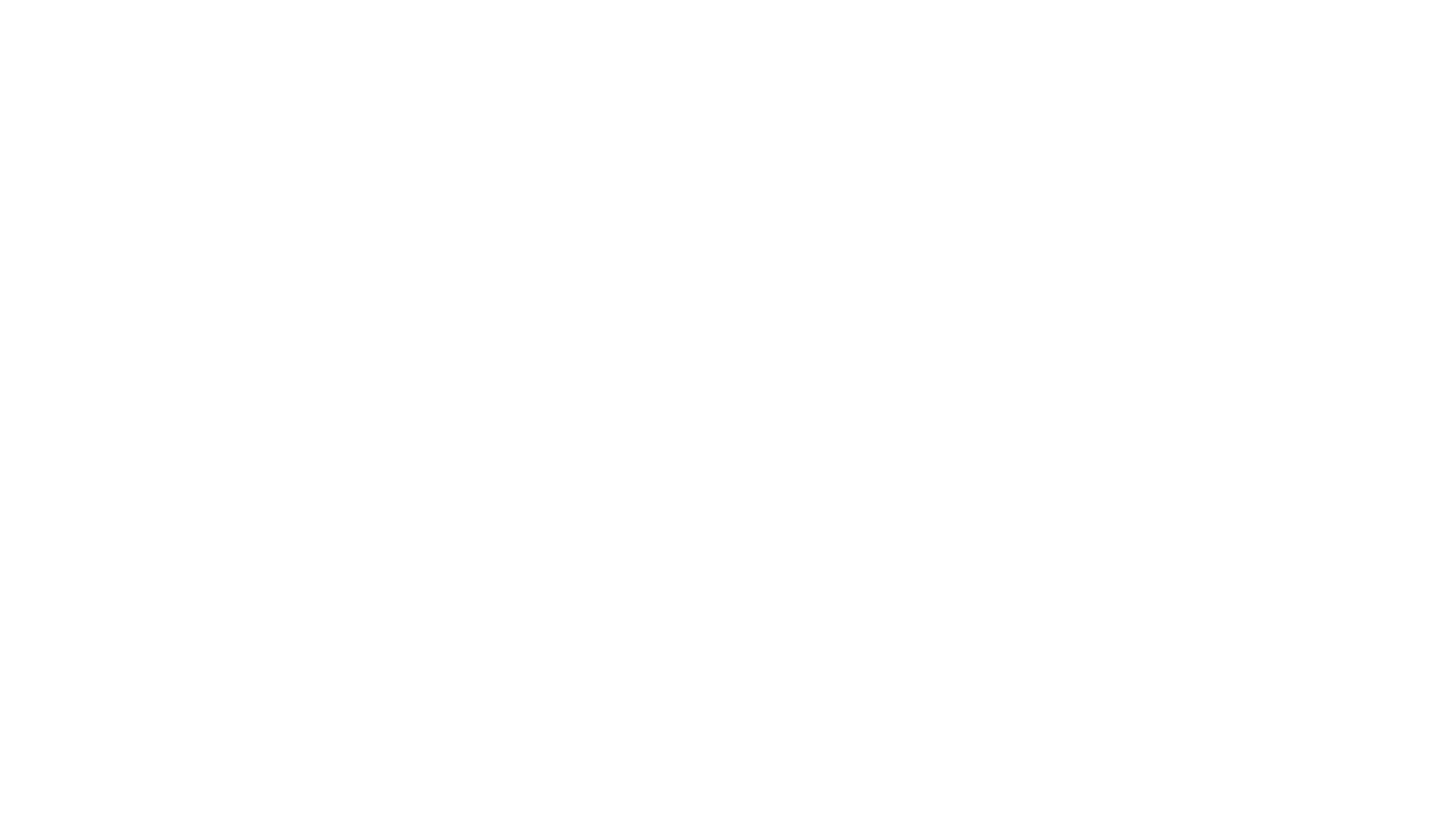 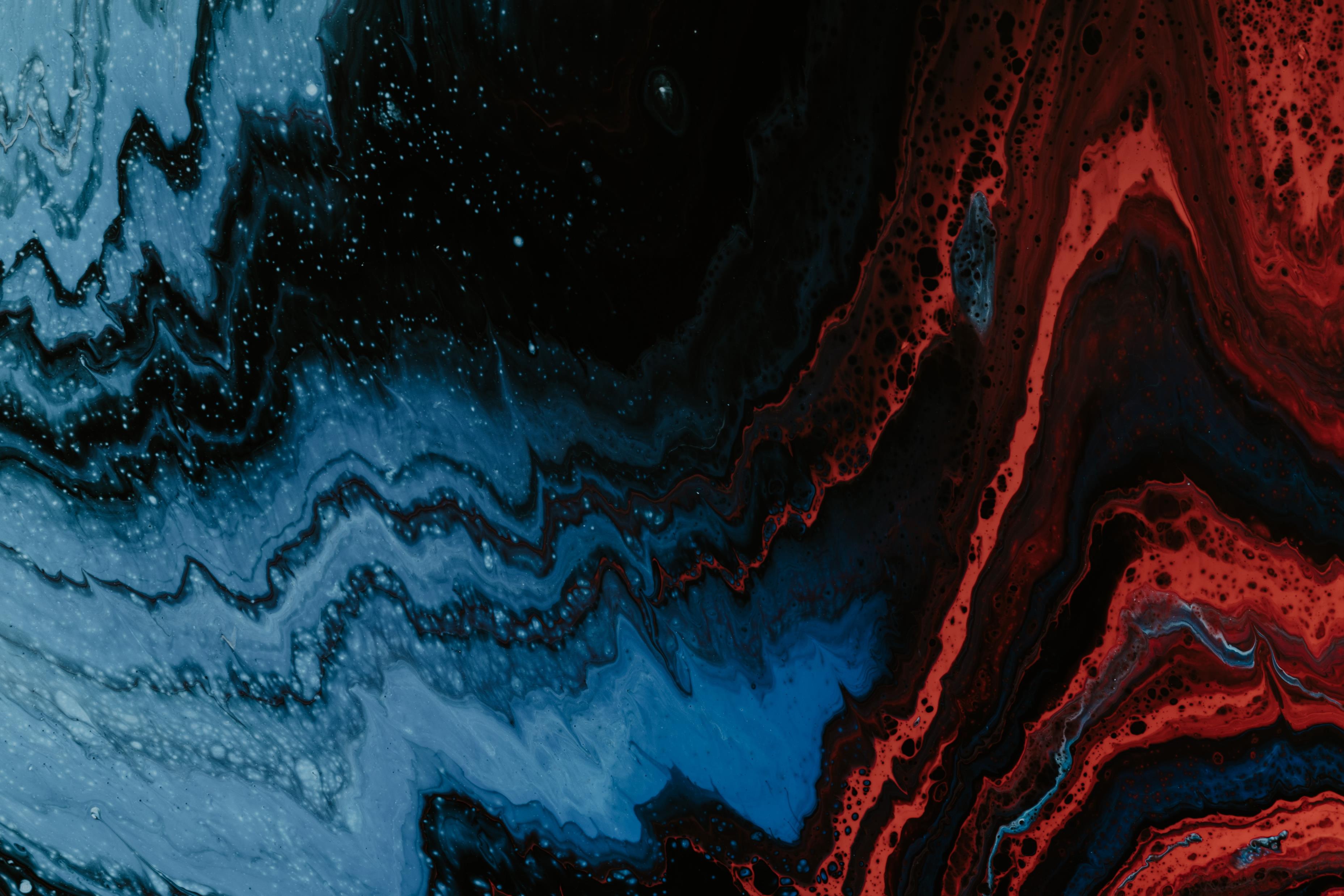 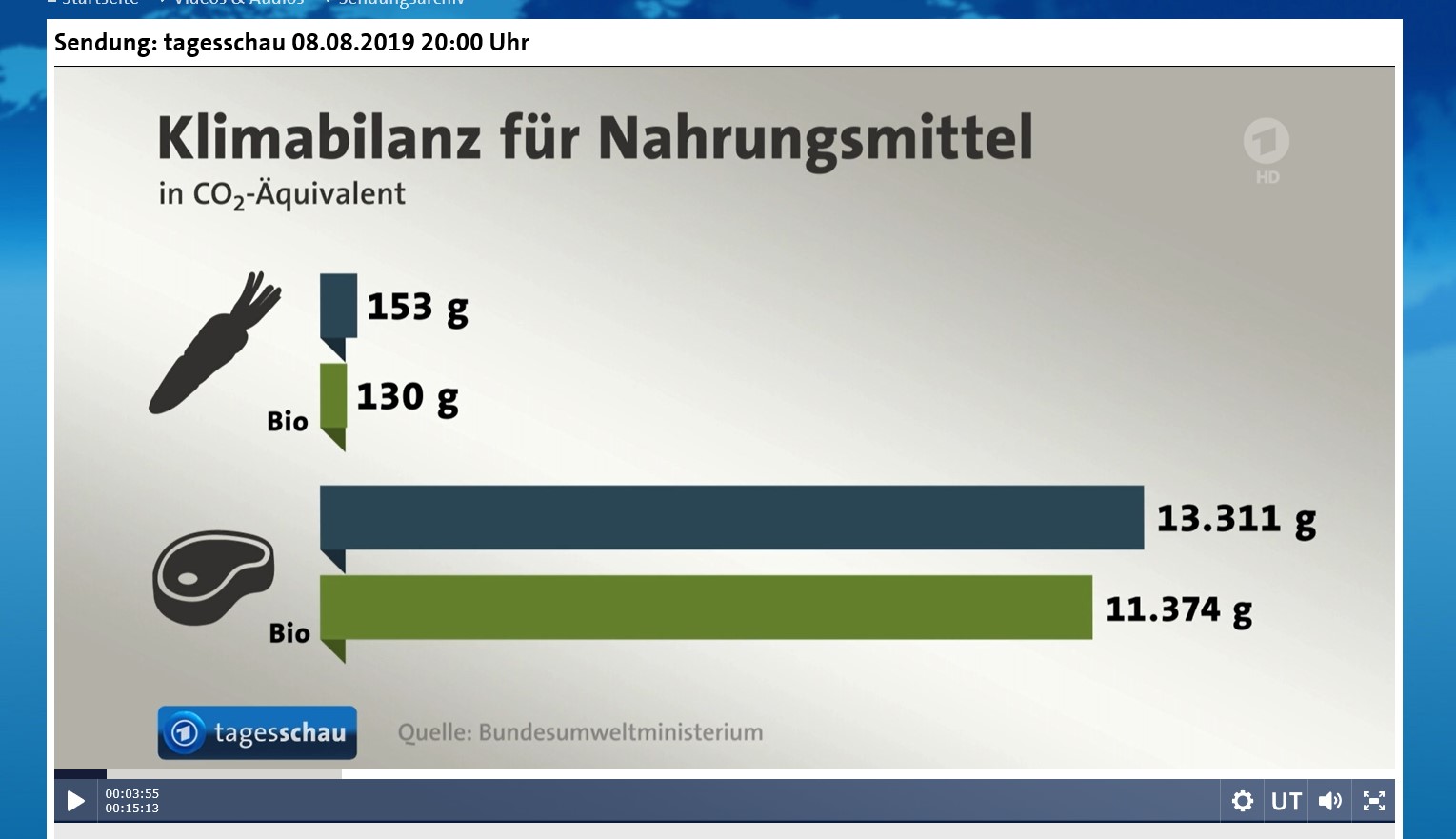 Wer entscheidet?
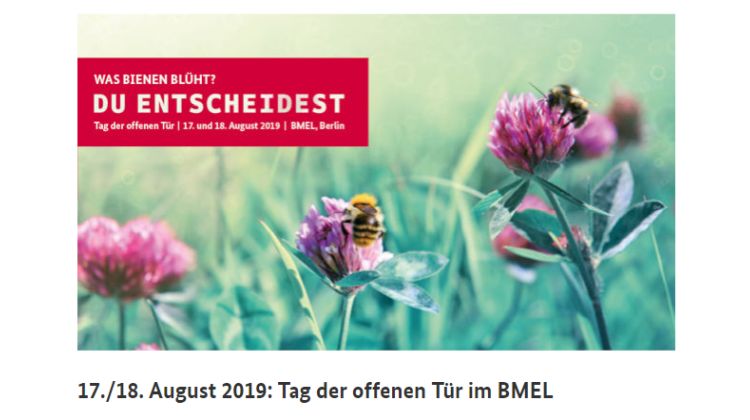 Wer entscheidet?
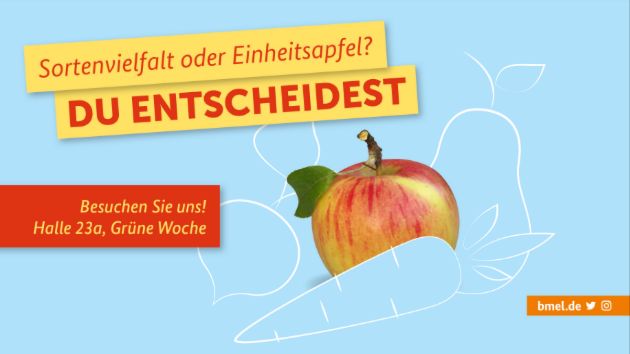 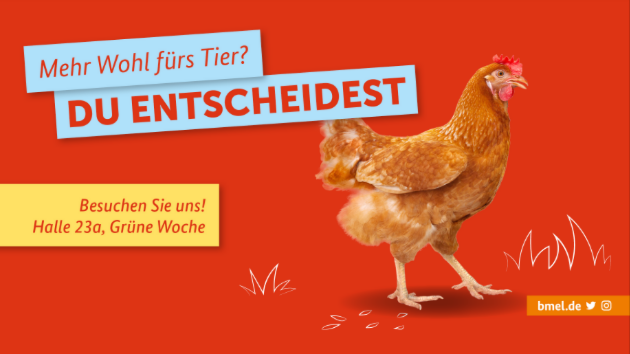 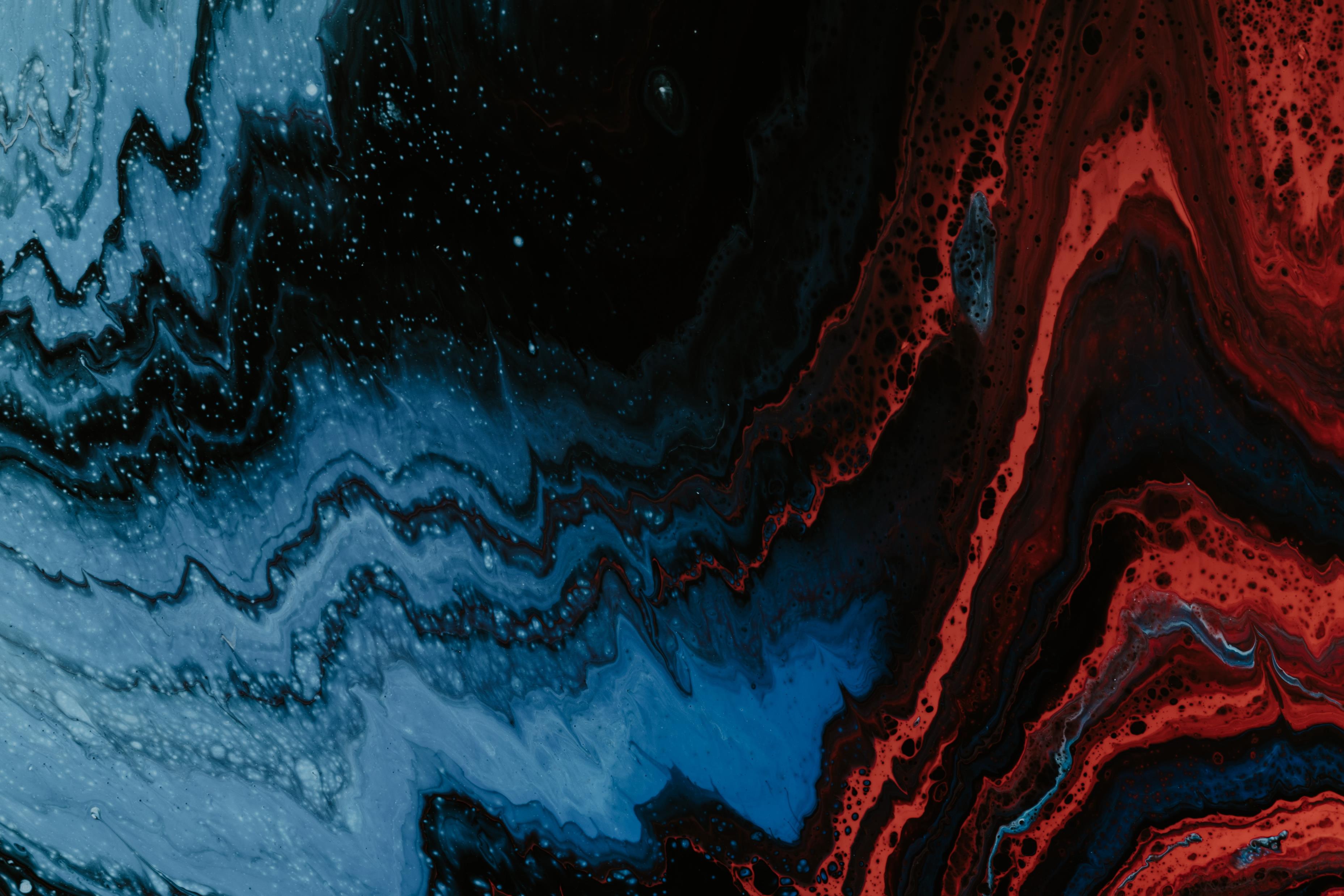 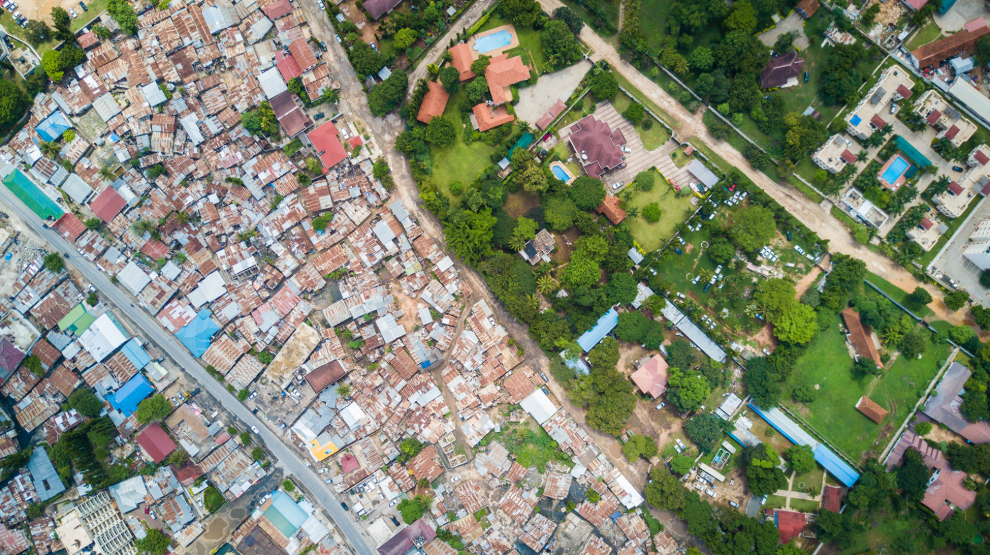 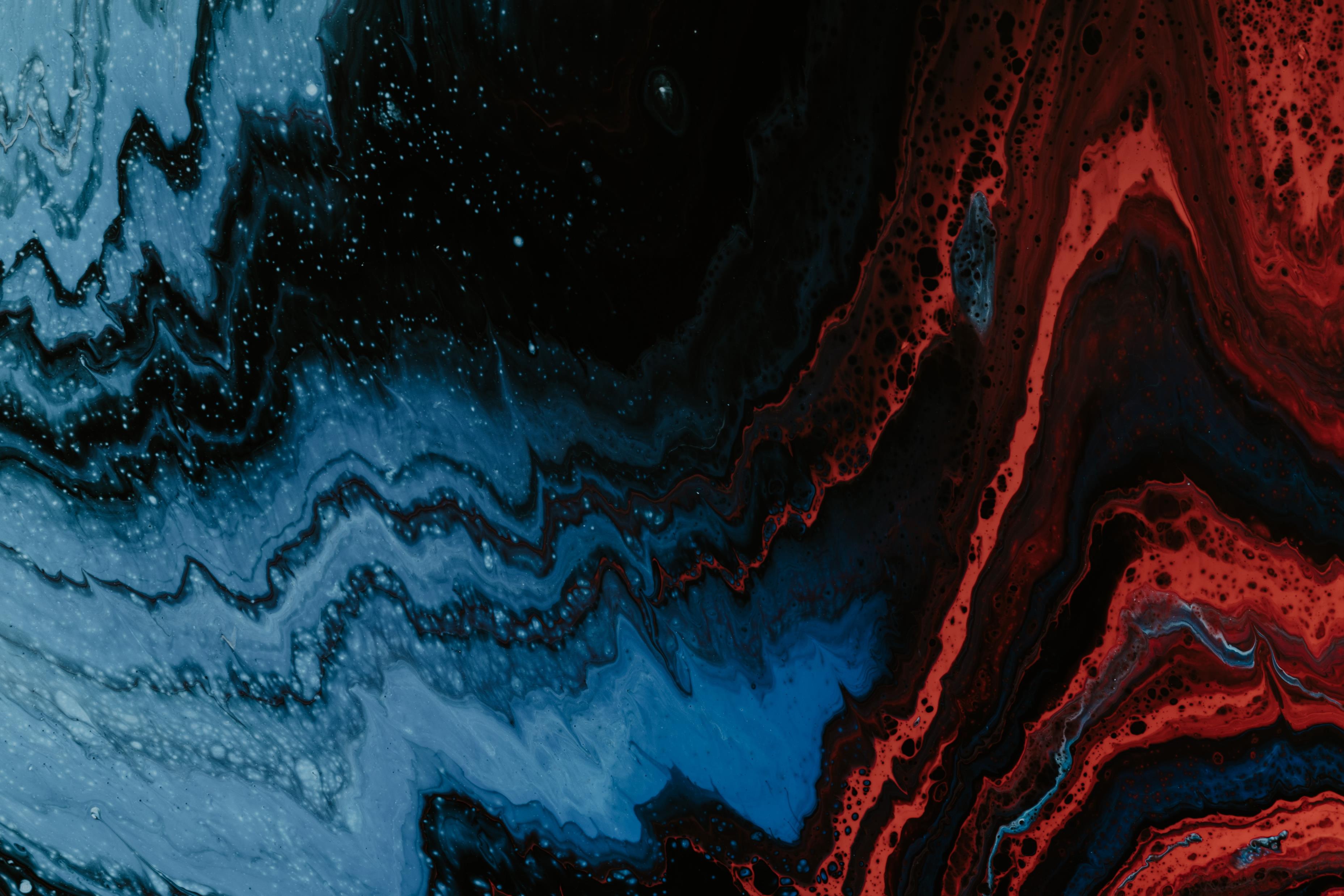 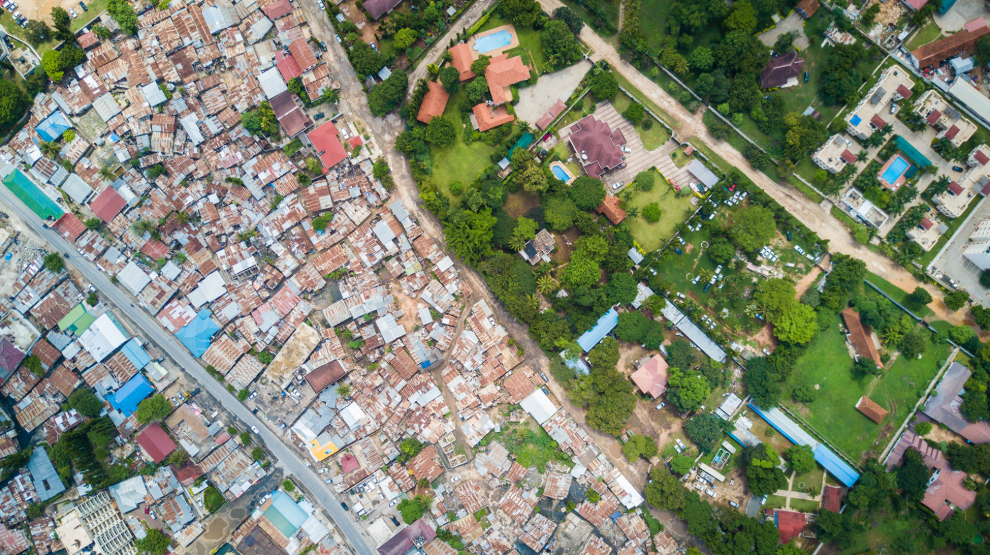 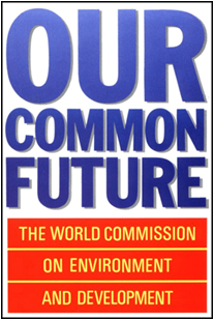 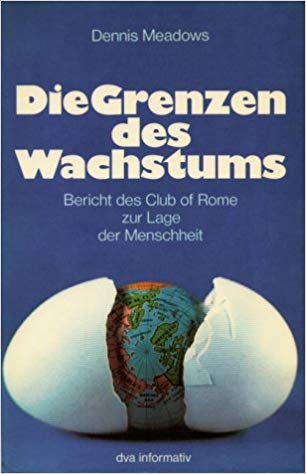 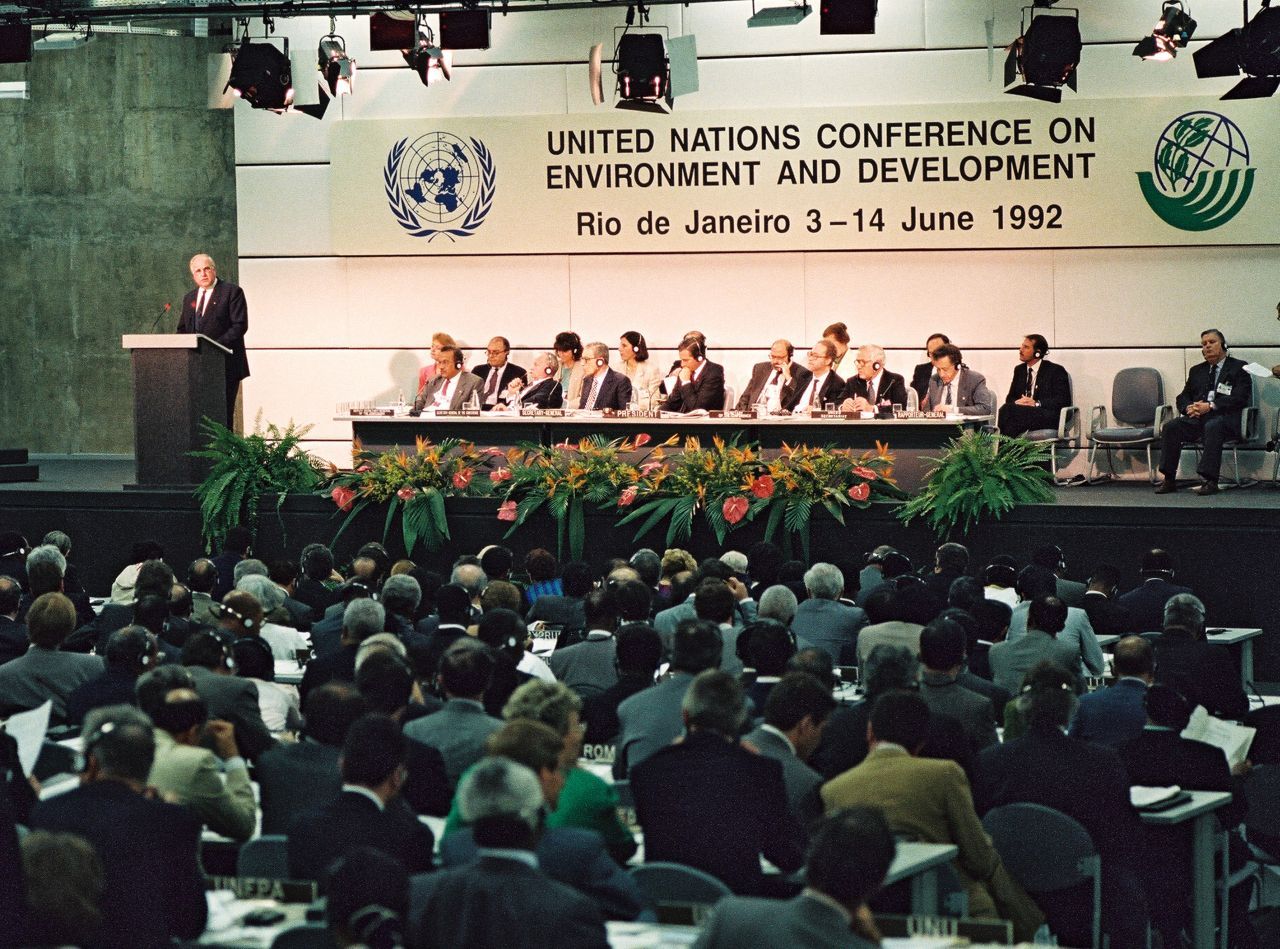 1972
1987
Brundtlandbericht
1992
Rio Konferenz
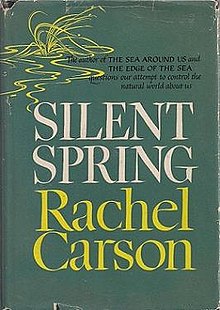 1962
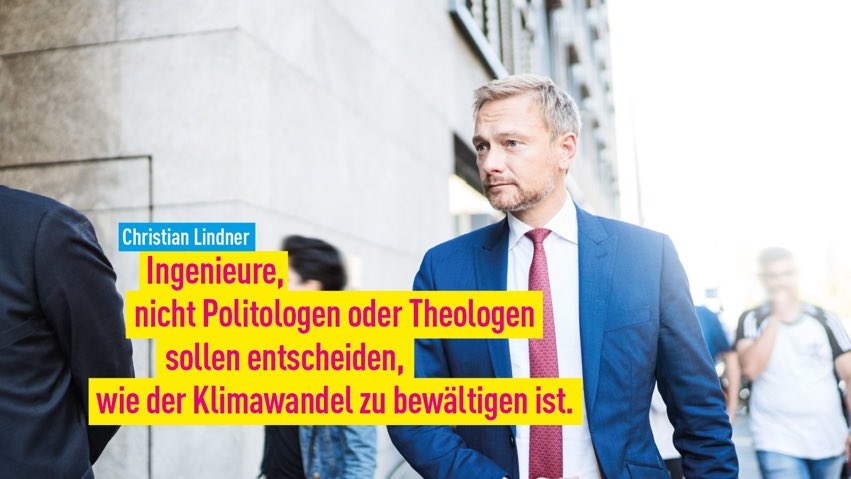 Klimaneoliberalismus
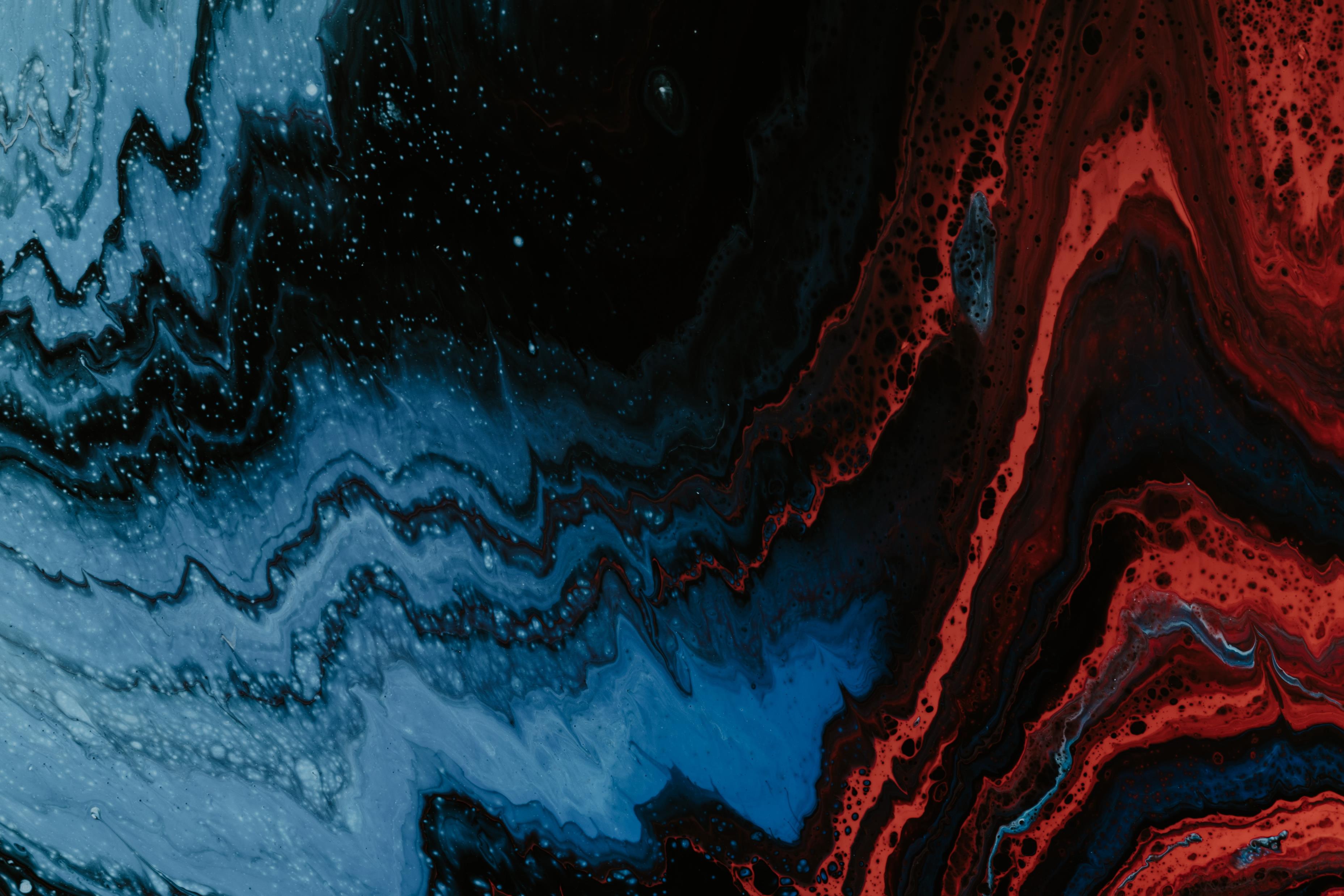 vs.
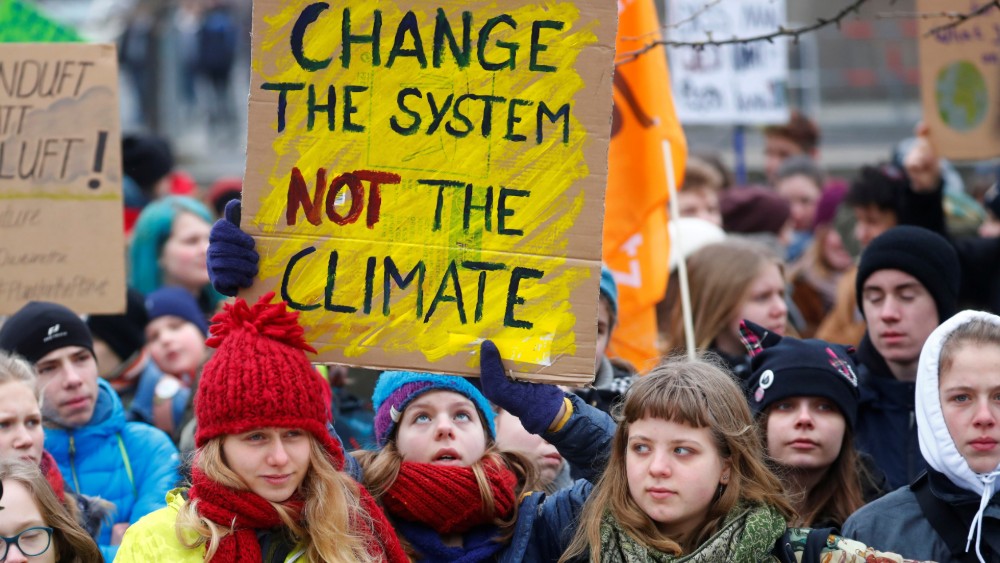 Klimagerechtigkeit
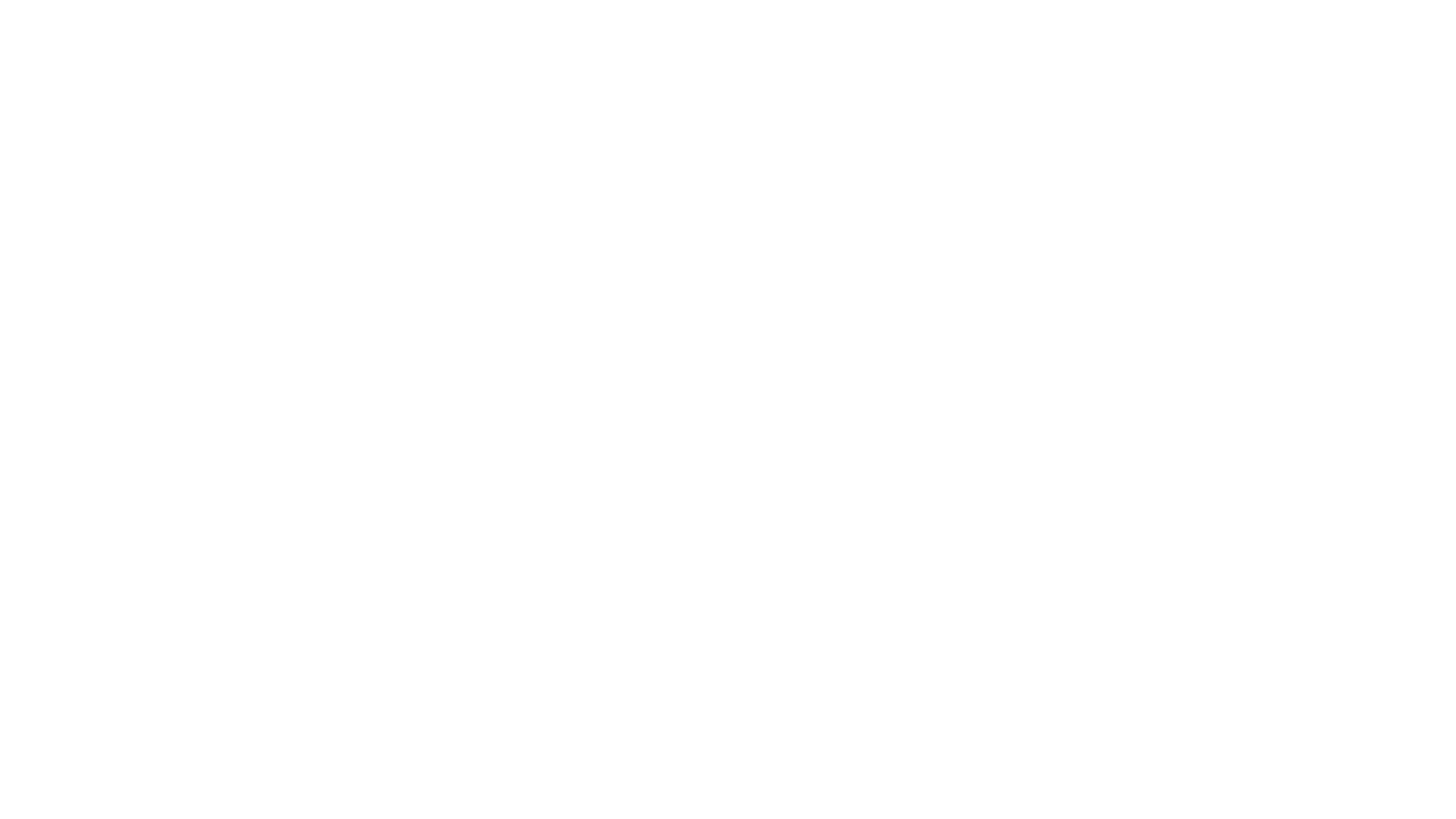 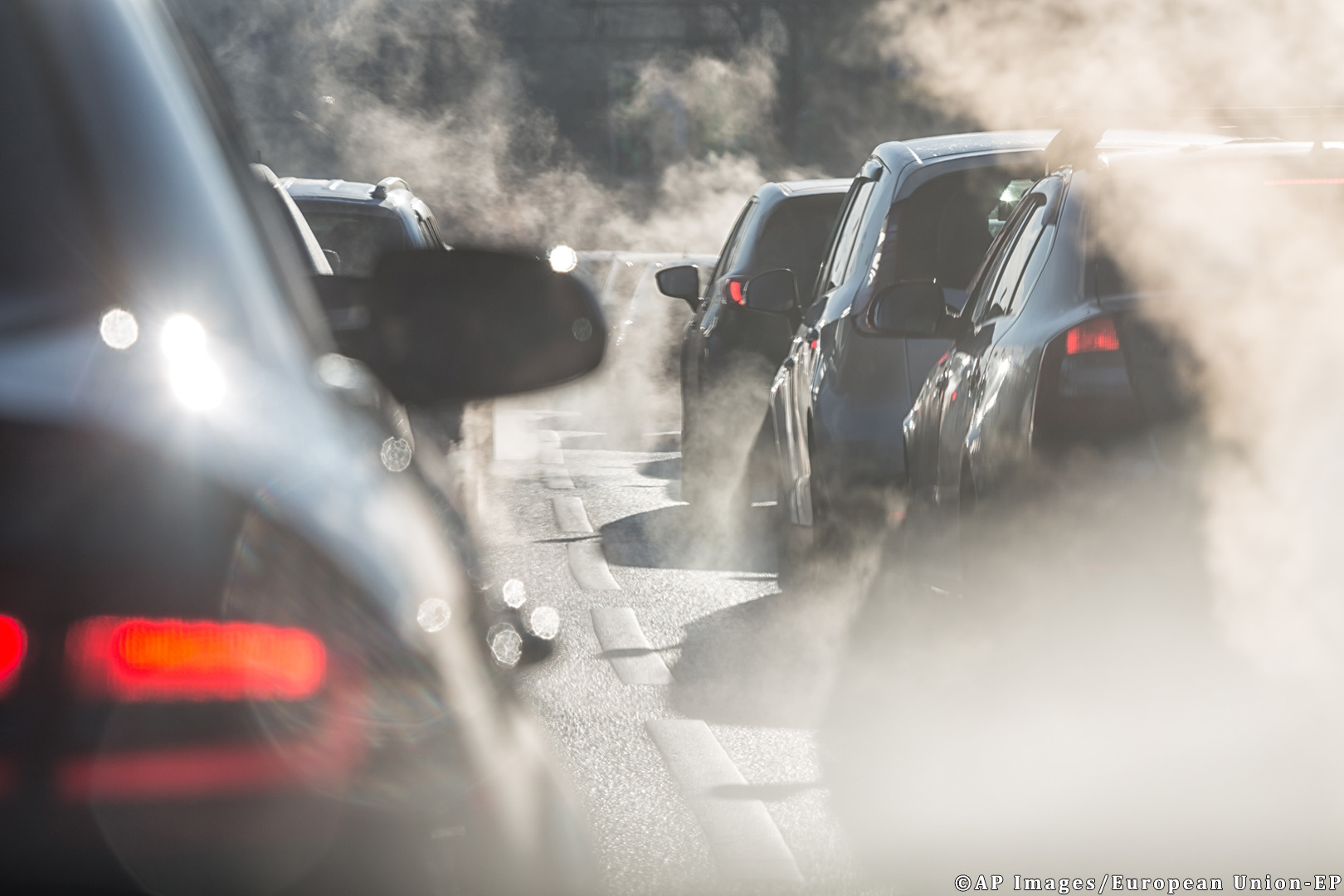 Entkopplung am Beispiel Auto
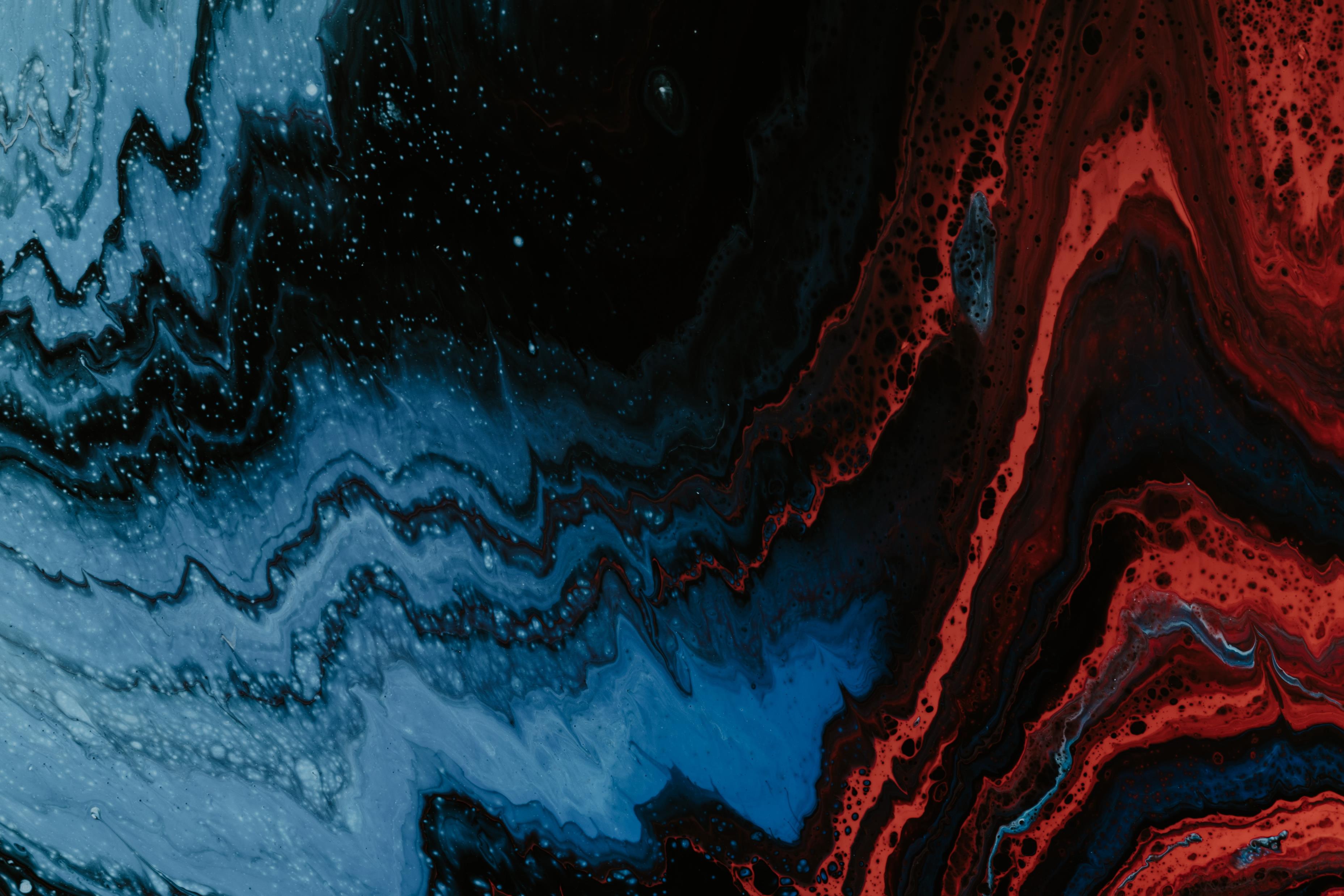 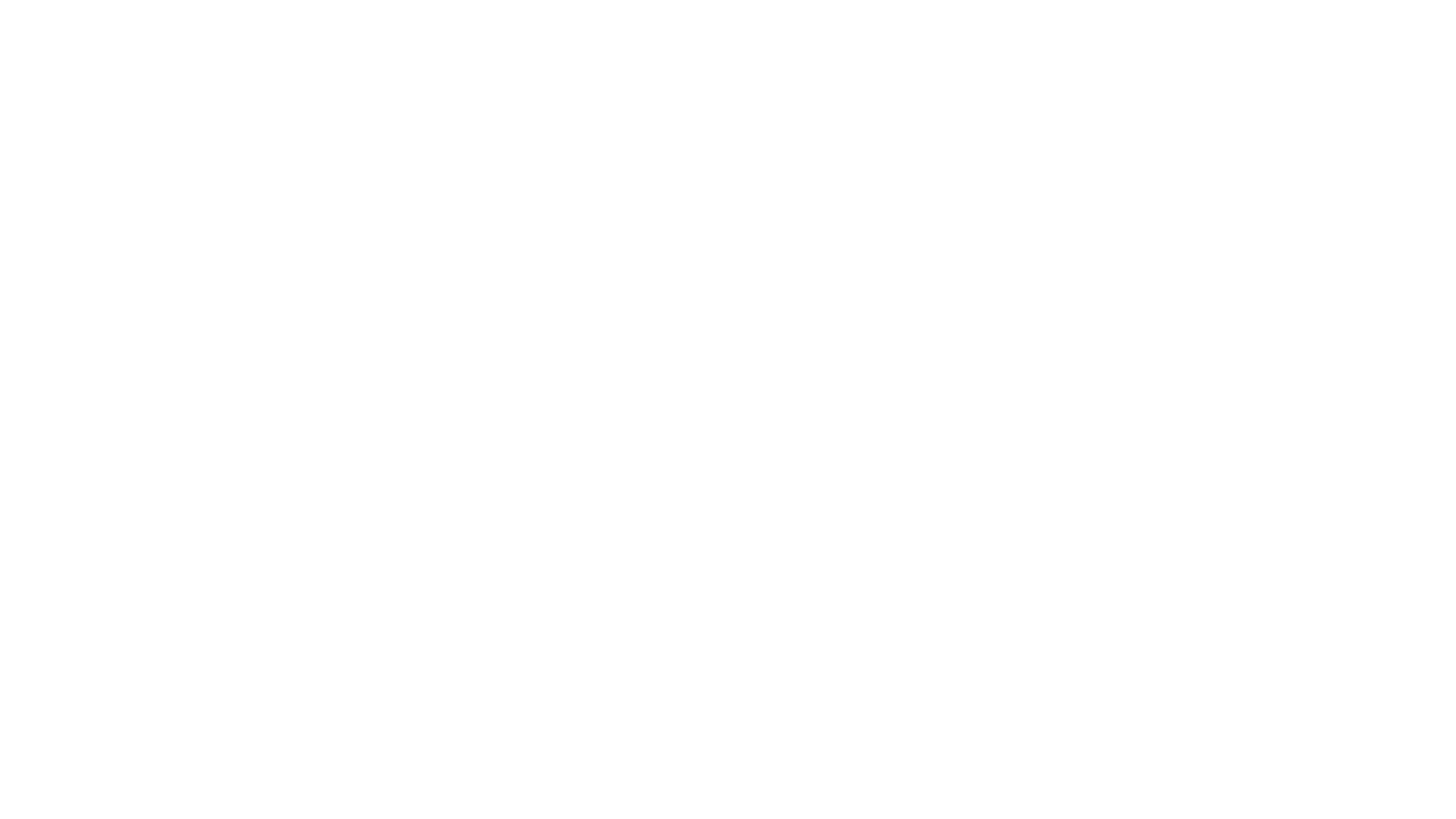 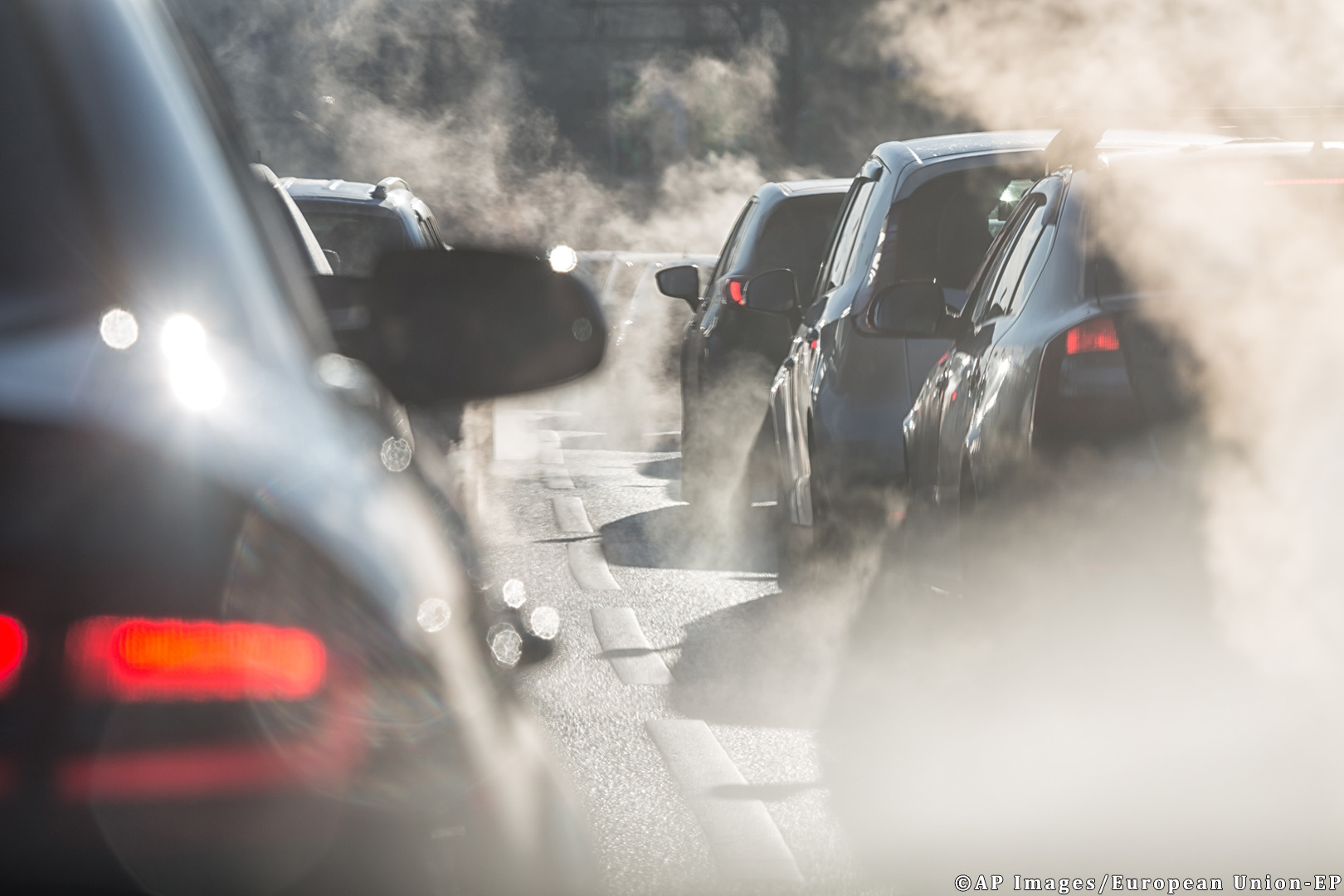 Entkopplung am Beispiel Auto
1. Effizienz
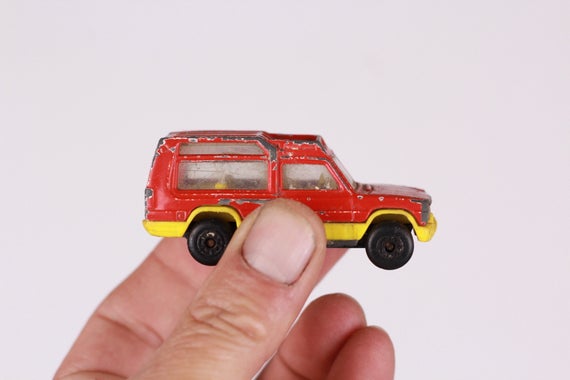 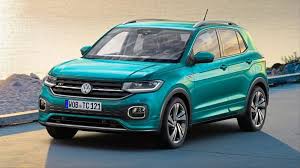 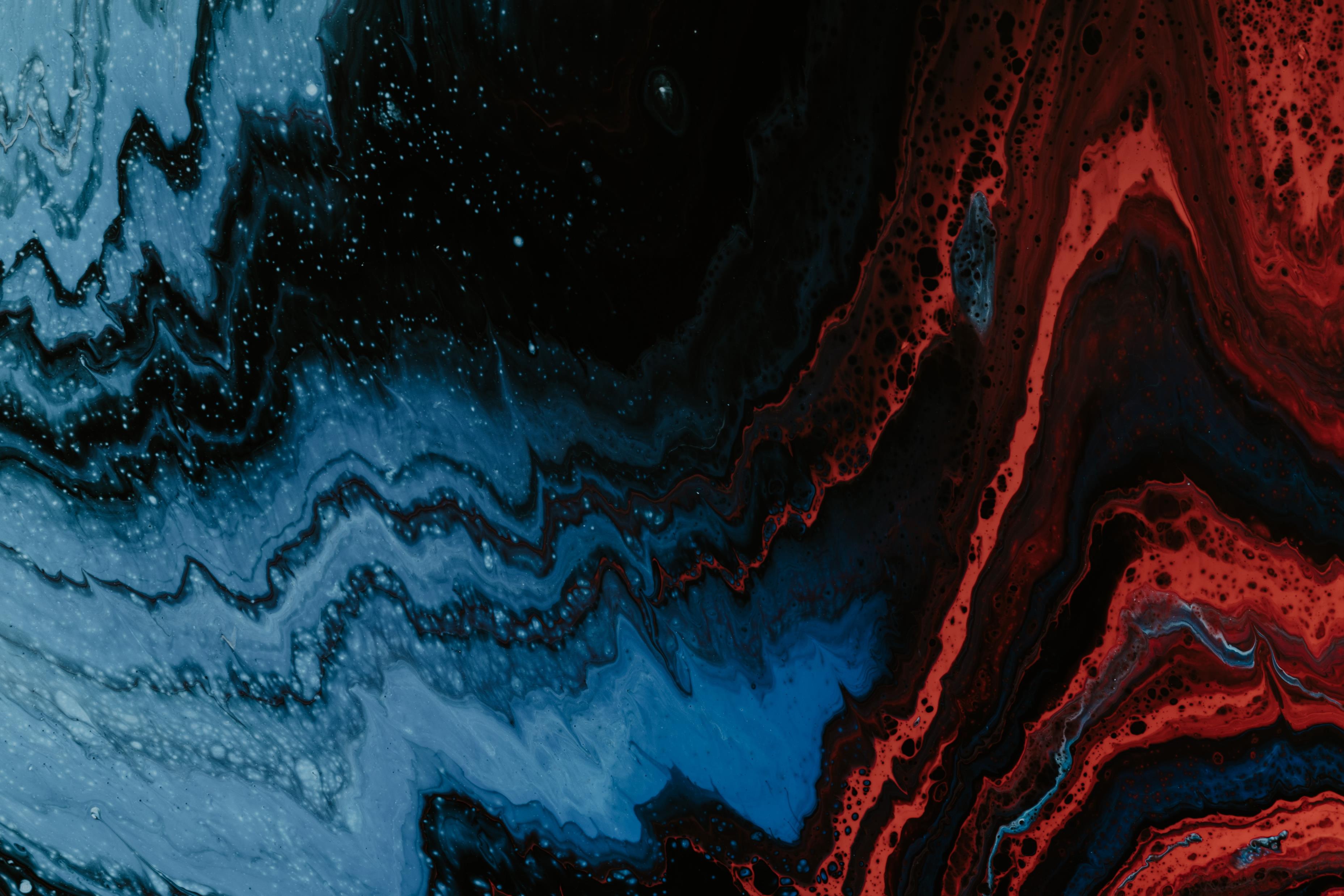 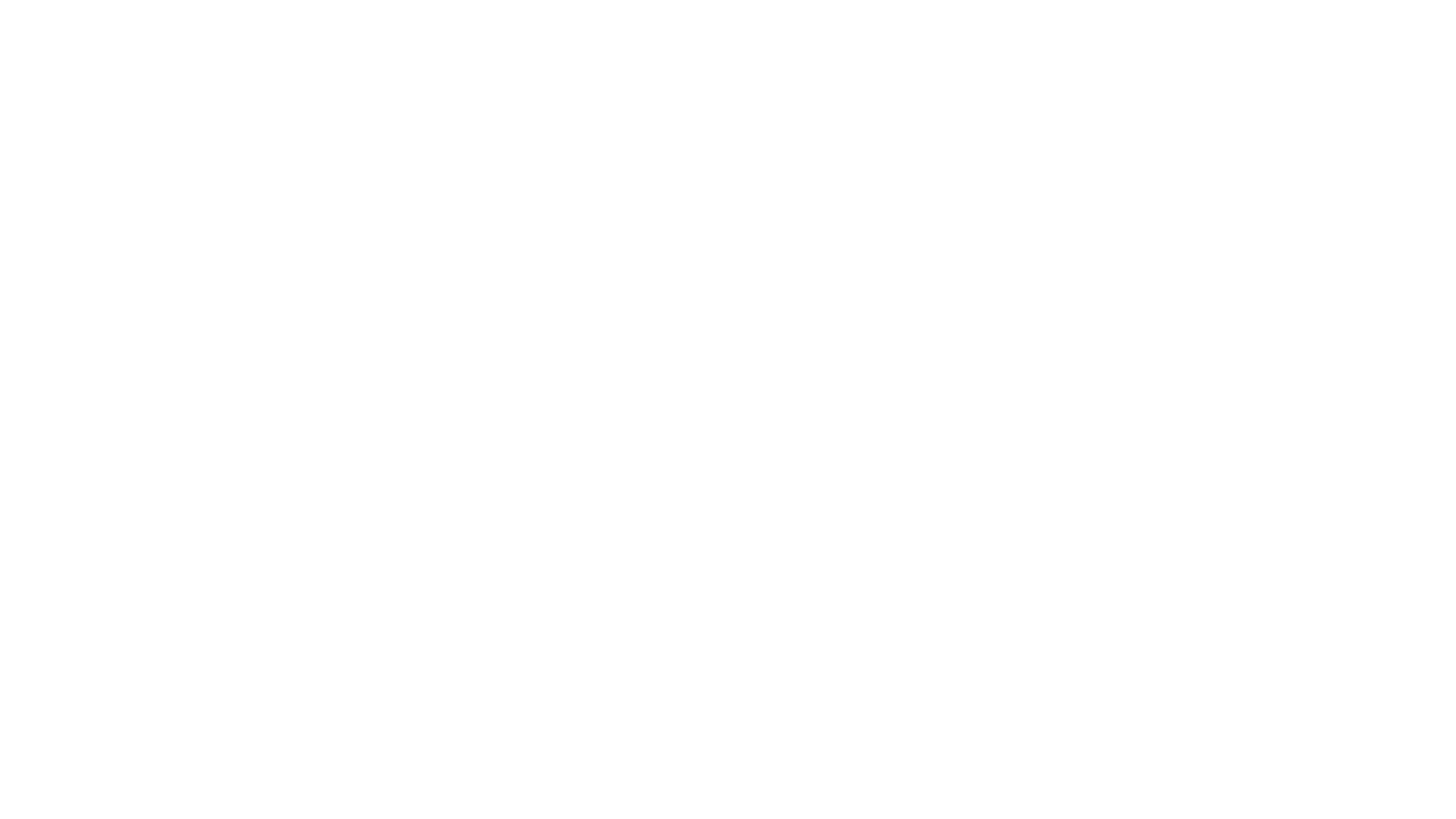 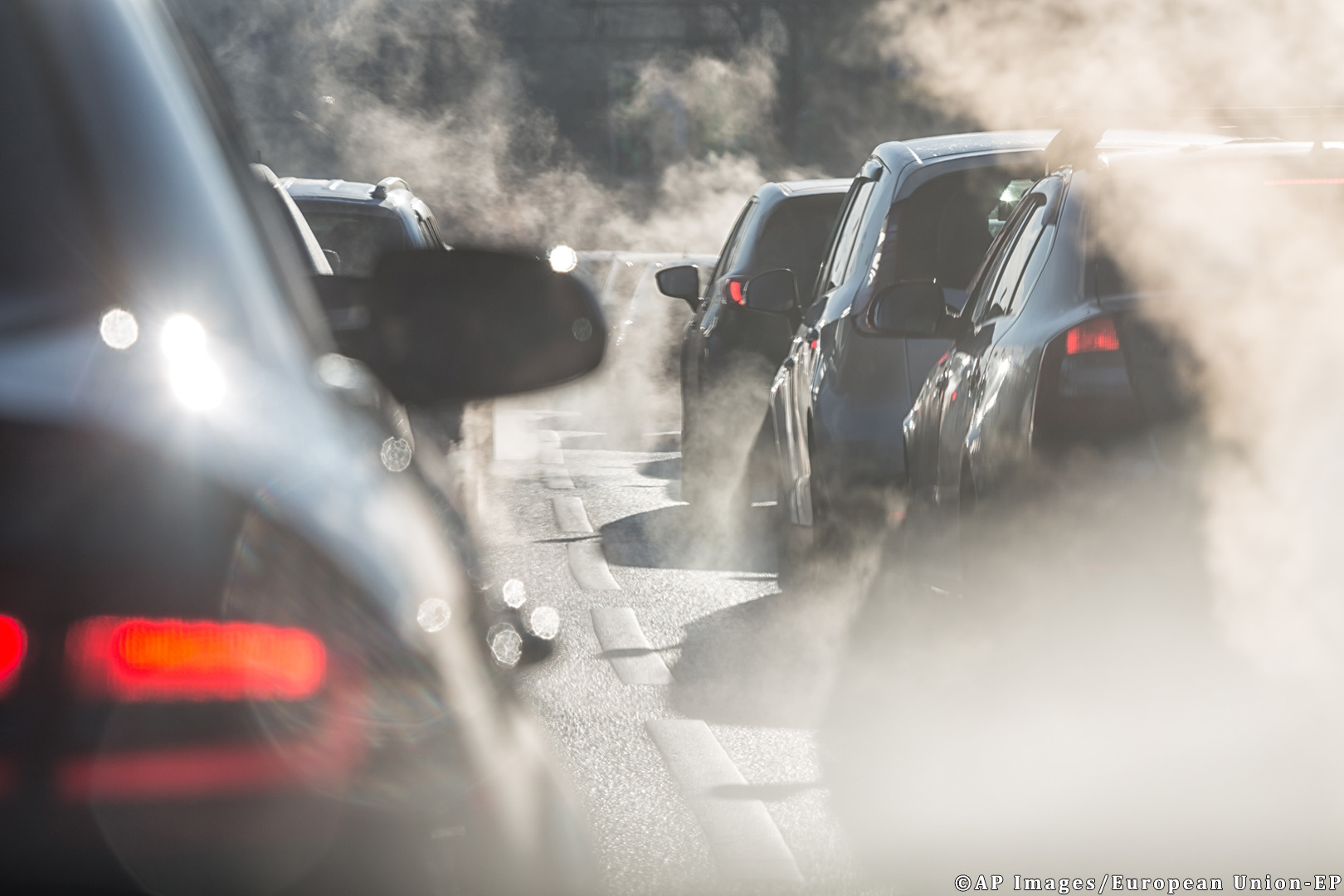 Entkopplung am Beispiel Auto
1. Effizienz



2. Sprunginnovation
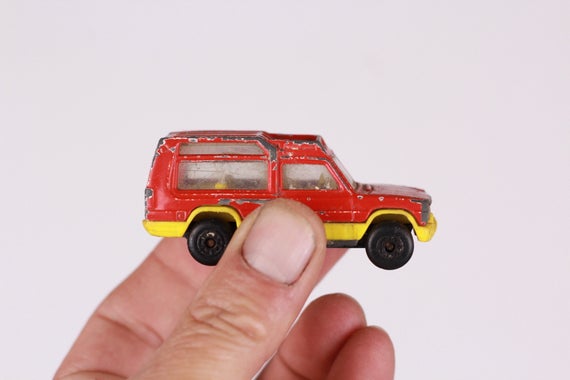 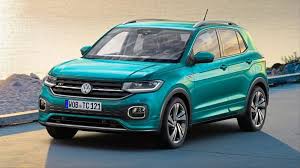 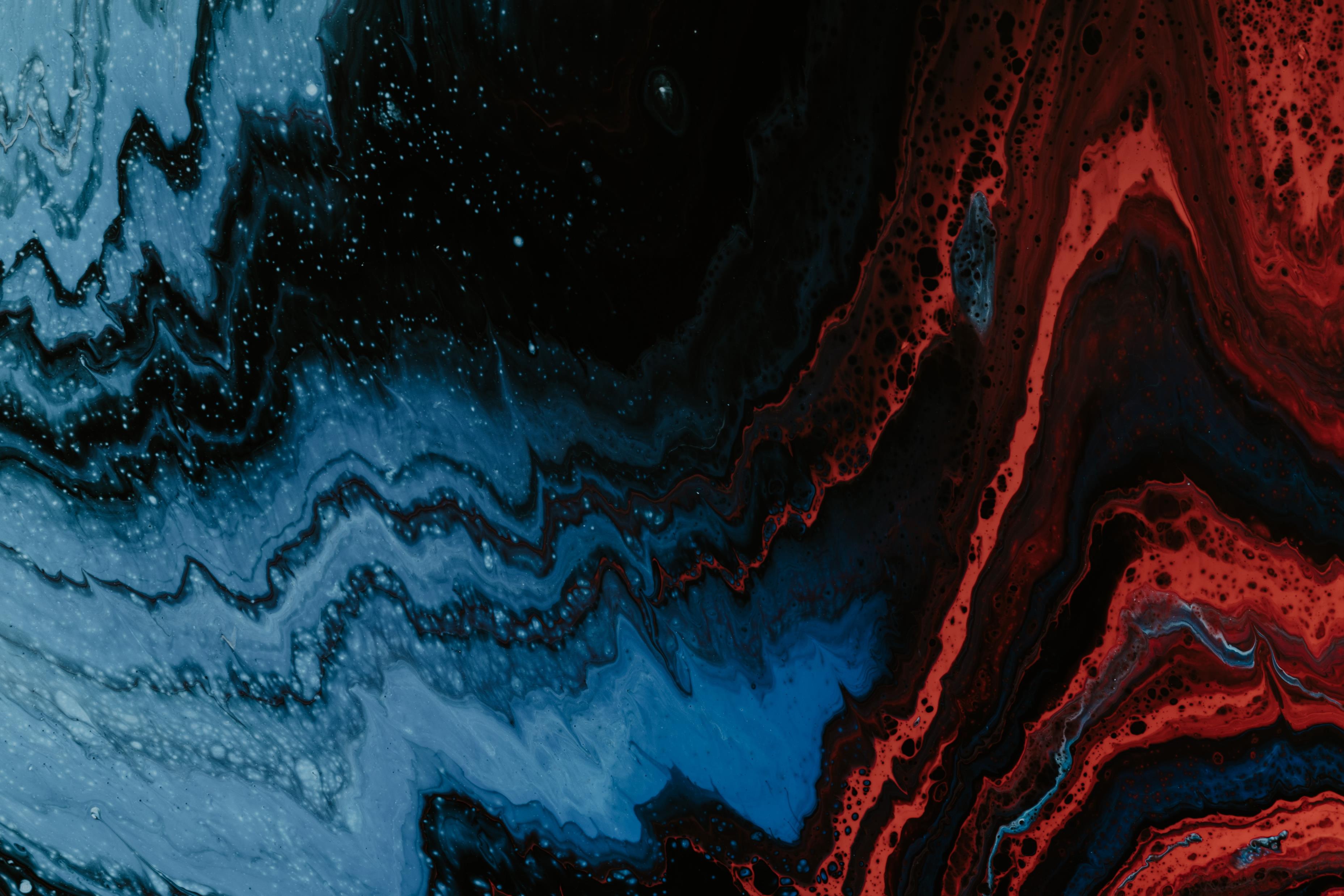 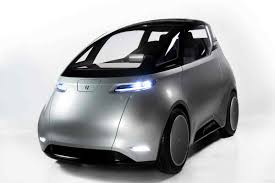 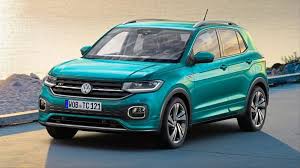 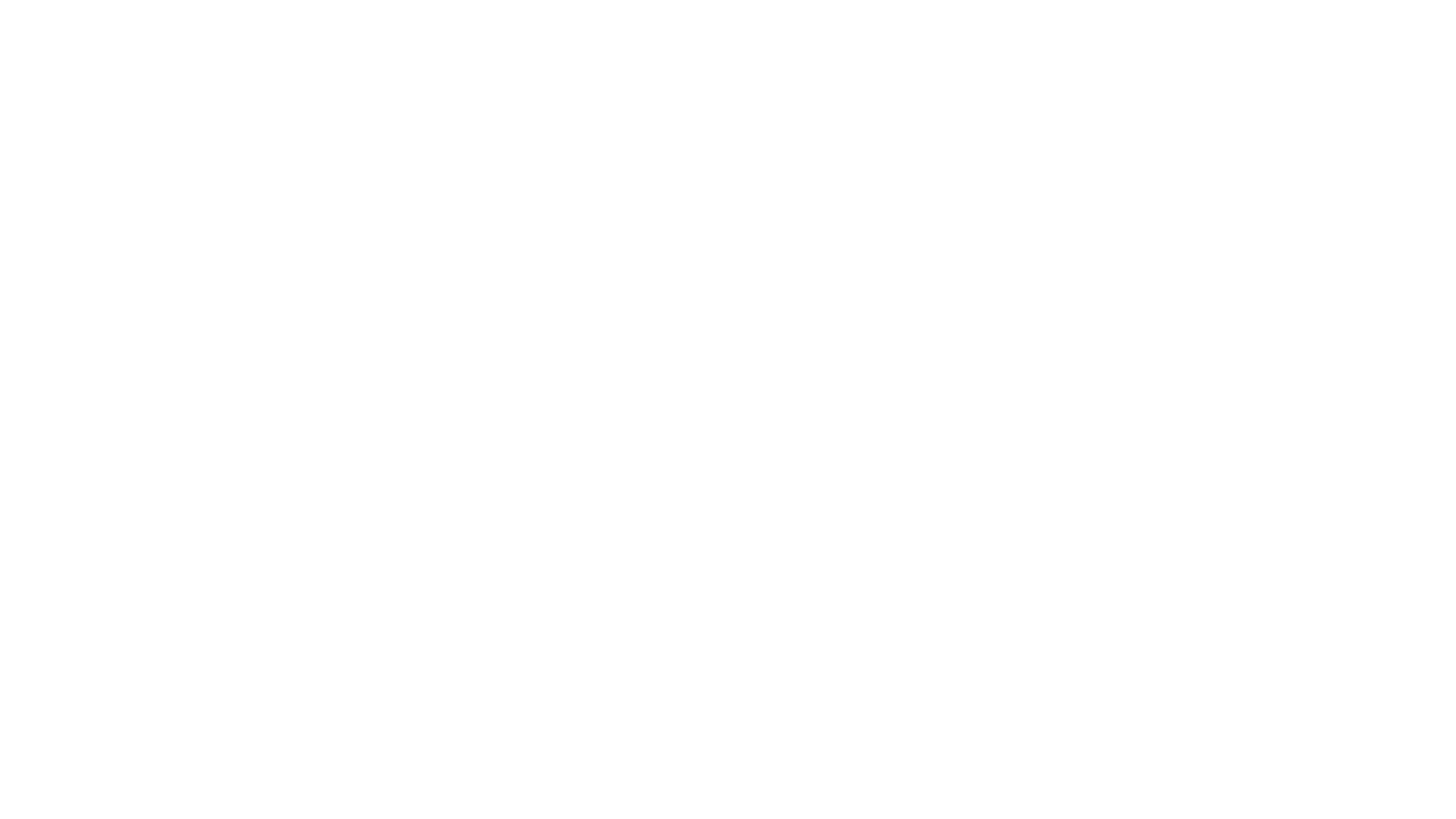 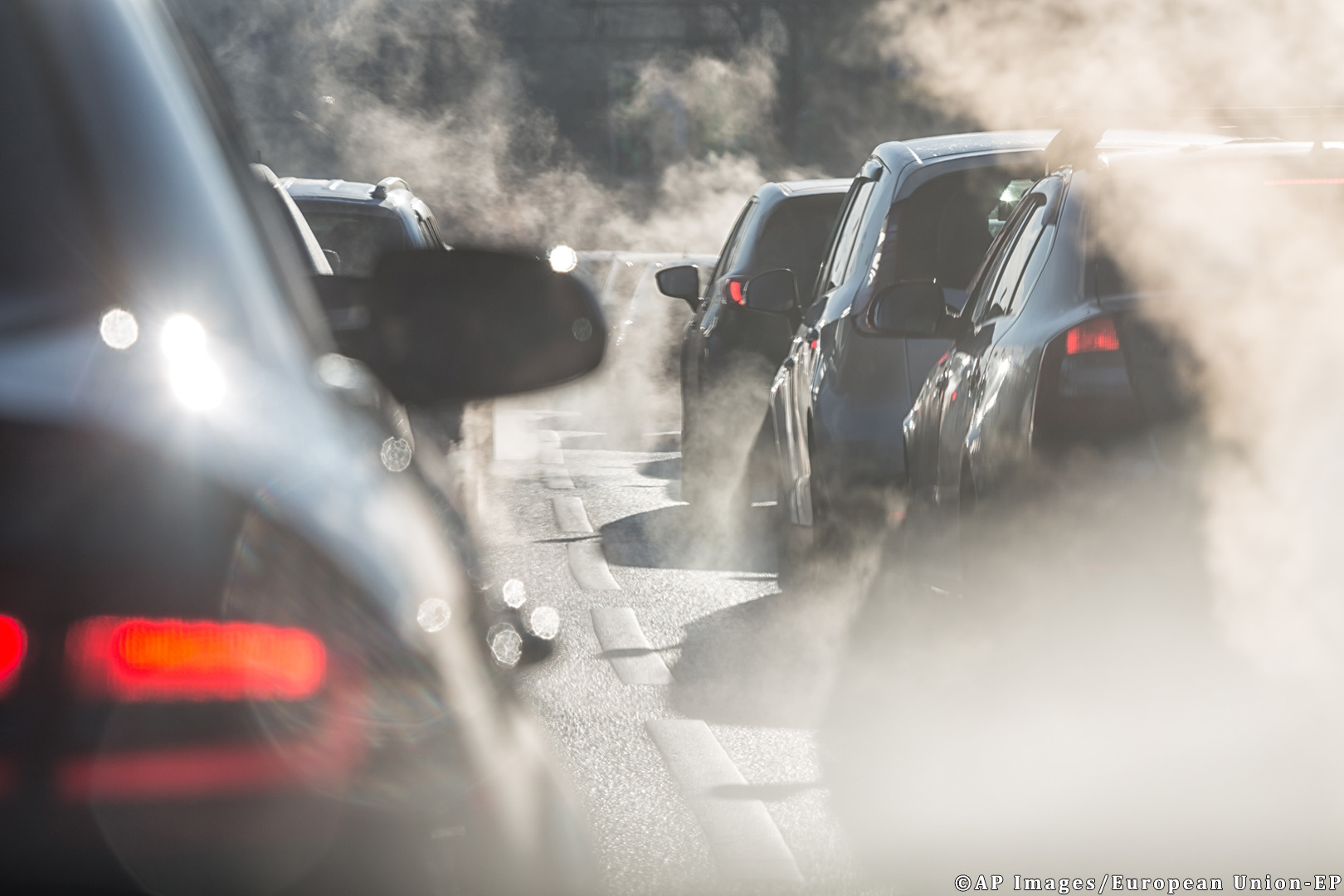 Entkopplung am Beispiel Auto
1. Effizienz



2. Sprunginnovation



3. Wissenschaftliche Steuerung
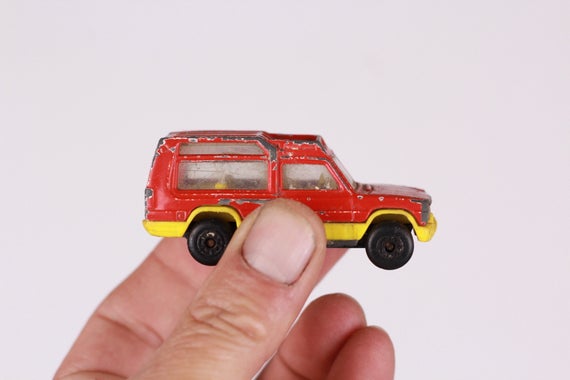 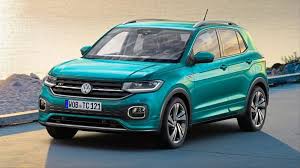 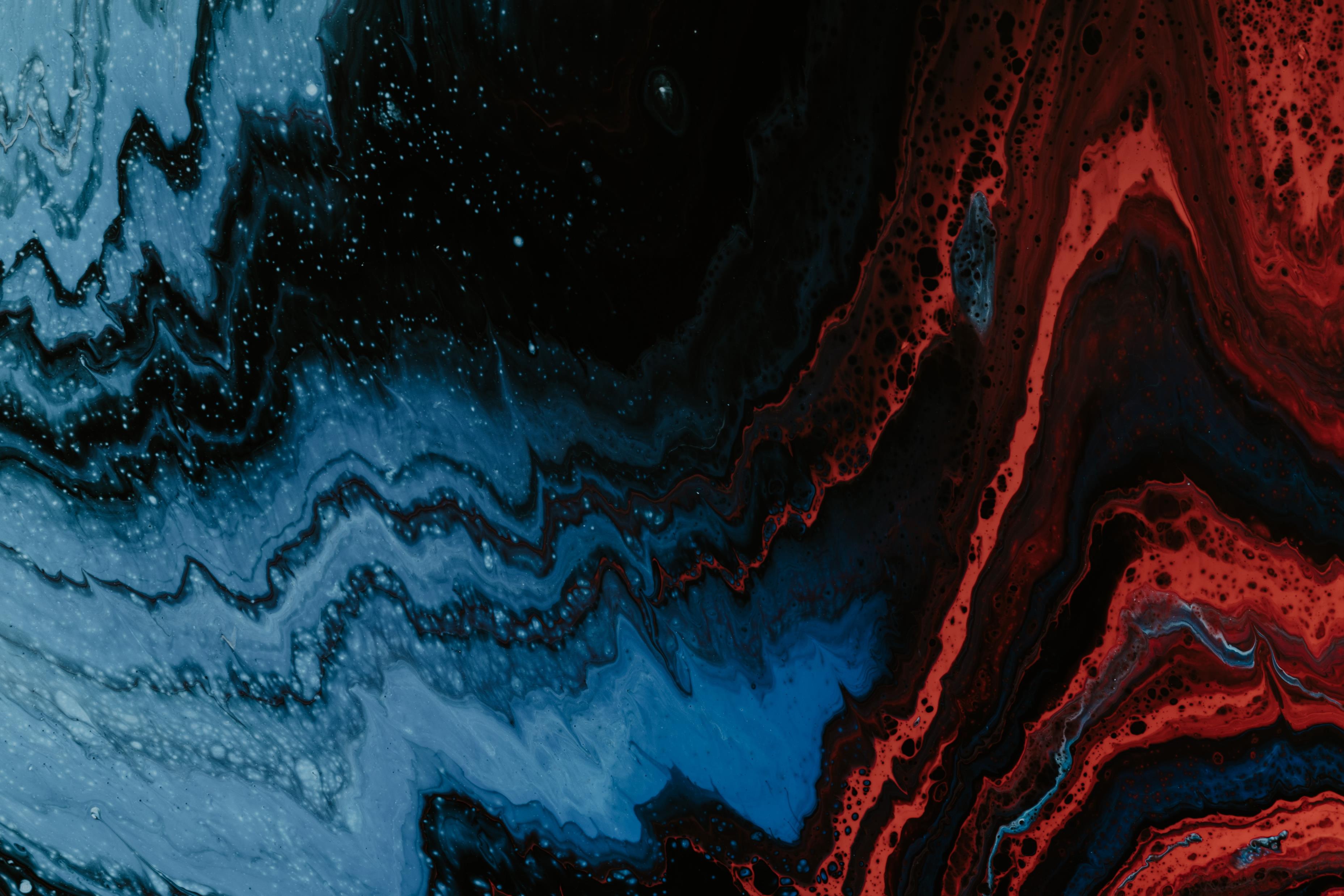 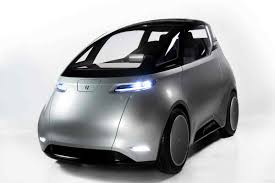 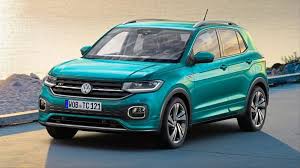 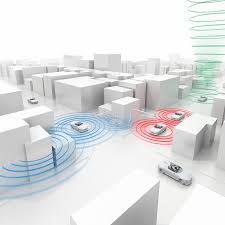 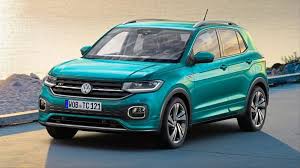 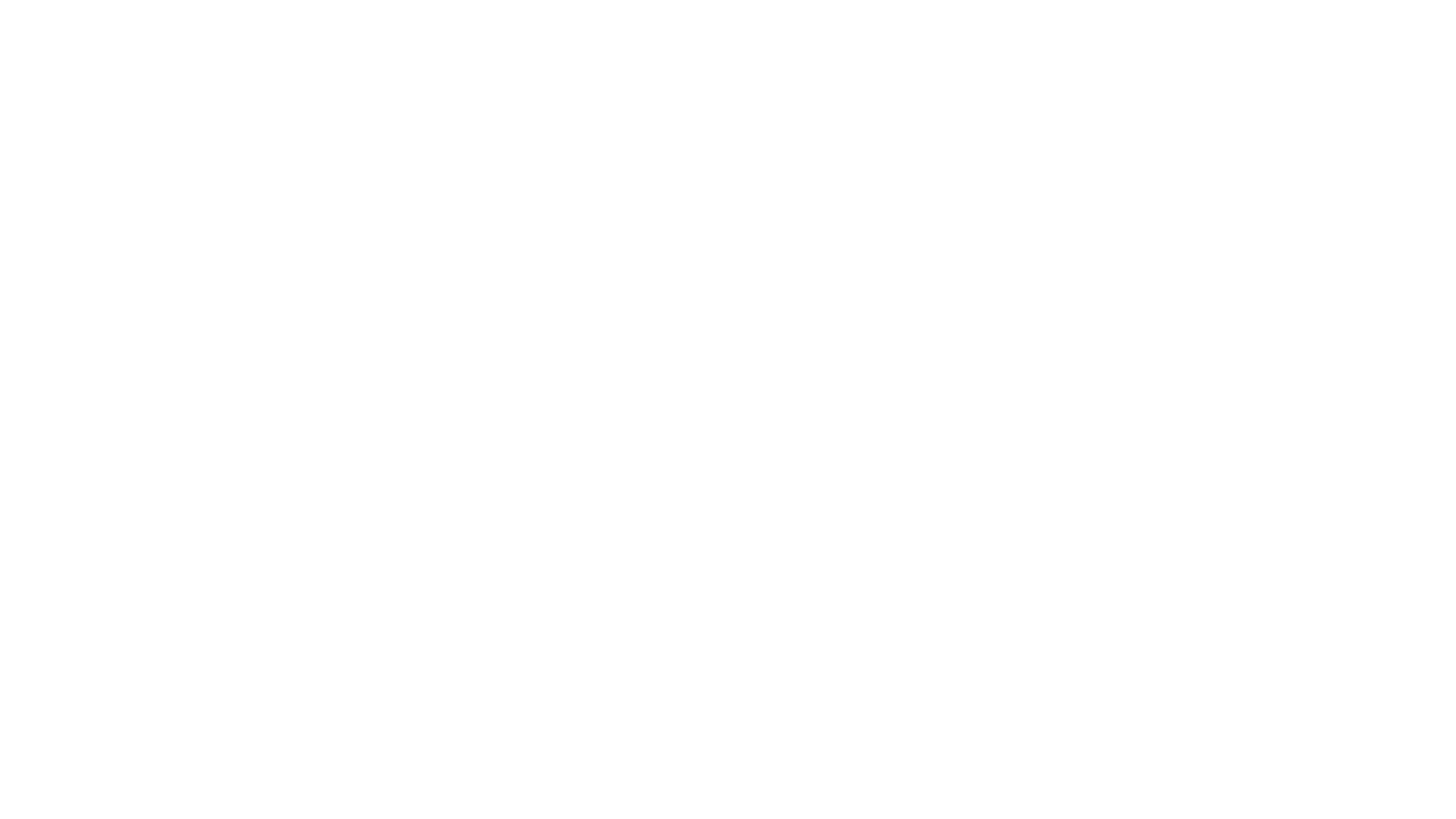 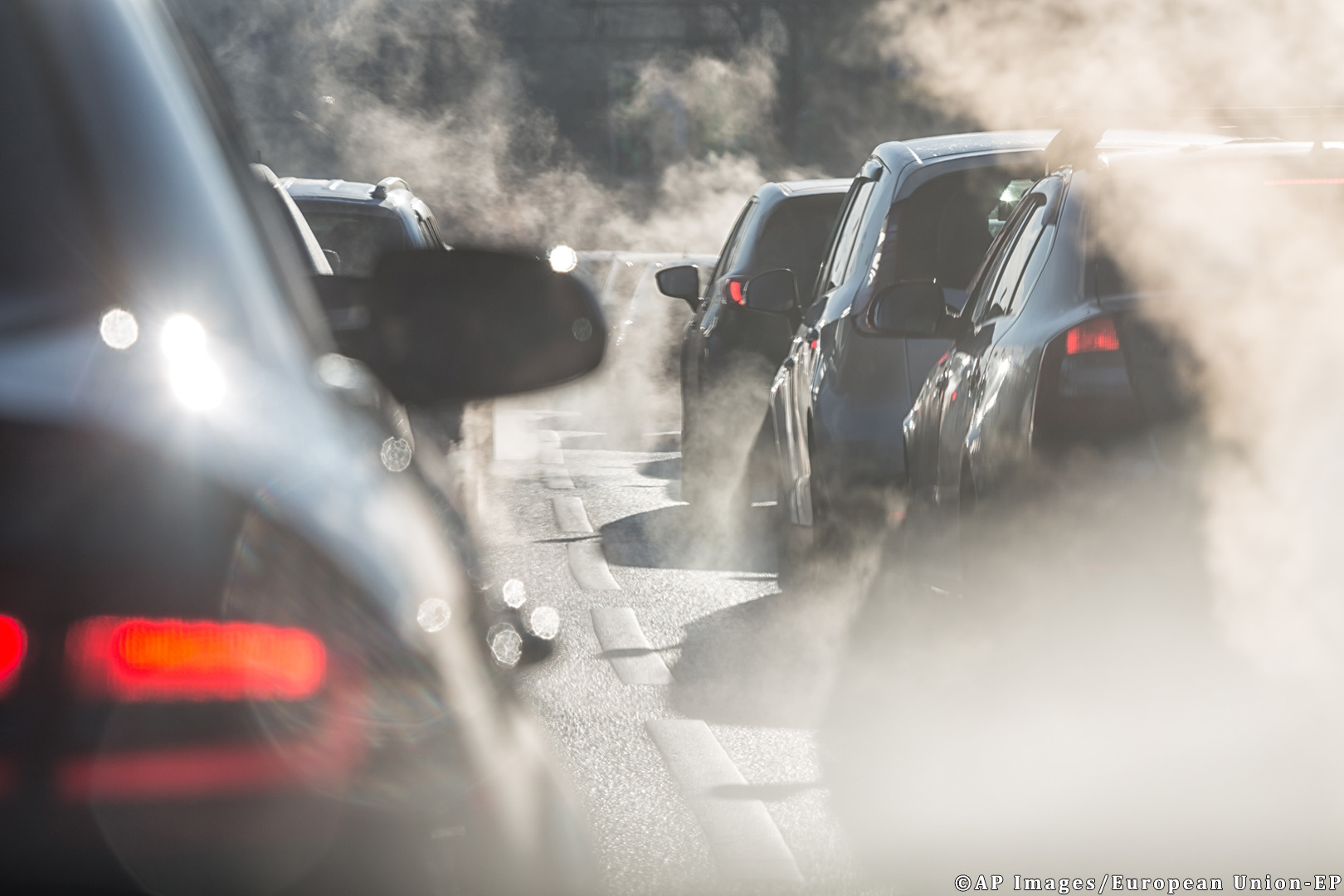 Entkopplung am Beispiel Auto
1. Effizienz



2. Sprunginnovation



3. Wissenschaftliche Steuerung
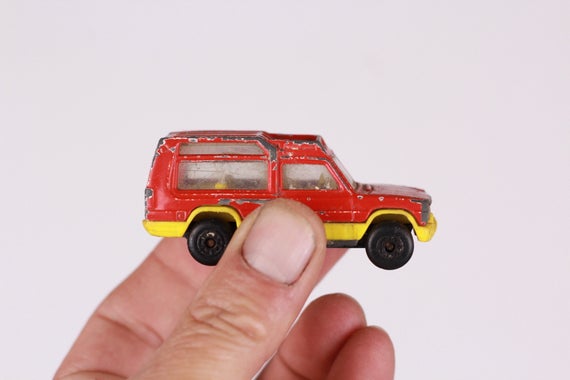 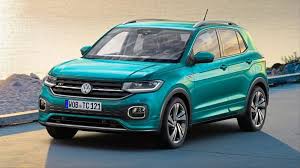 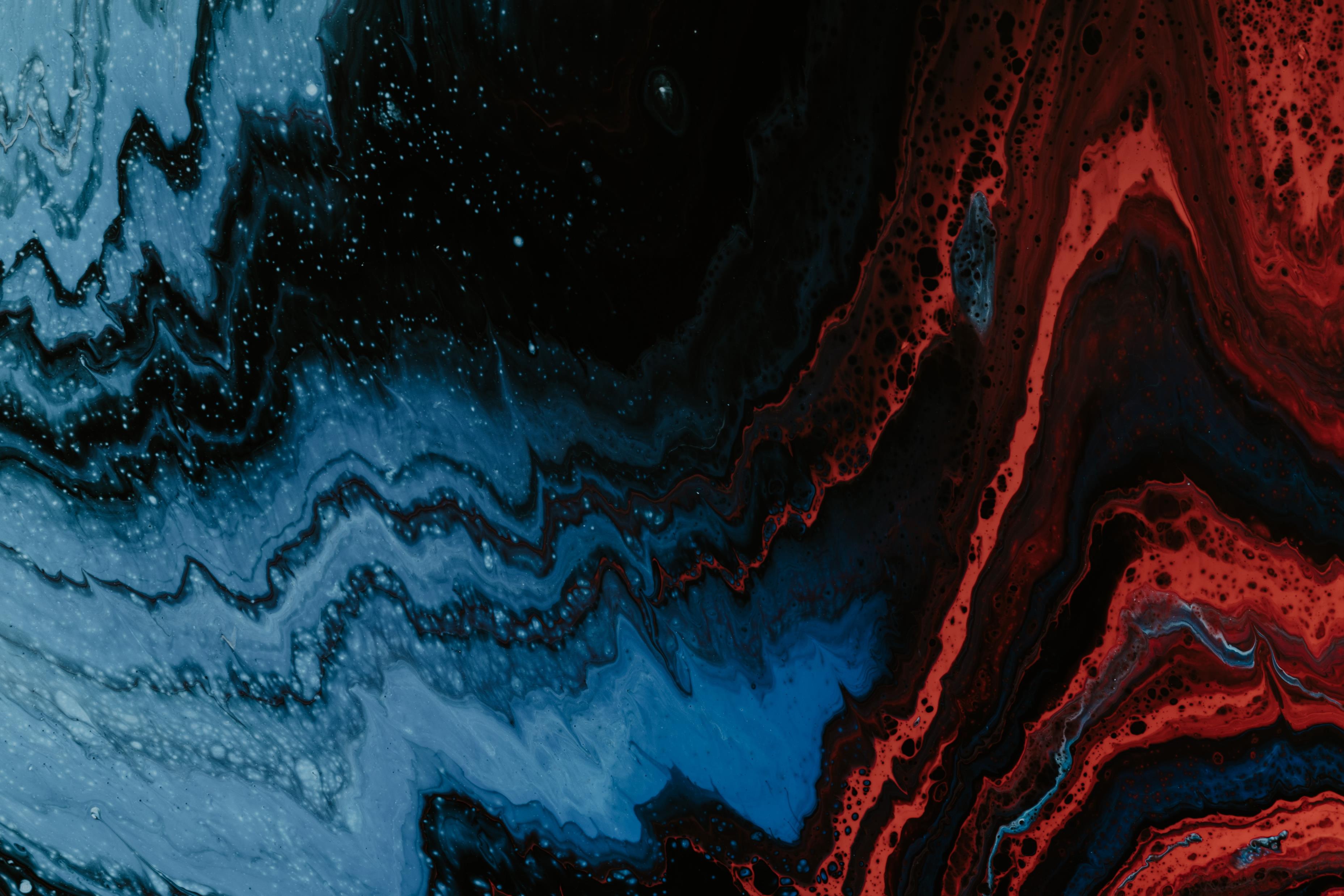 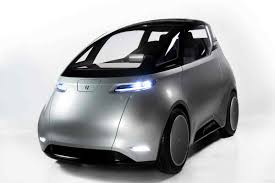 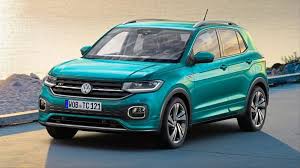 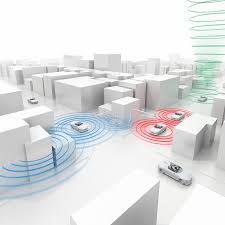 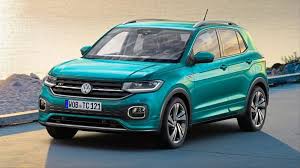 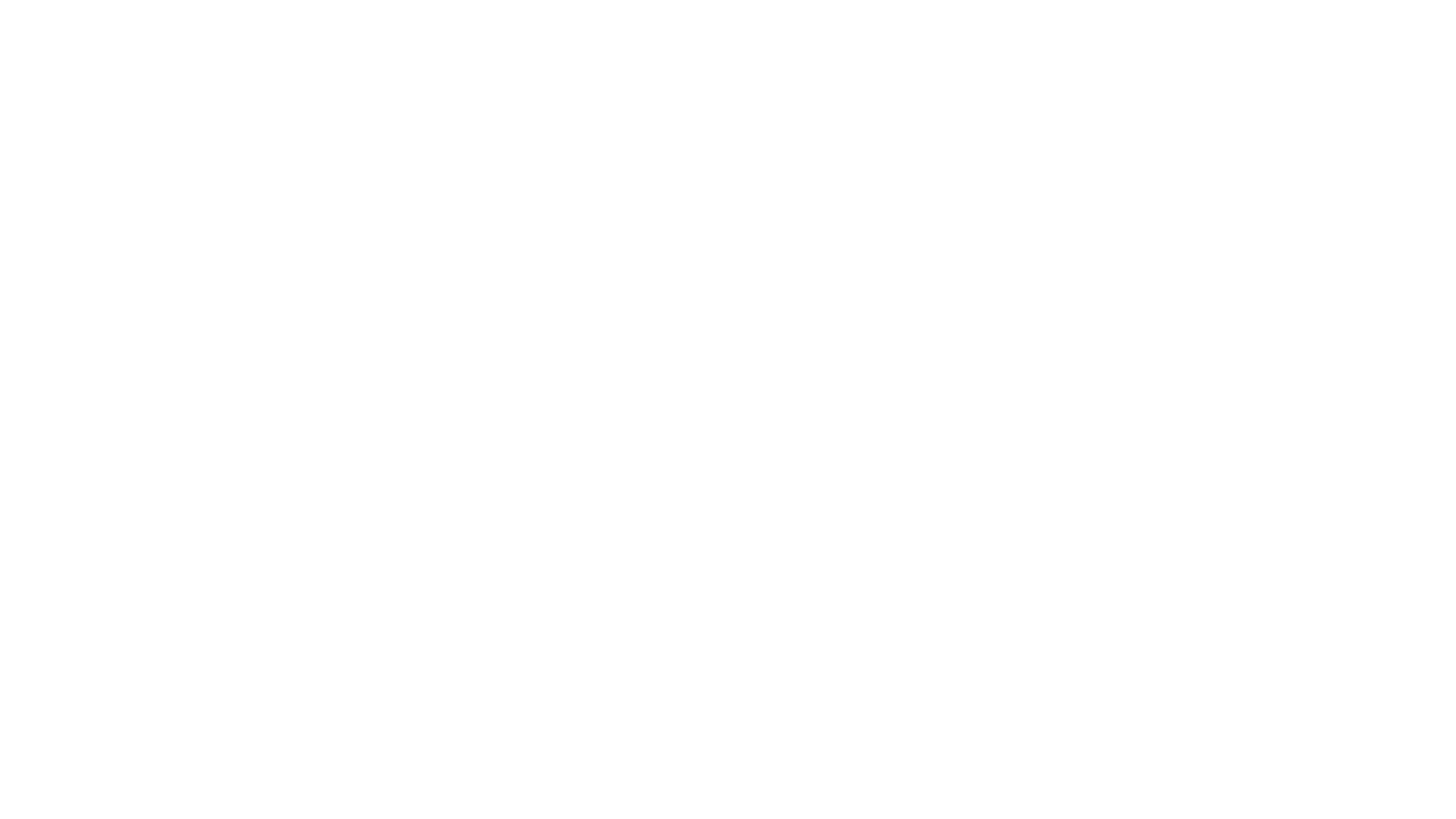 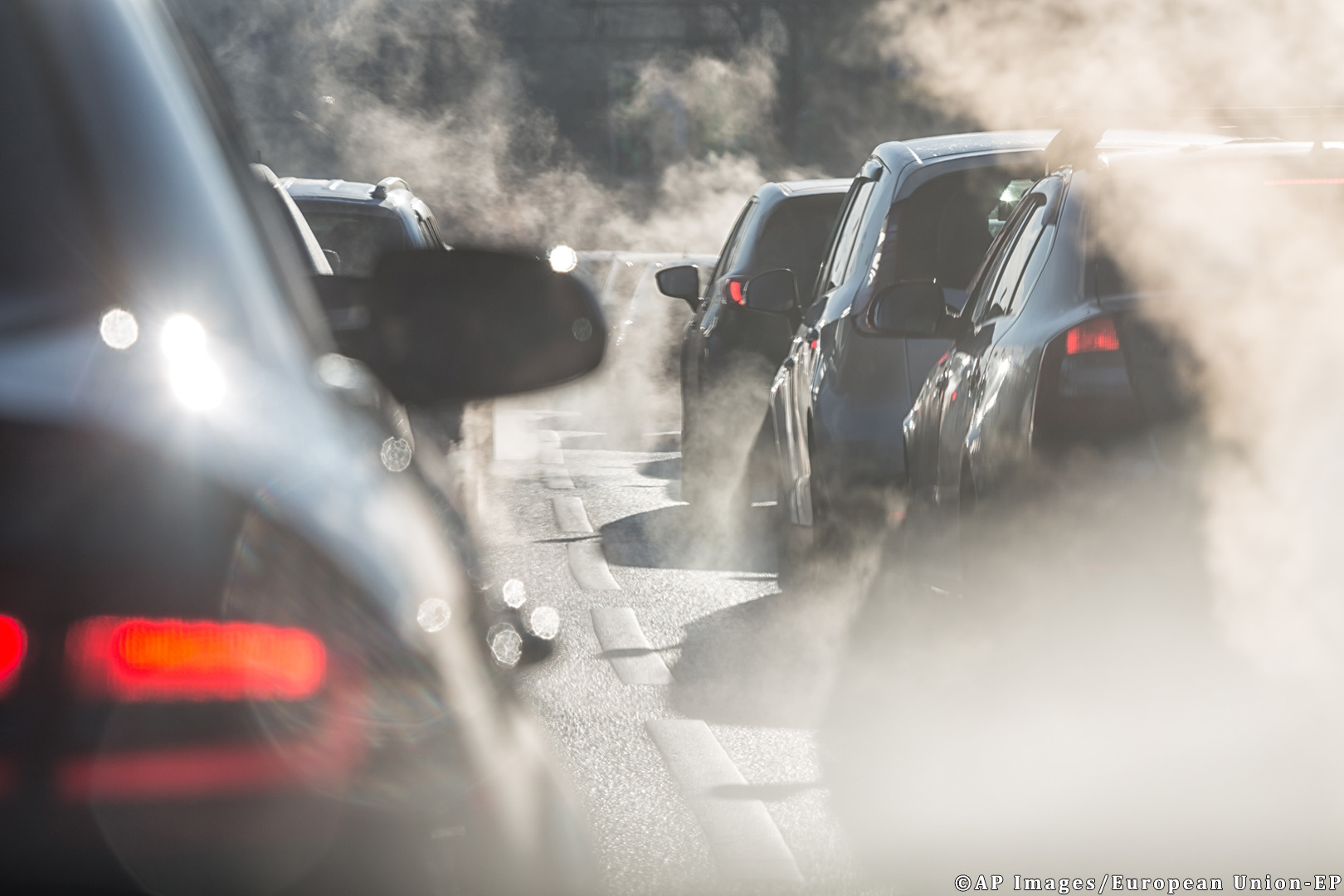 Entkopplung am Beispiel Auto
1. Effizienz



2. Sprunginnovation



3. Wissenschaftliche Steuerung
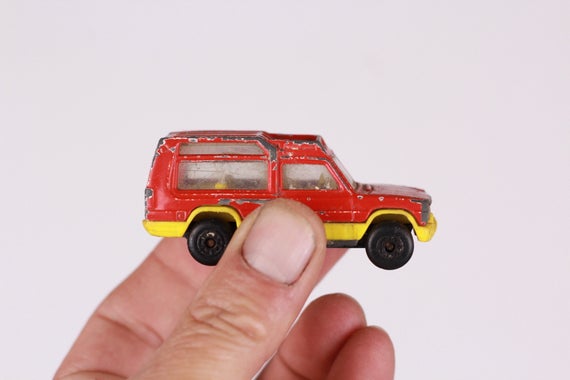 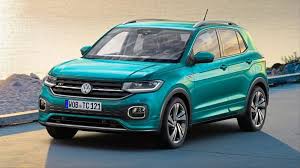 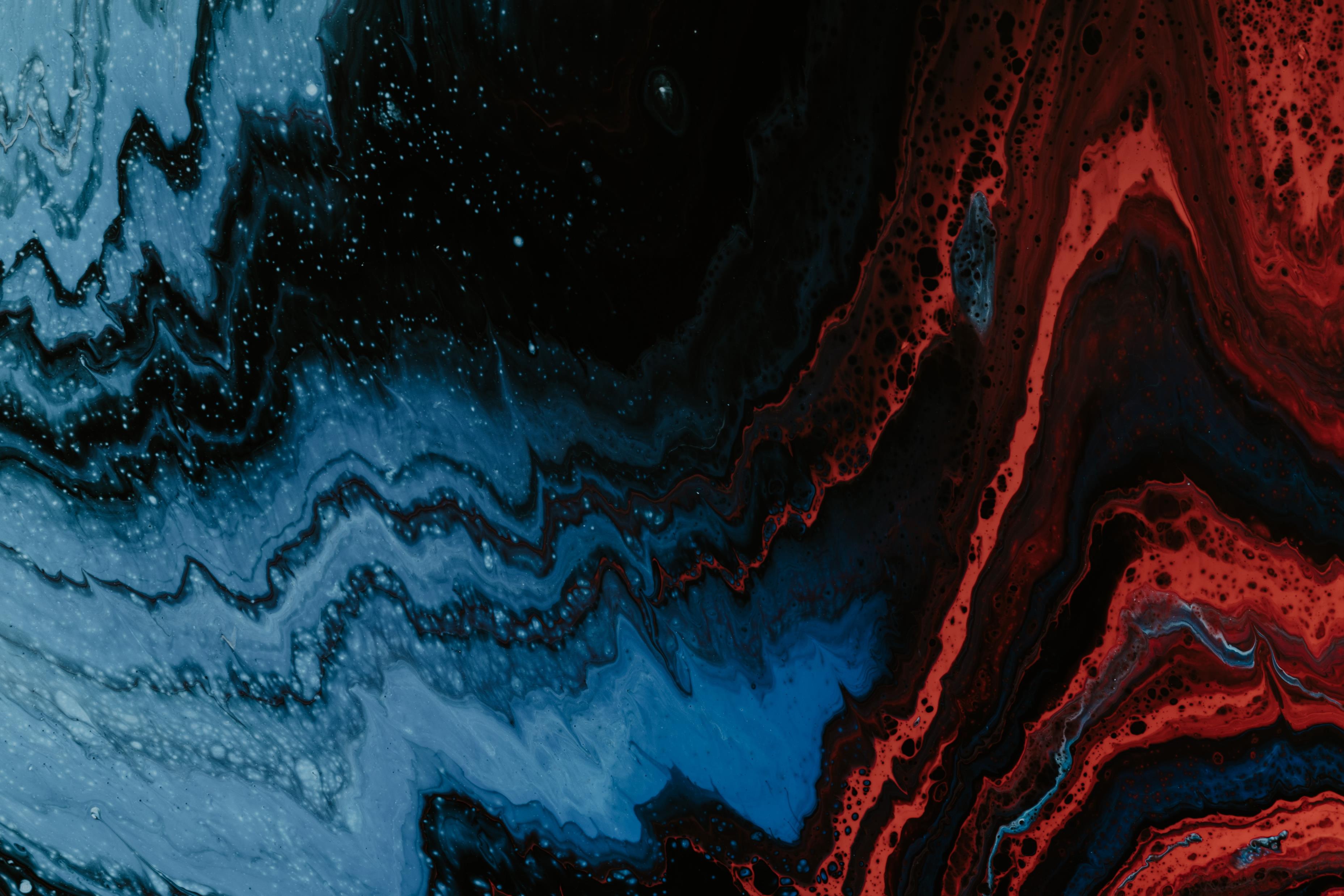 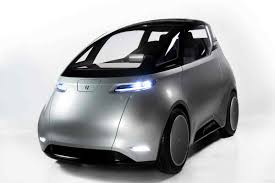 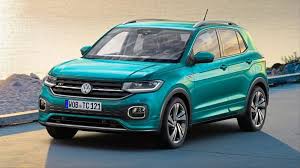 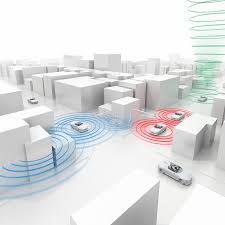 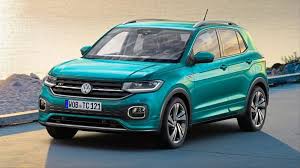 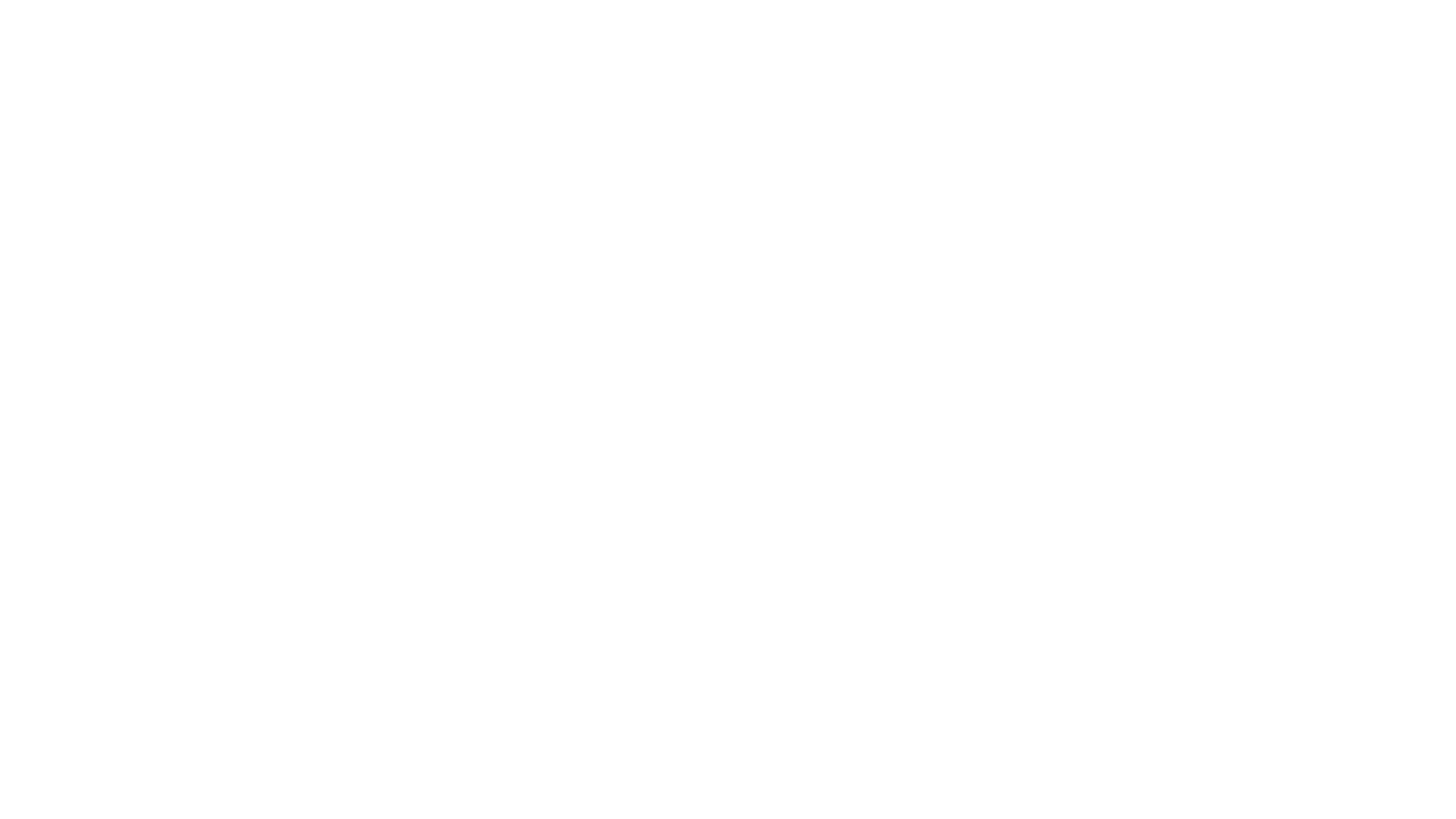 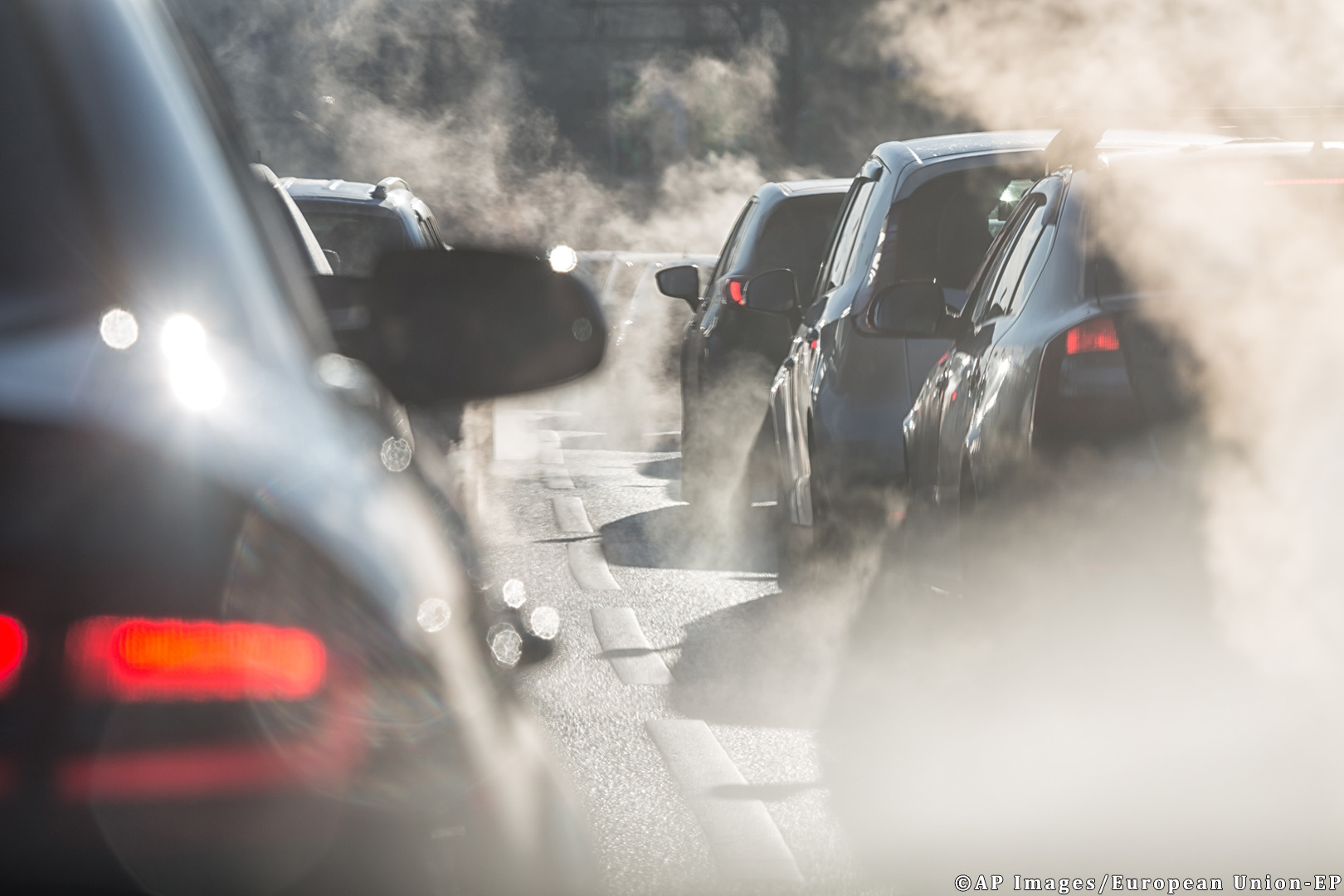 Entkopplung am Beispiel Auto
1. Effizienz



2. Sprunginnovation



3. Wissenschaftliche Steuerung
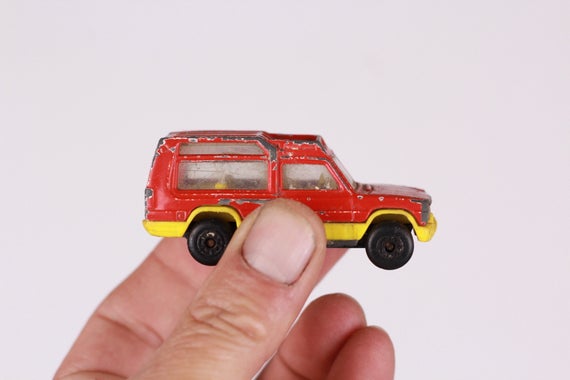 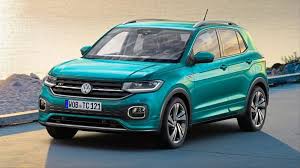 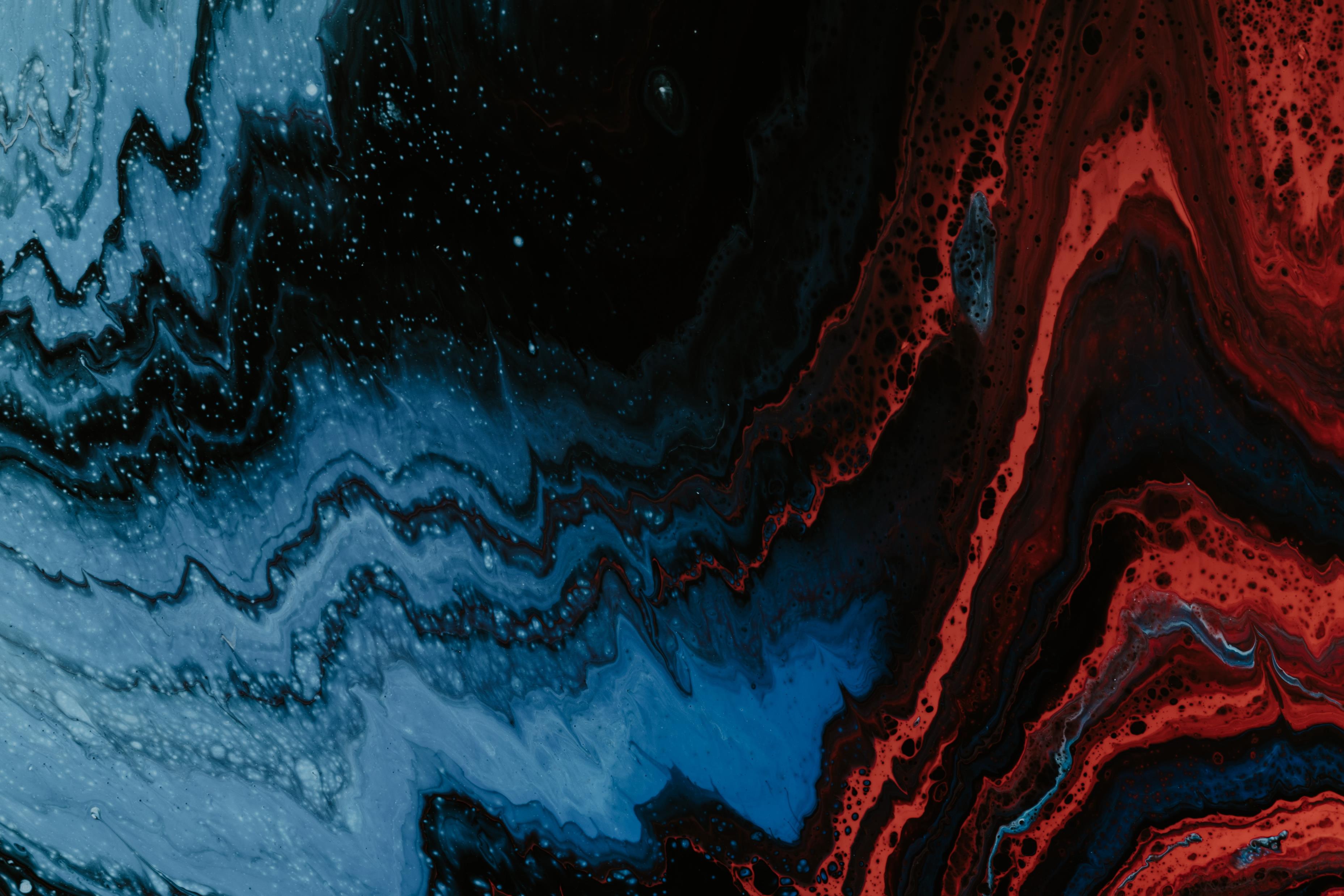 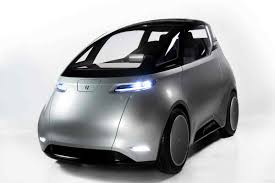 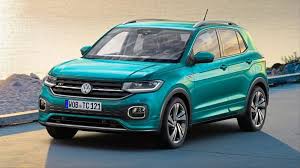 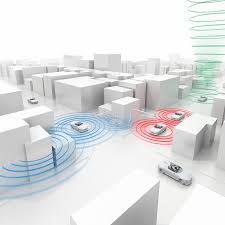 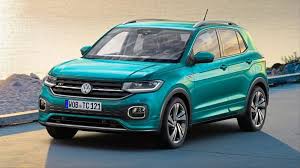 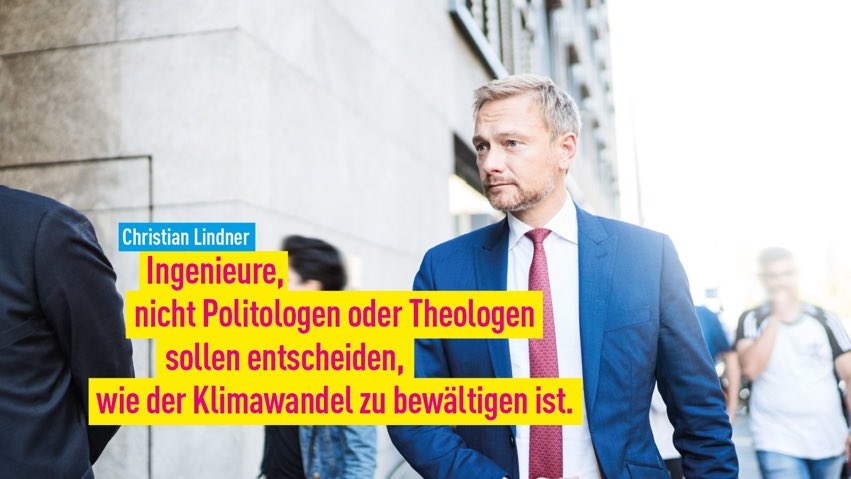 T(here) I(s) N(o) A(lternative)
a.k.a. wie können wir unsere Autos klimafreundlicher bauen?
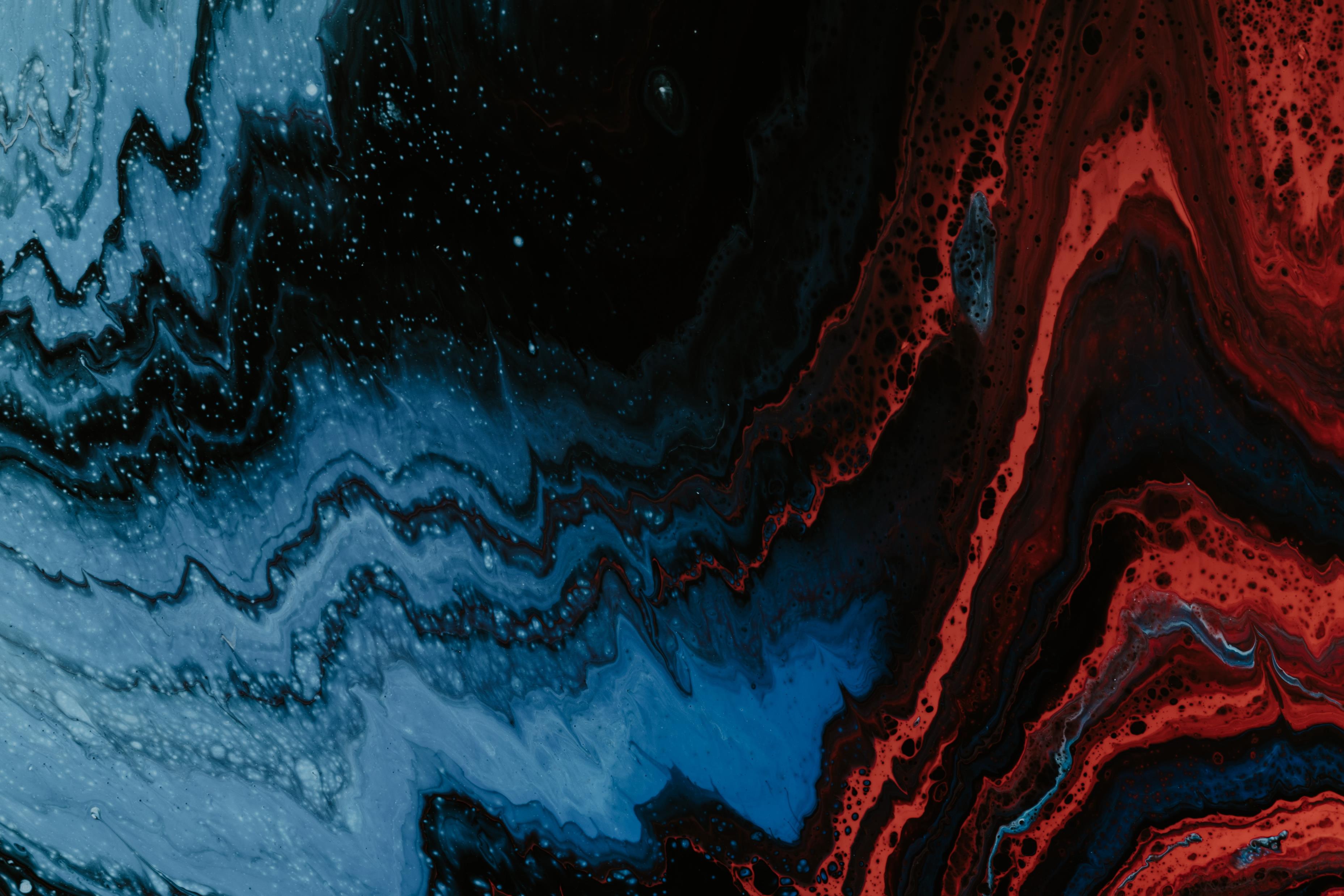 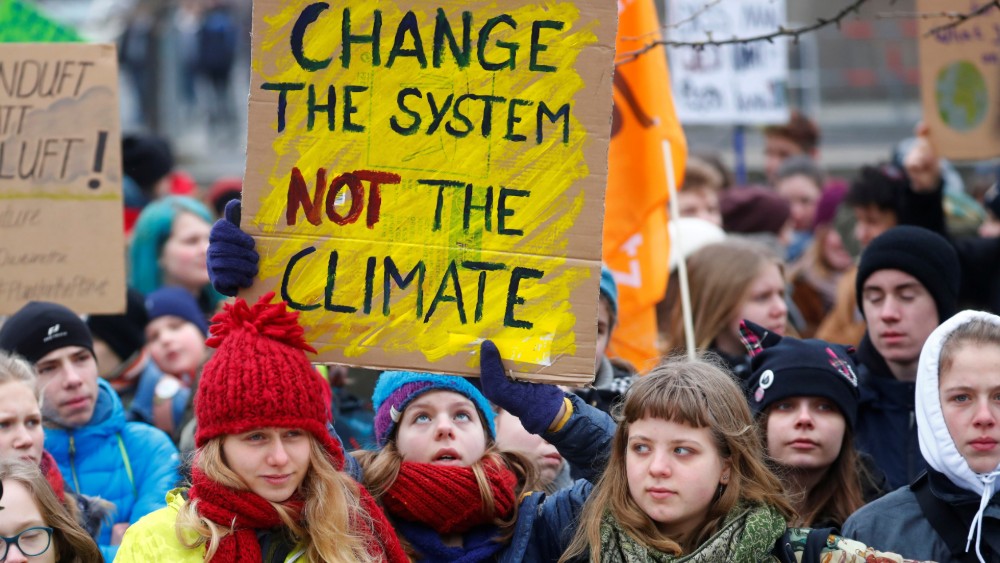 System Change
a.k.a. Welches Bedürfnis befriedigt das klimaschädliche Fortbewegungsmittel „Auto“ und wie können wir es anders befriedigen?
DAS
ist Transformation
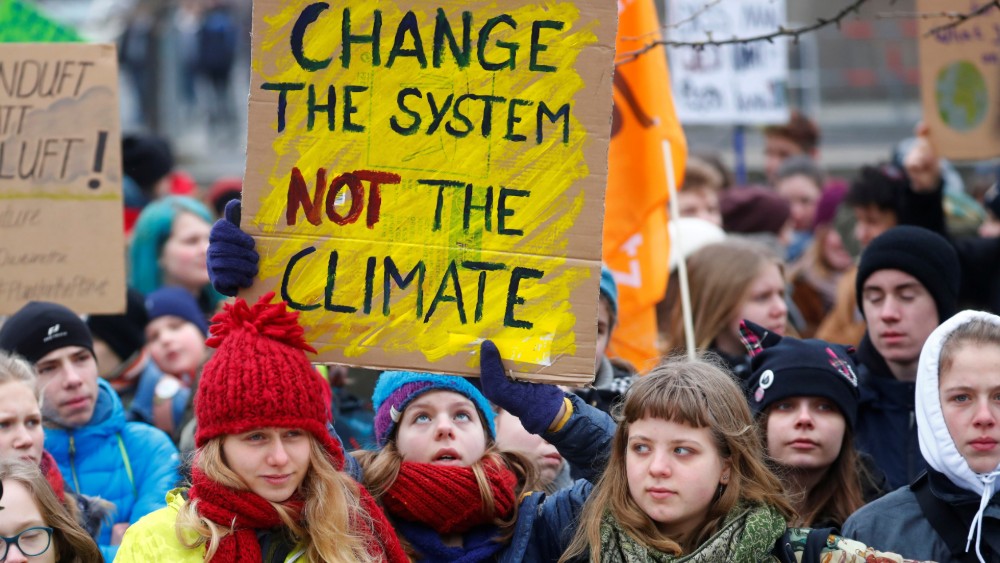 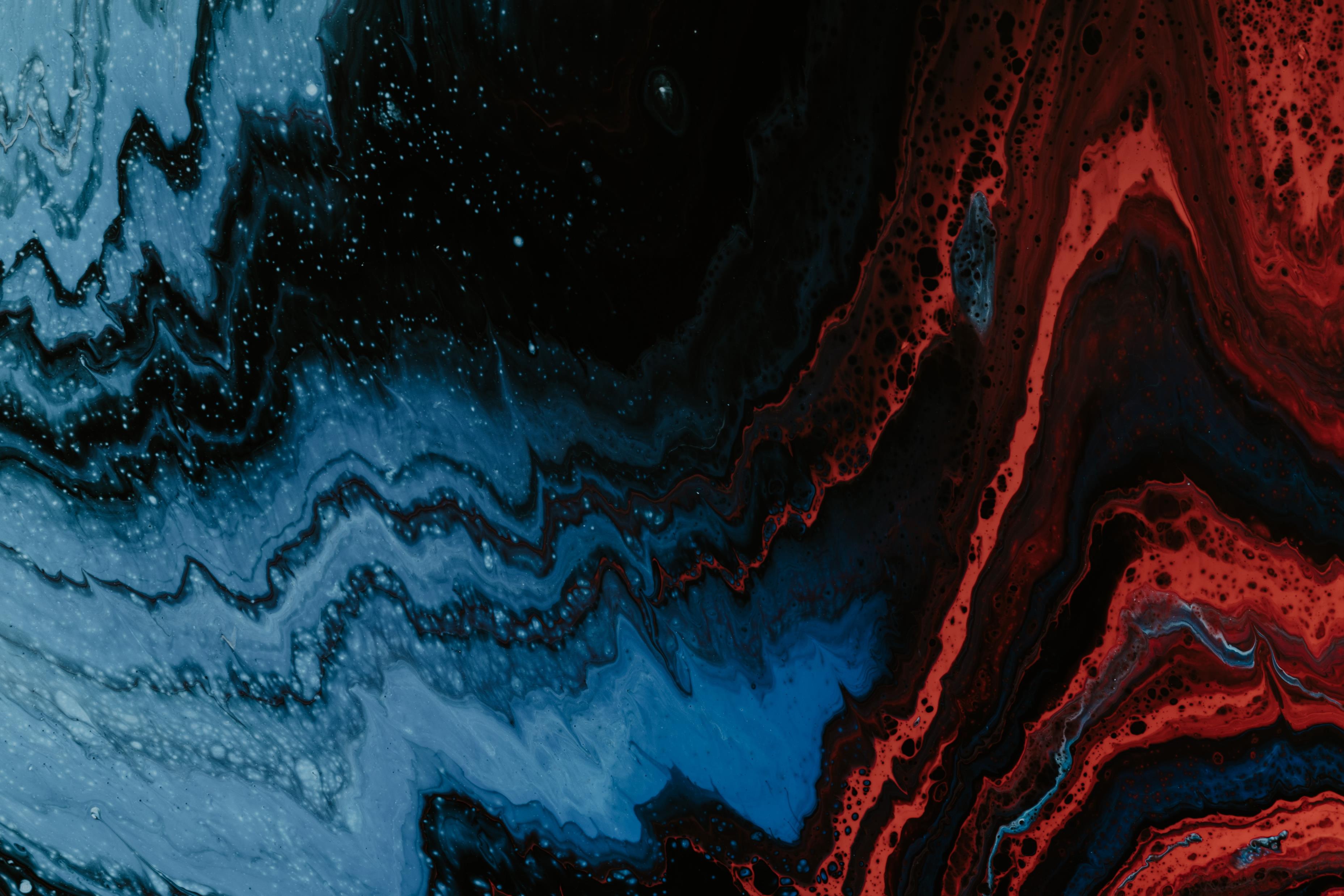 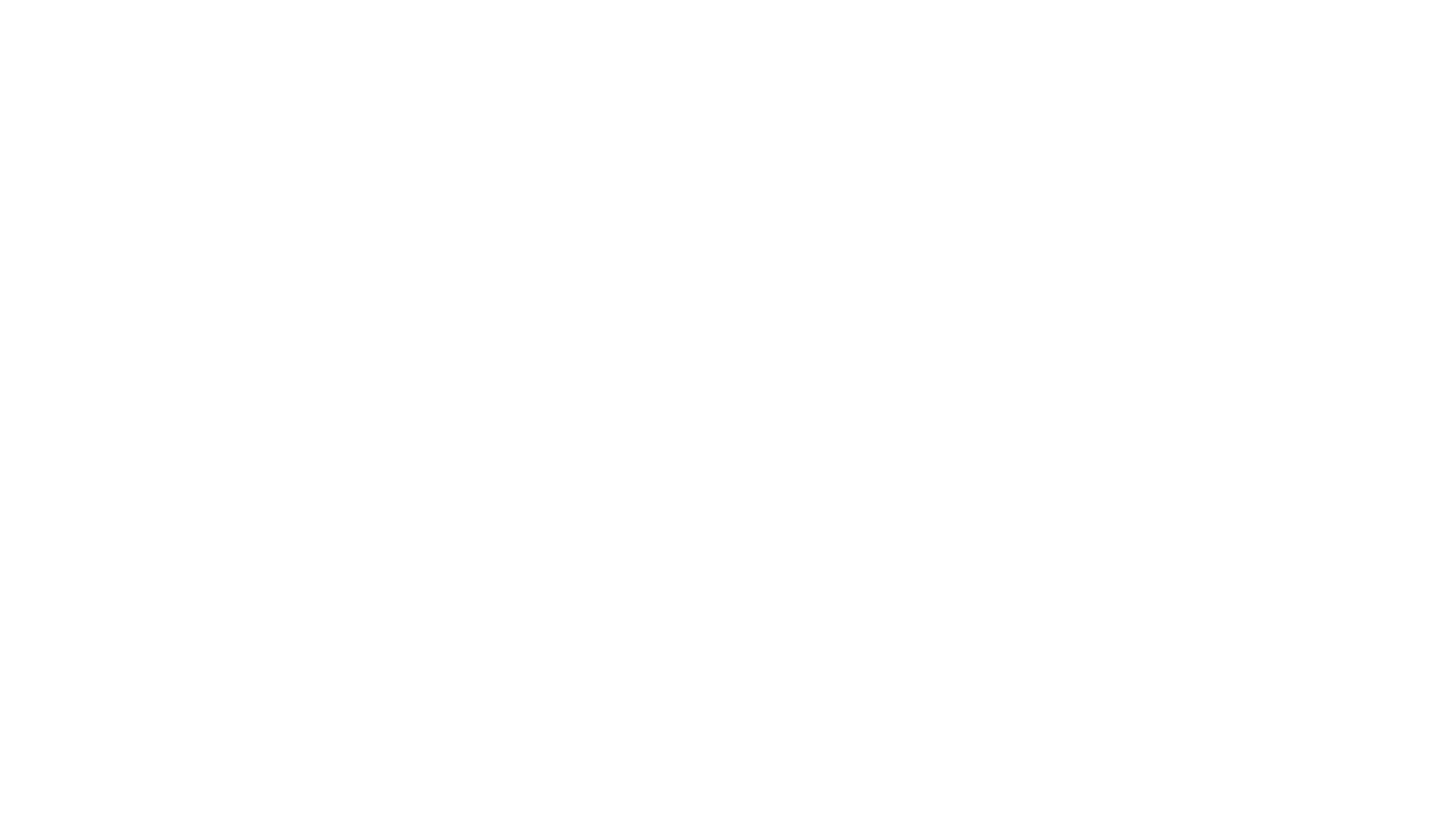 Gesellschaftlicher Metabolismus
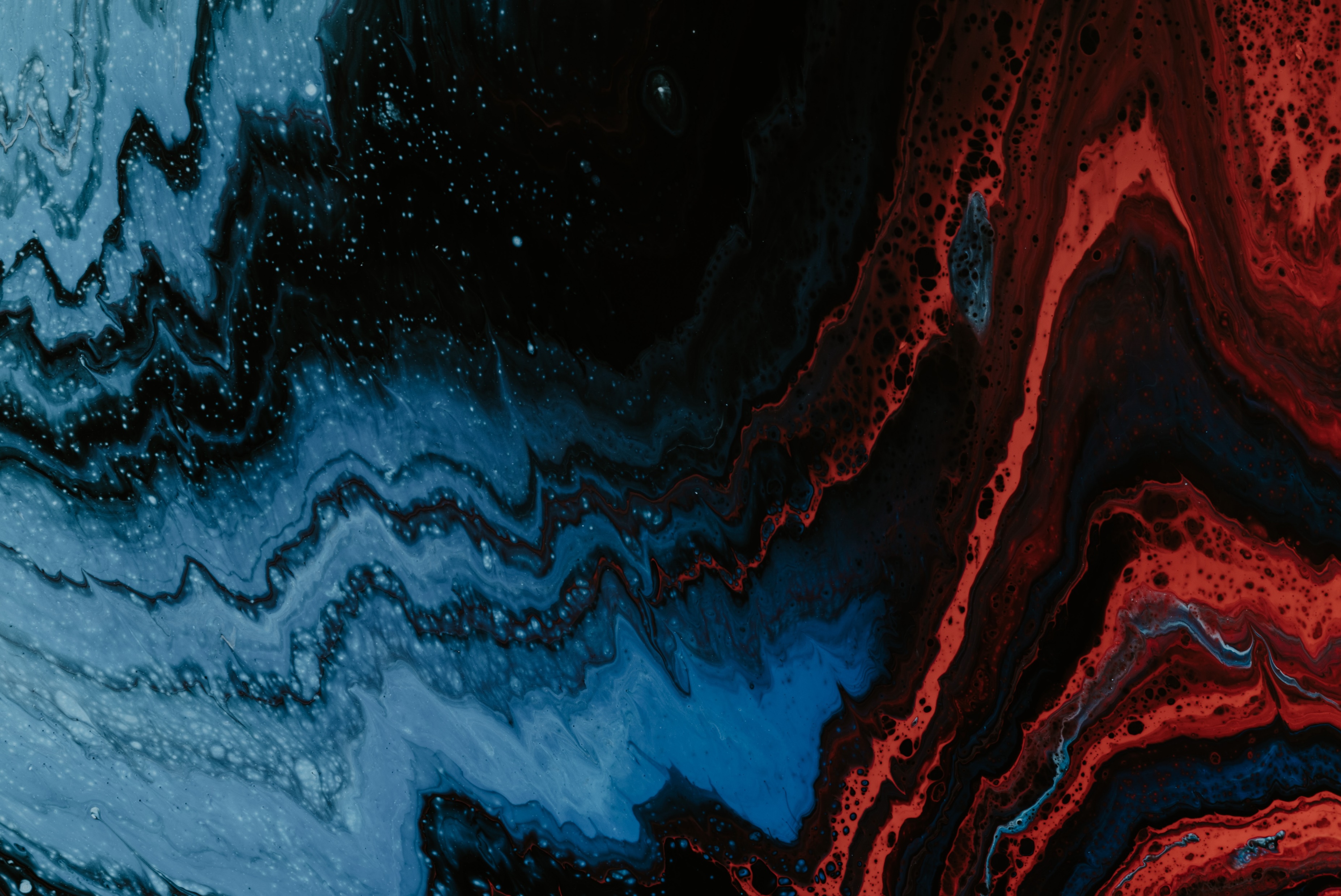 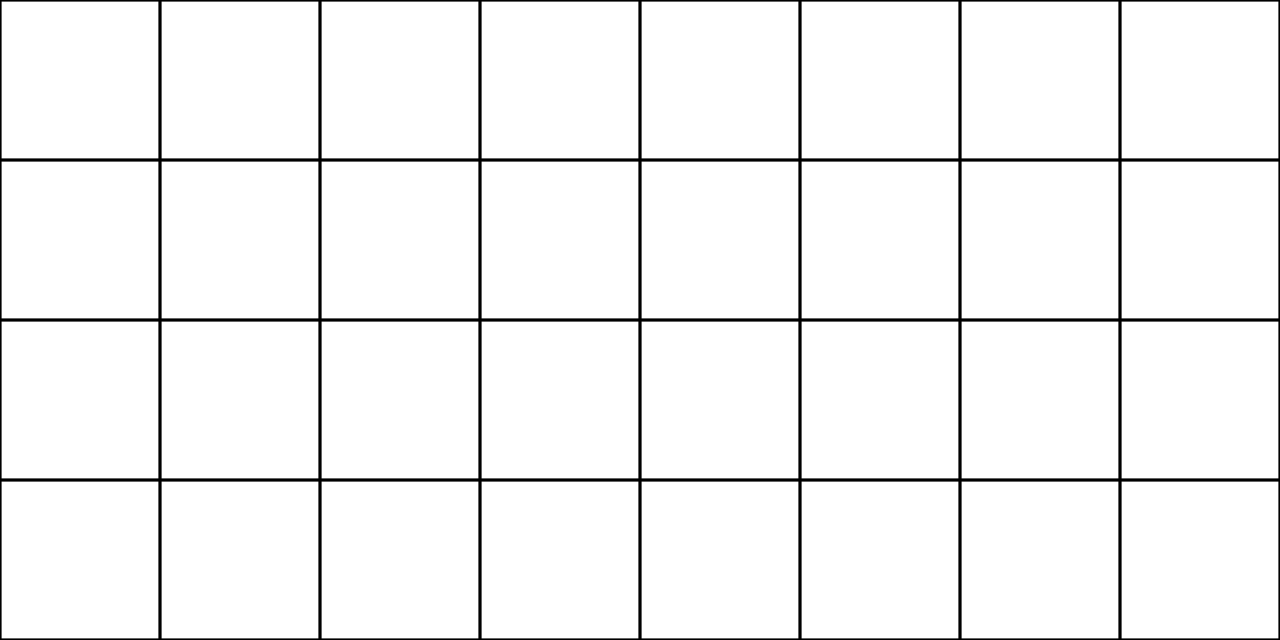 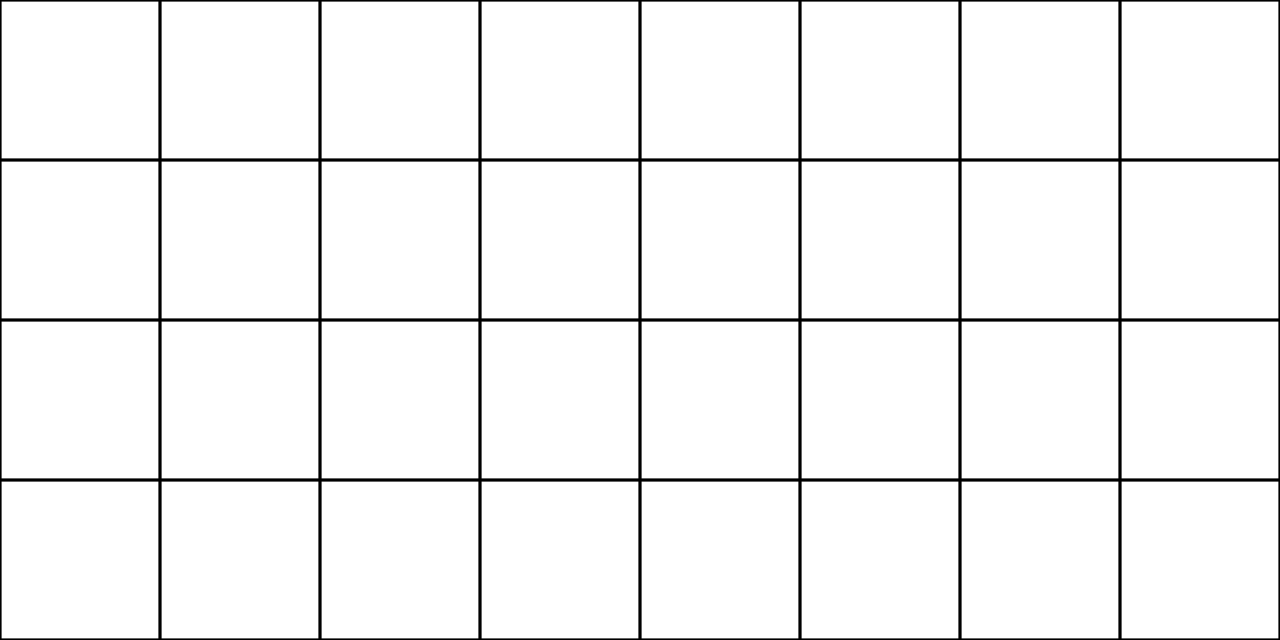 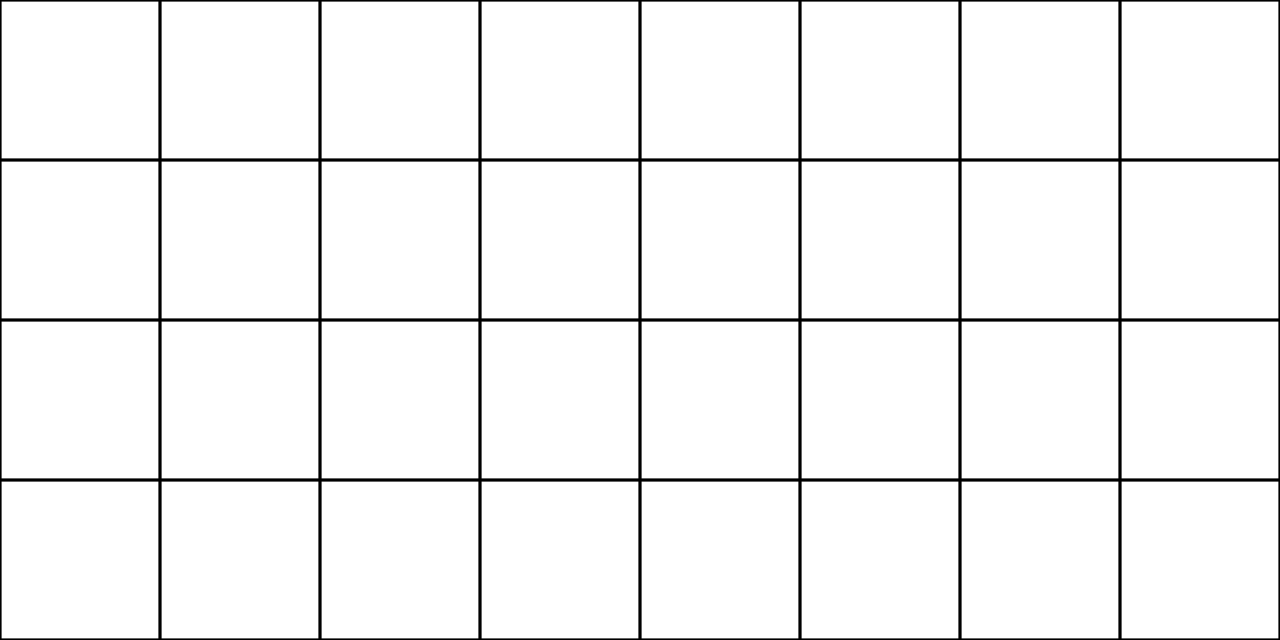 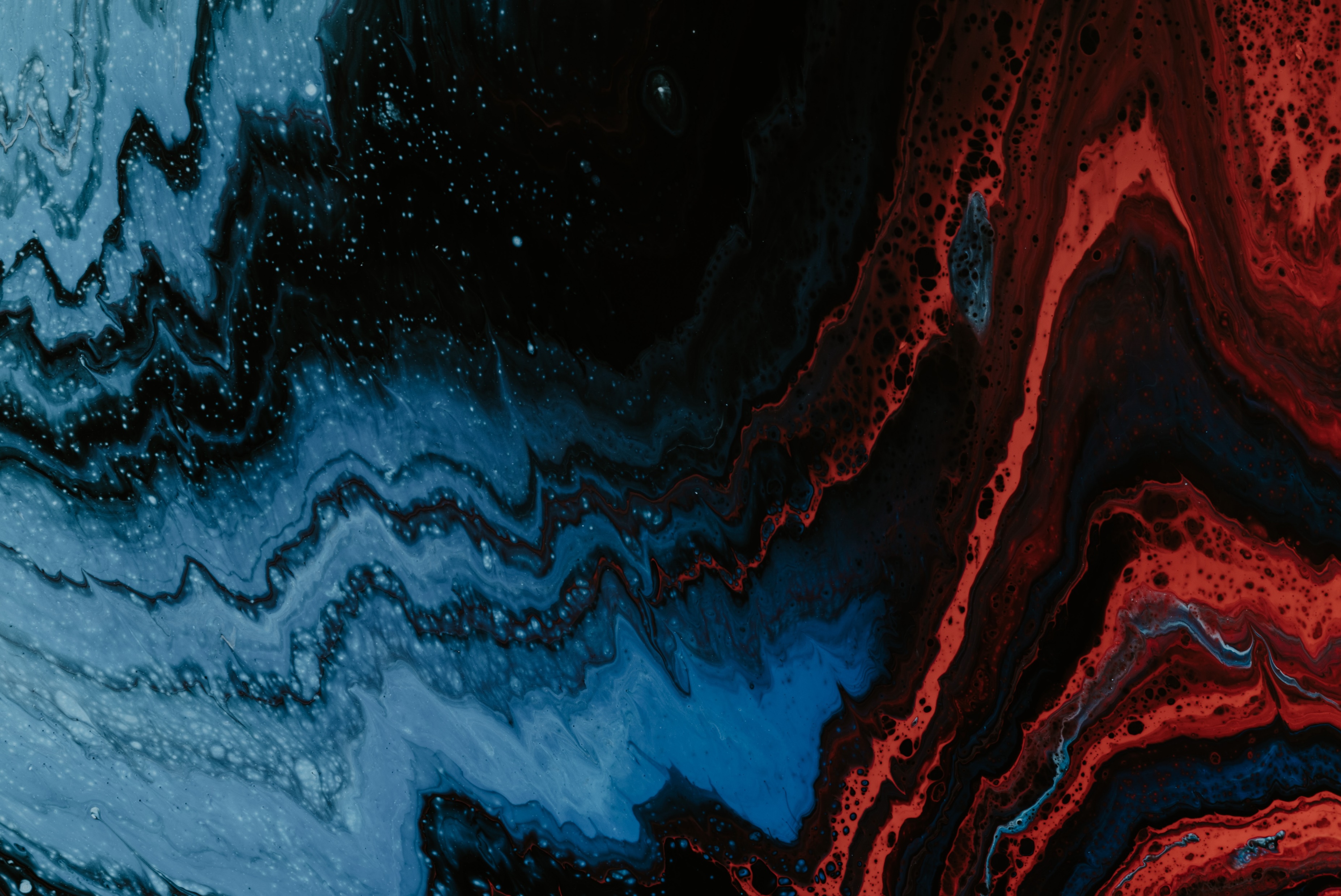 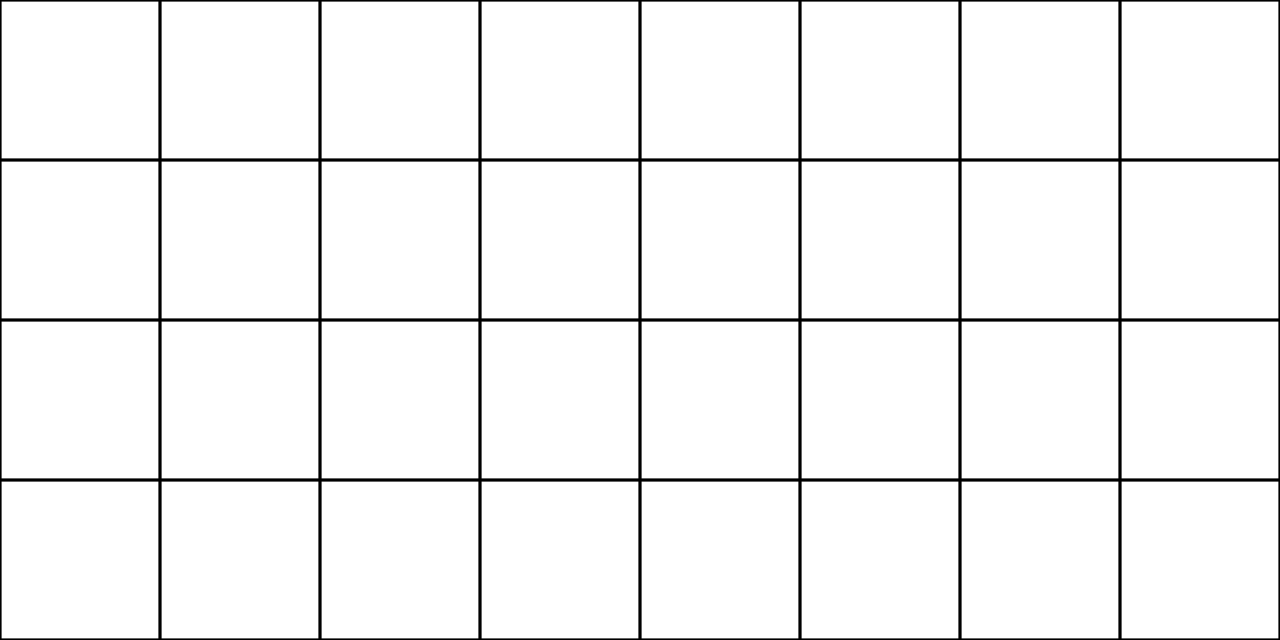 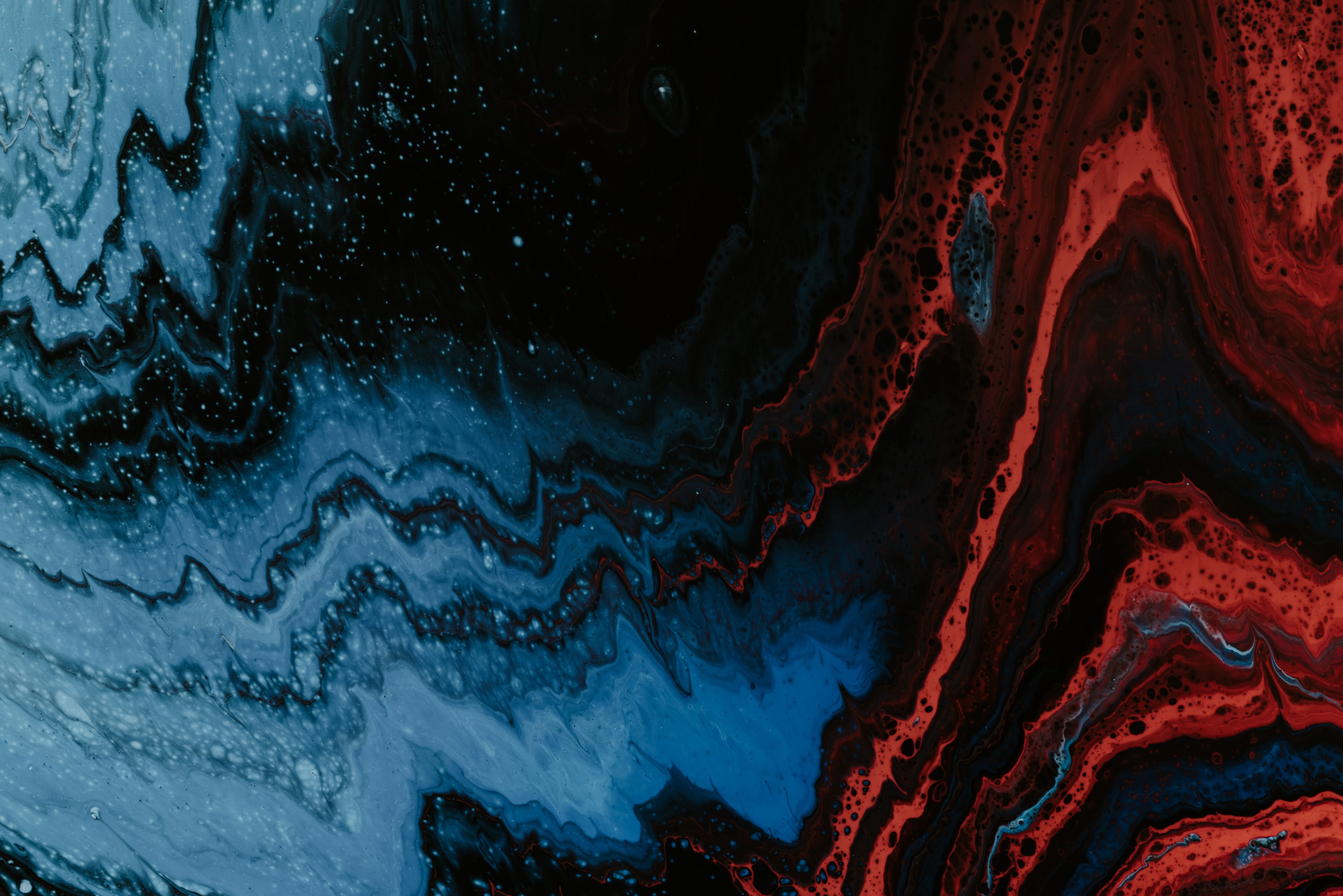 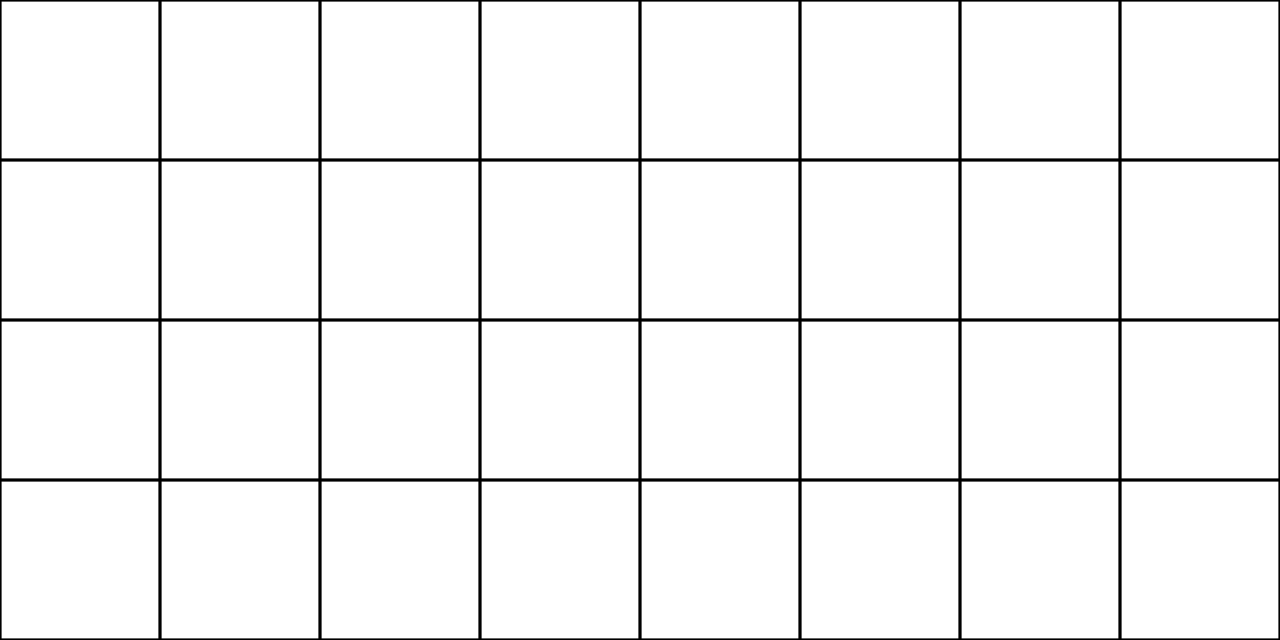 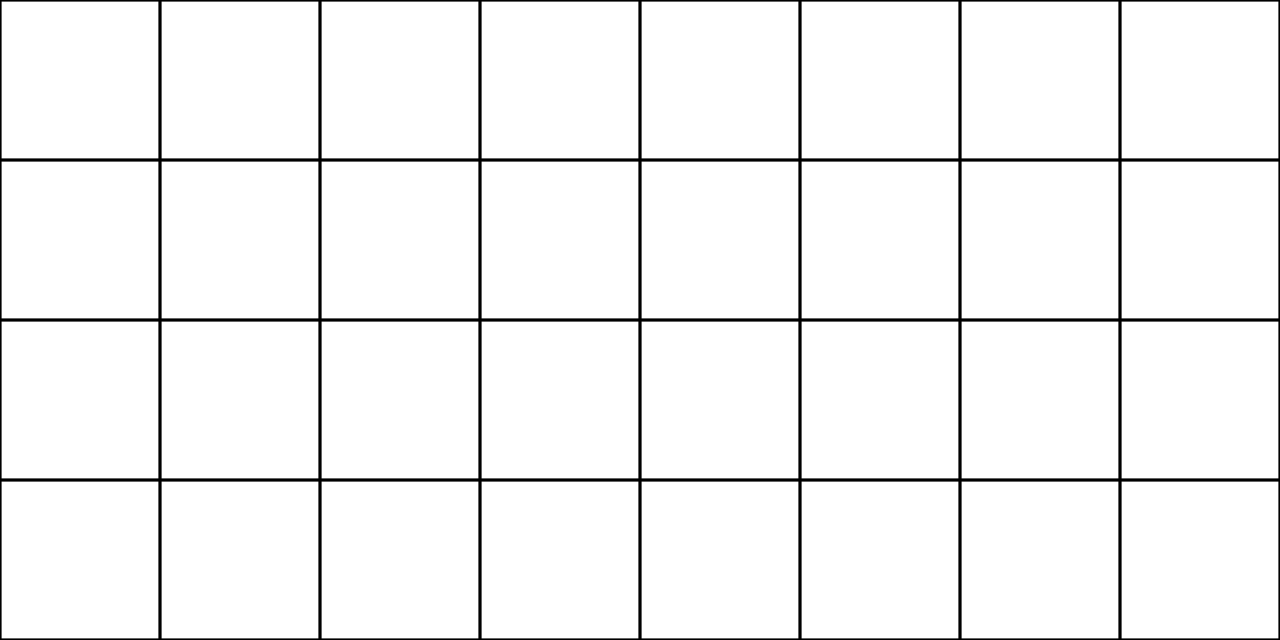 "Dieses Foto" von Unbekannter Autor ist lizenziert gemäß CC BY-SA
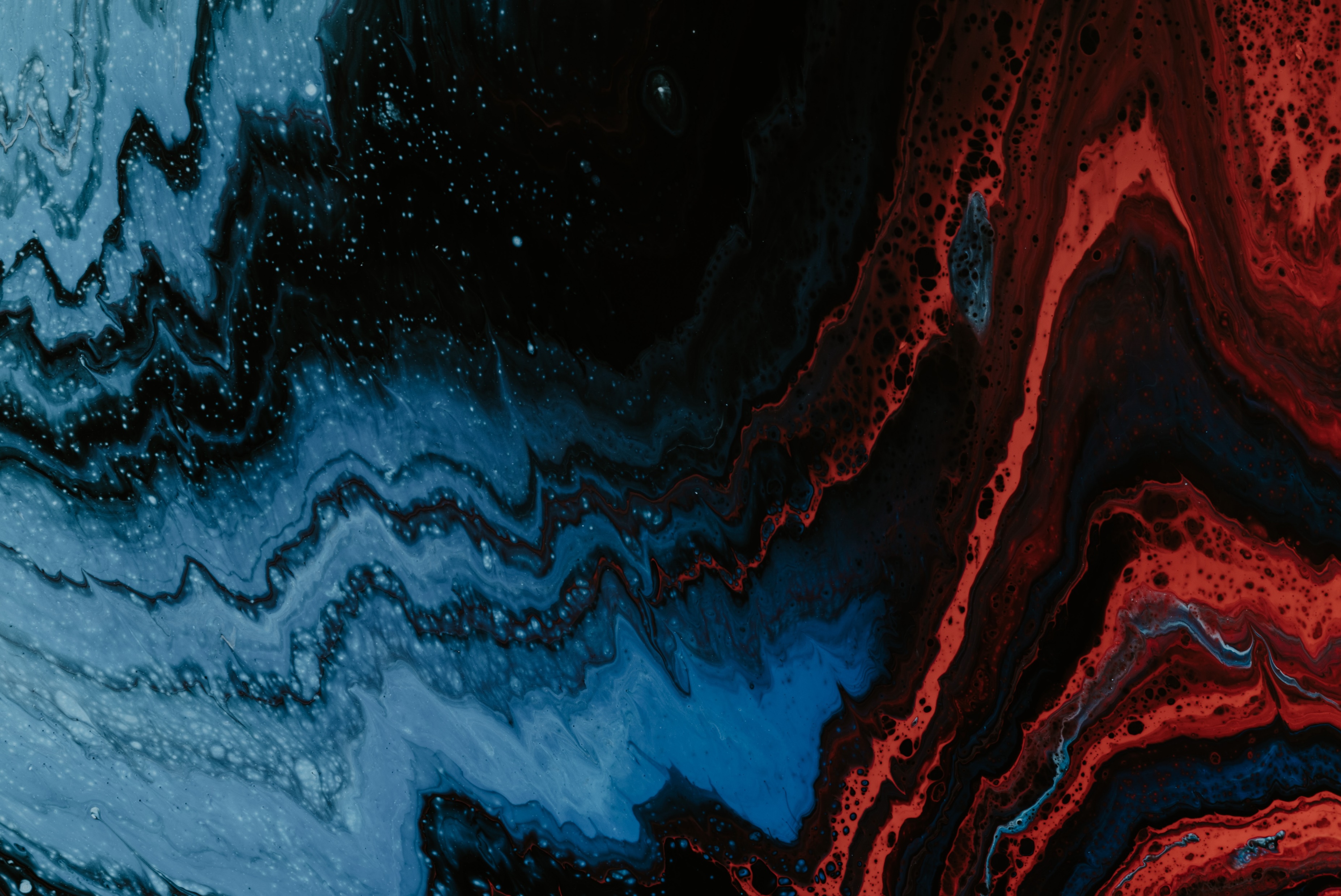 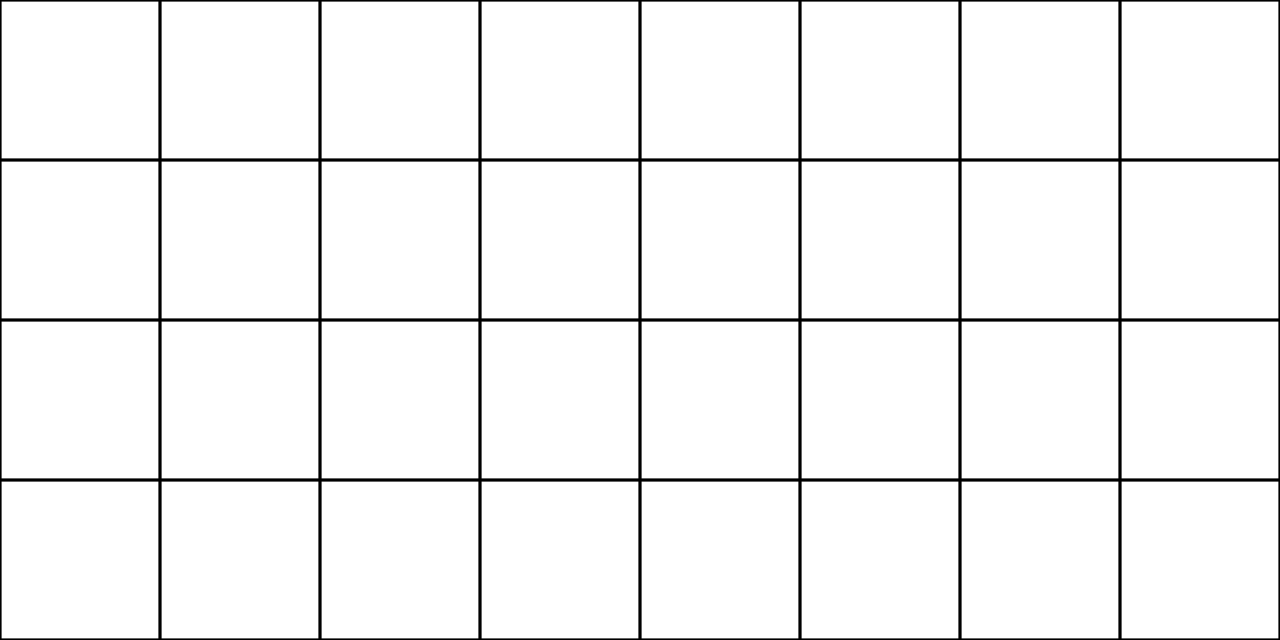 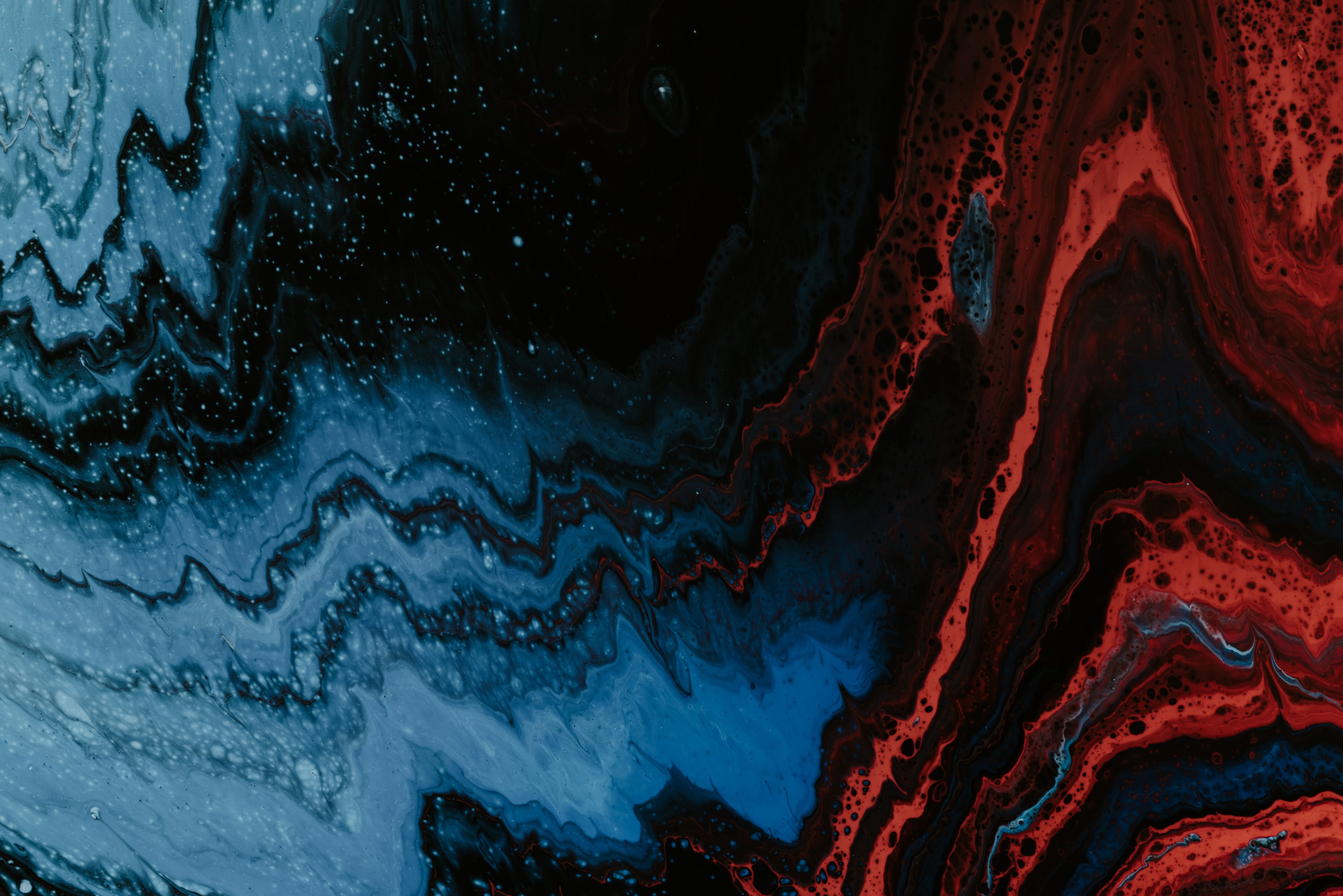 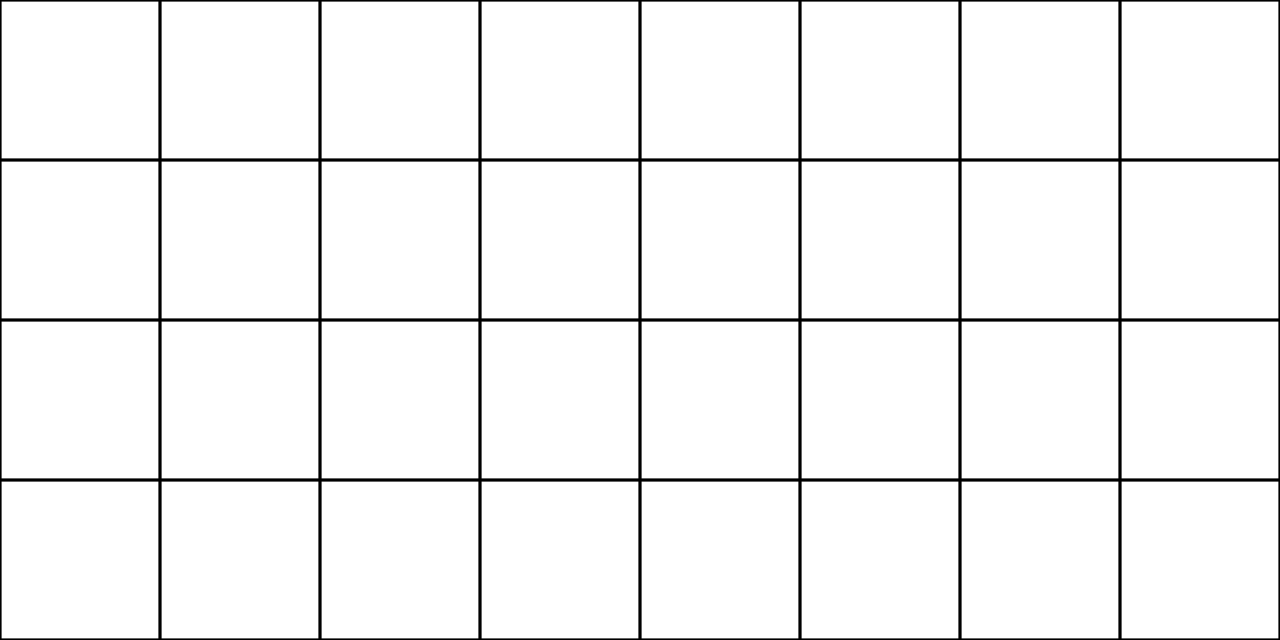 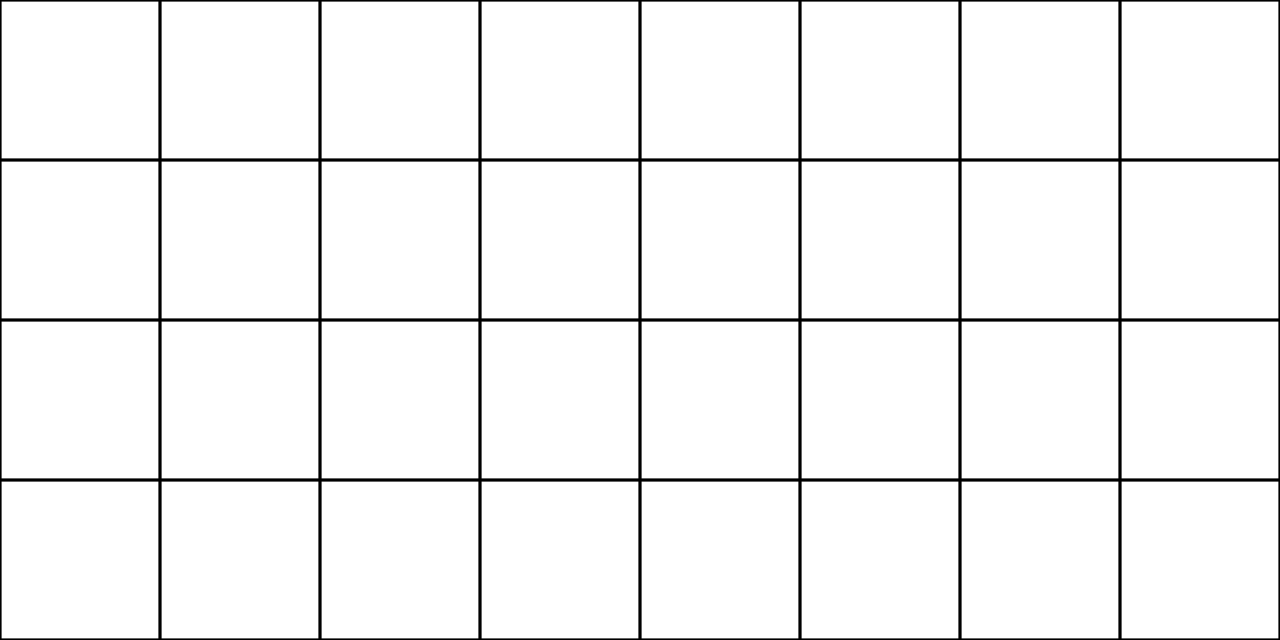 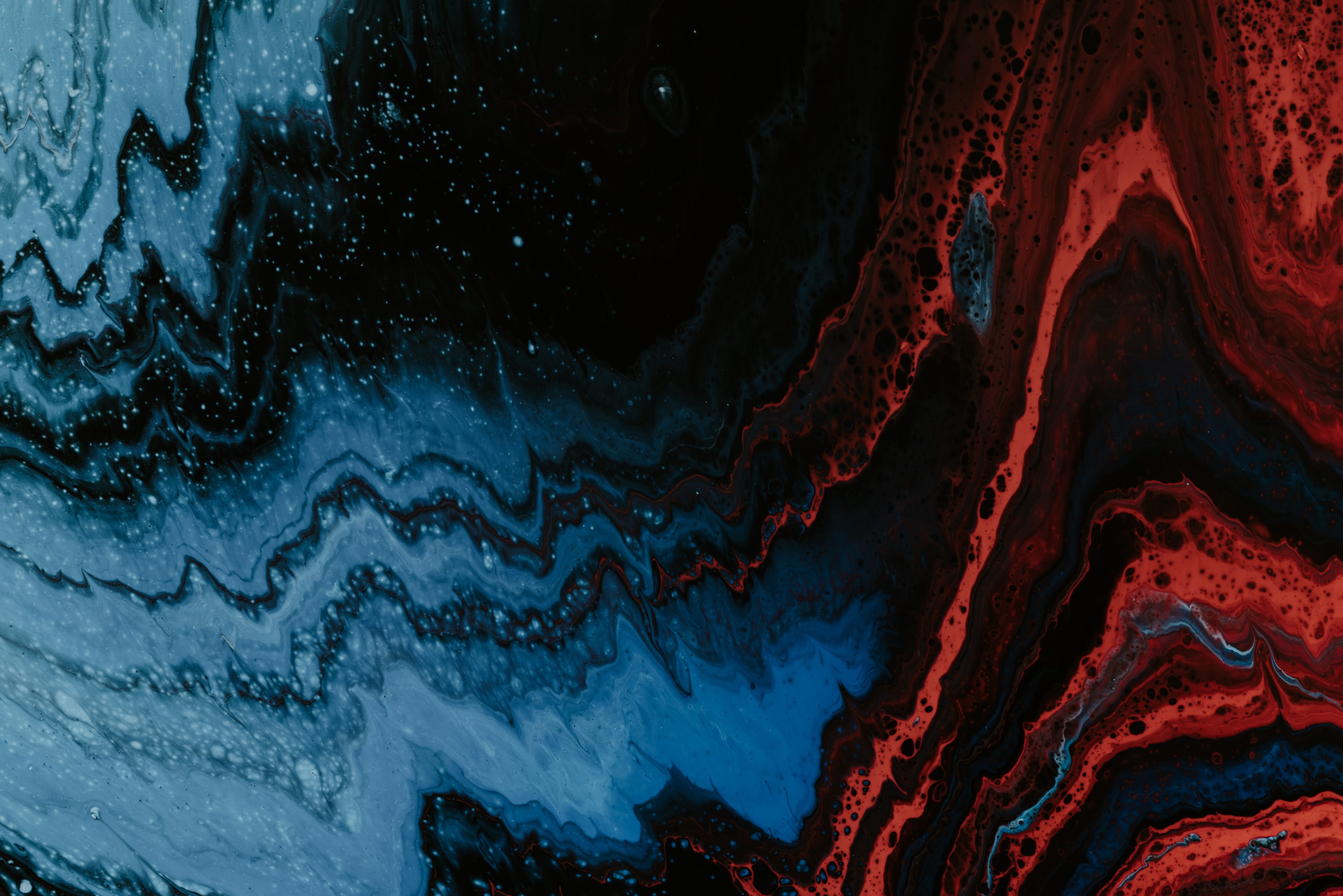 "Dieses Foto" von Unbekannter Autor ist lizenziert gemäß CC BY-SA
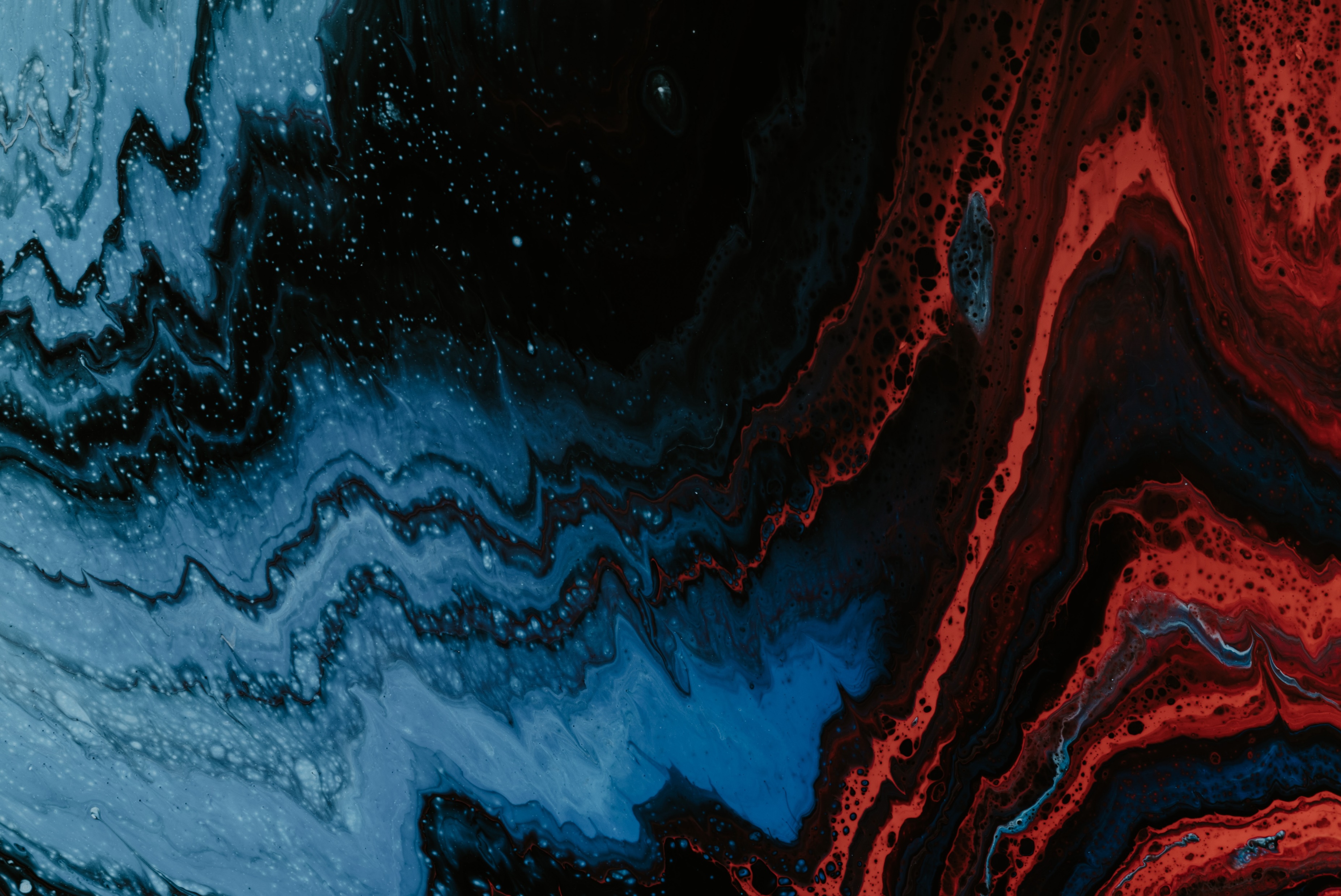 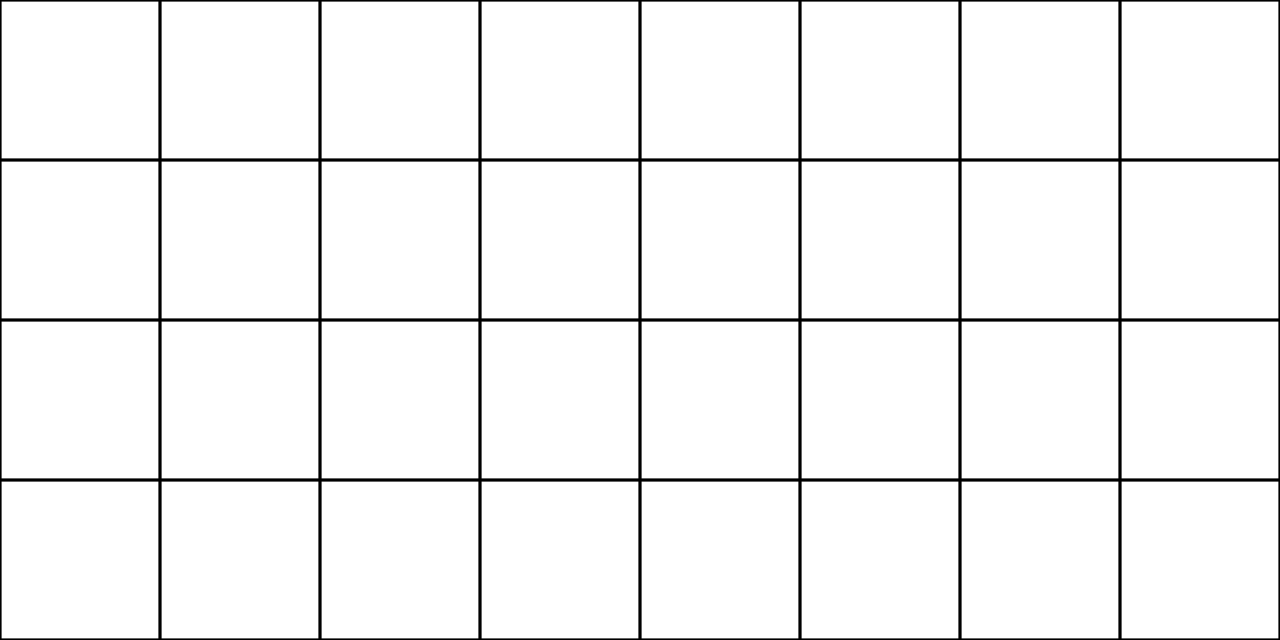 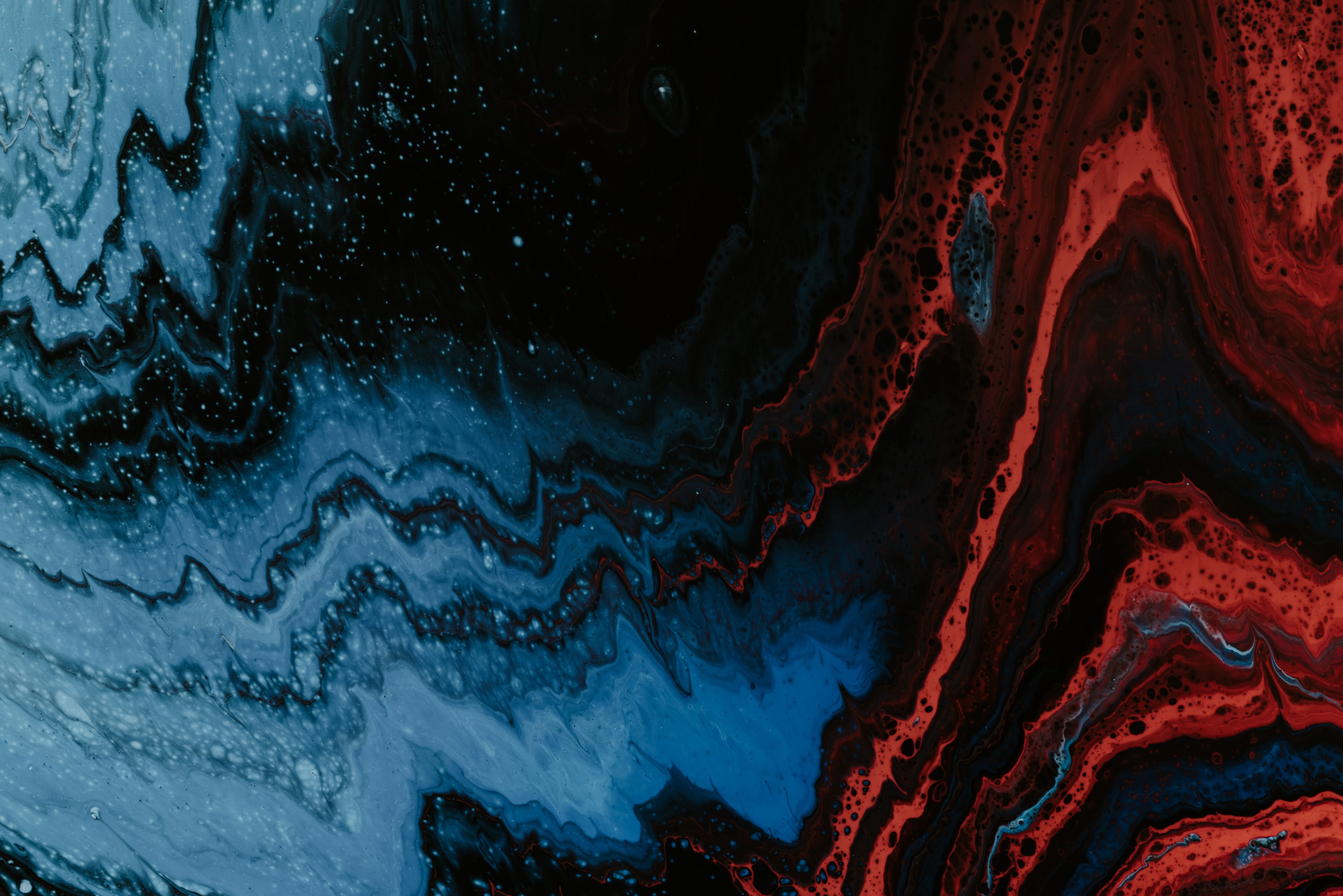 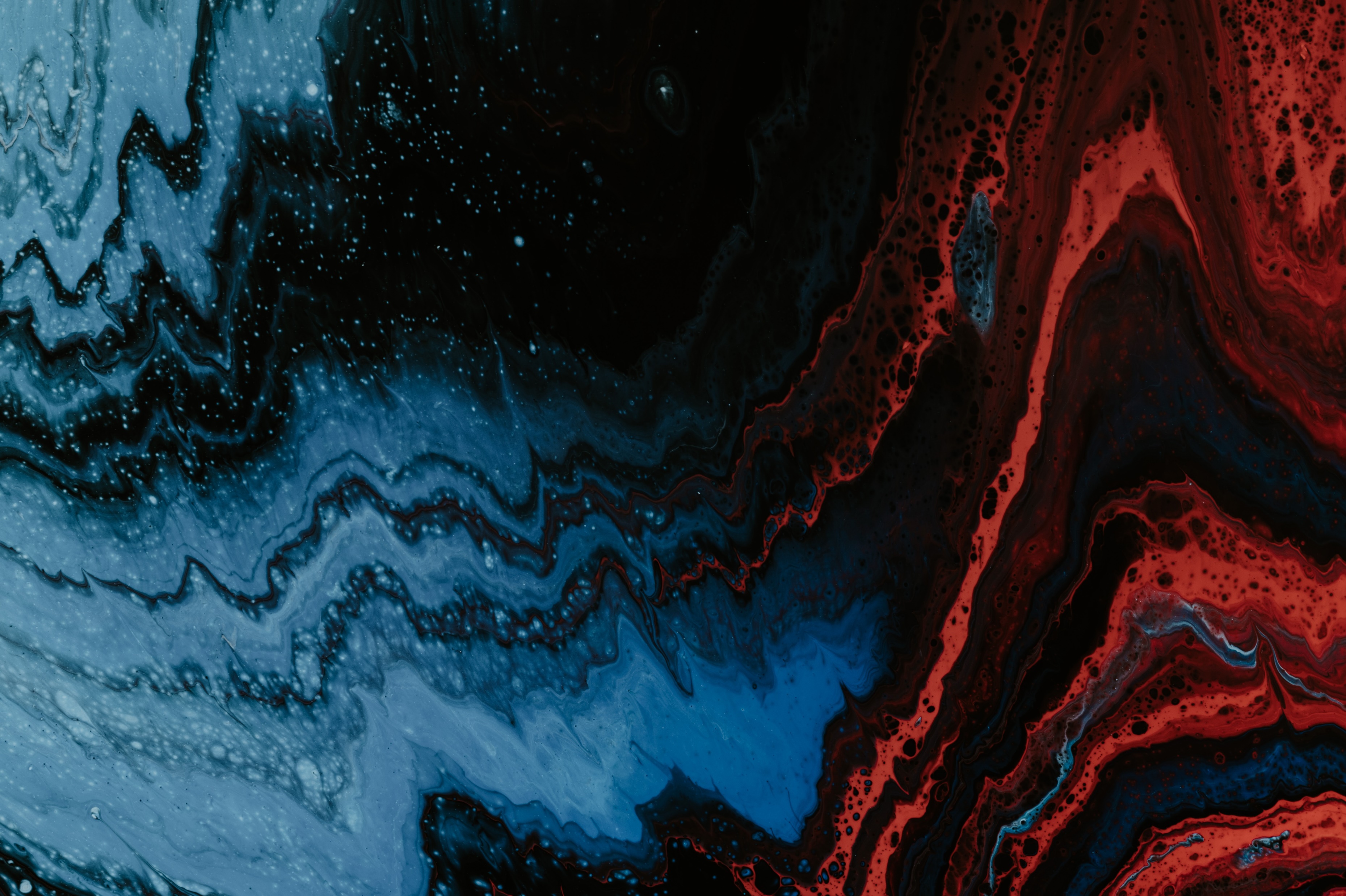 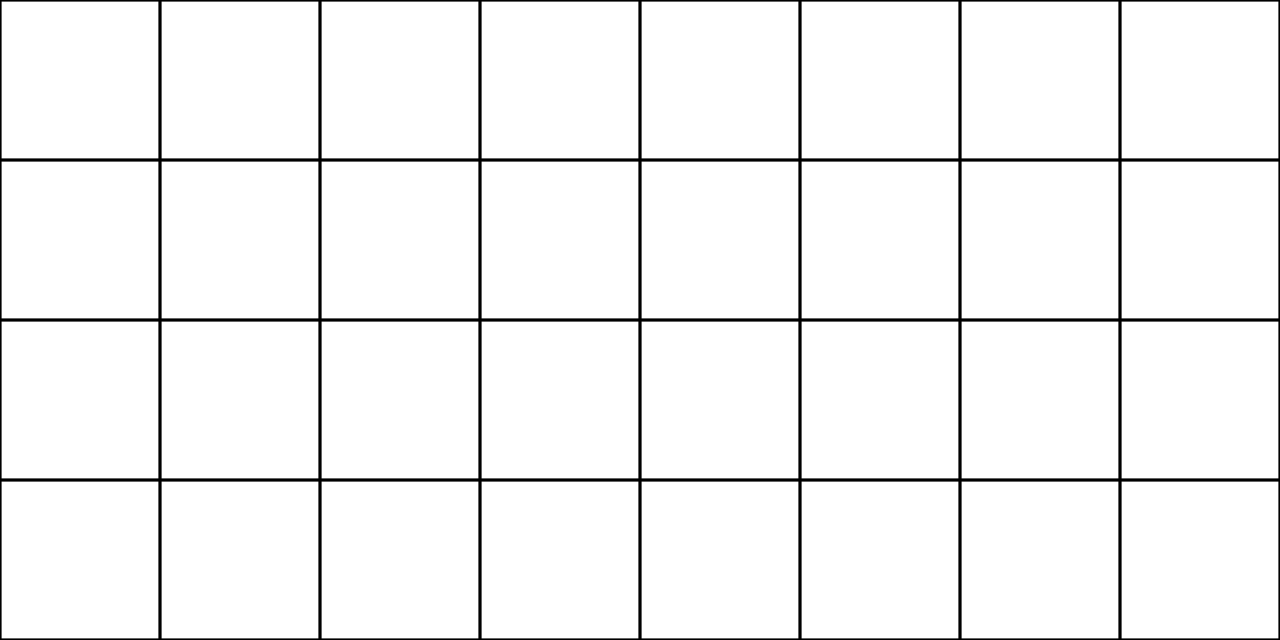 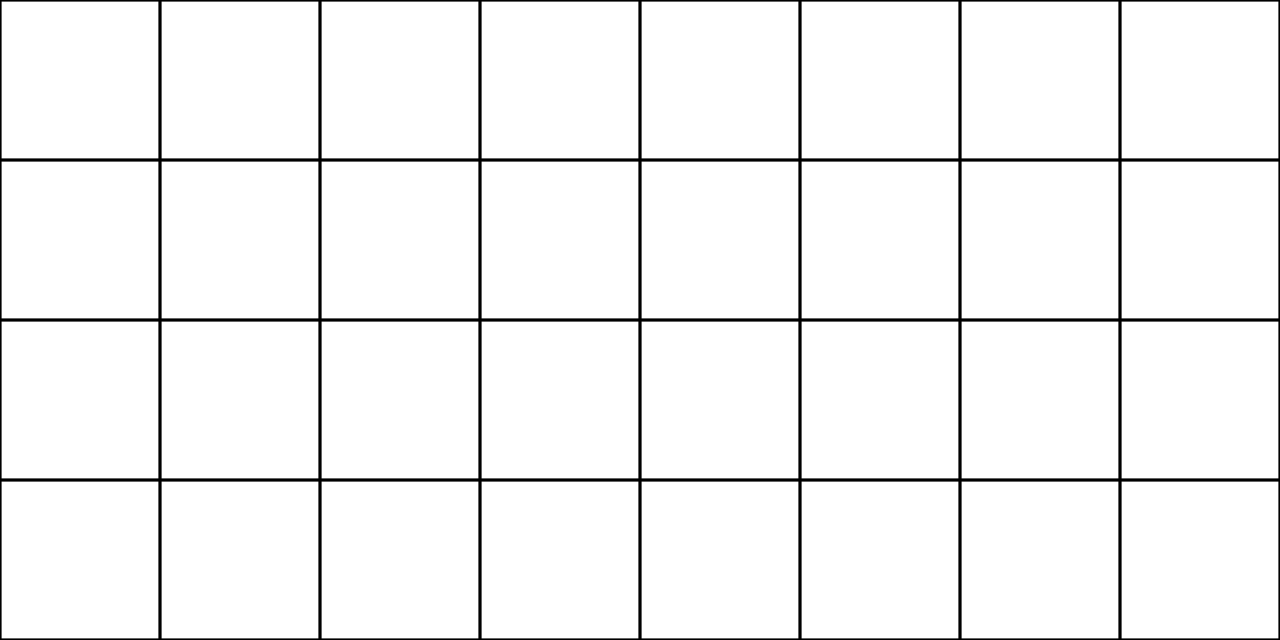 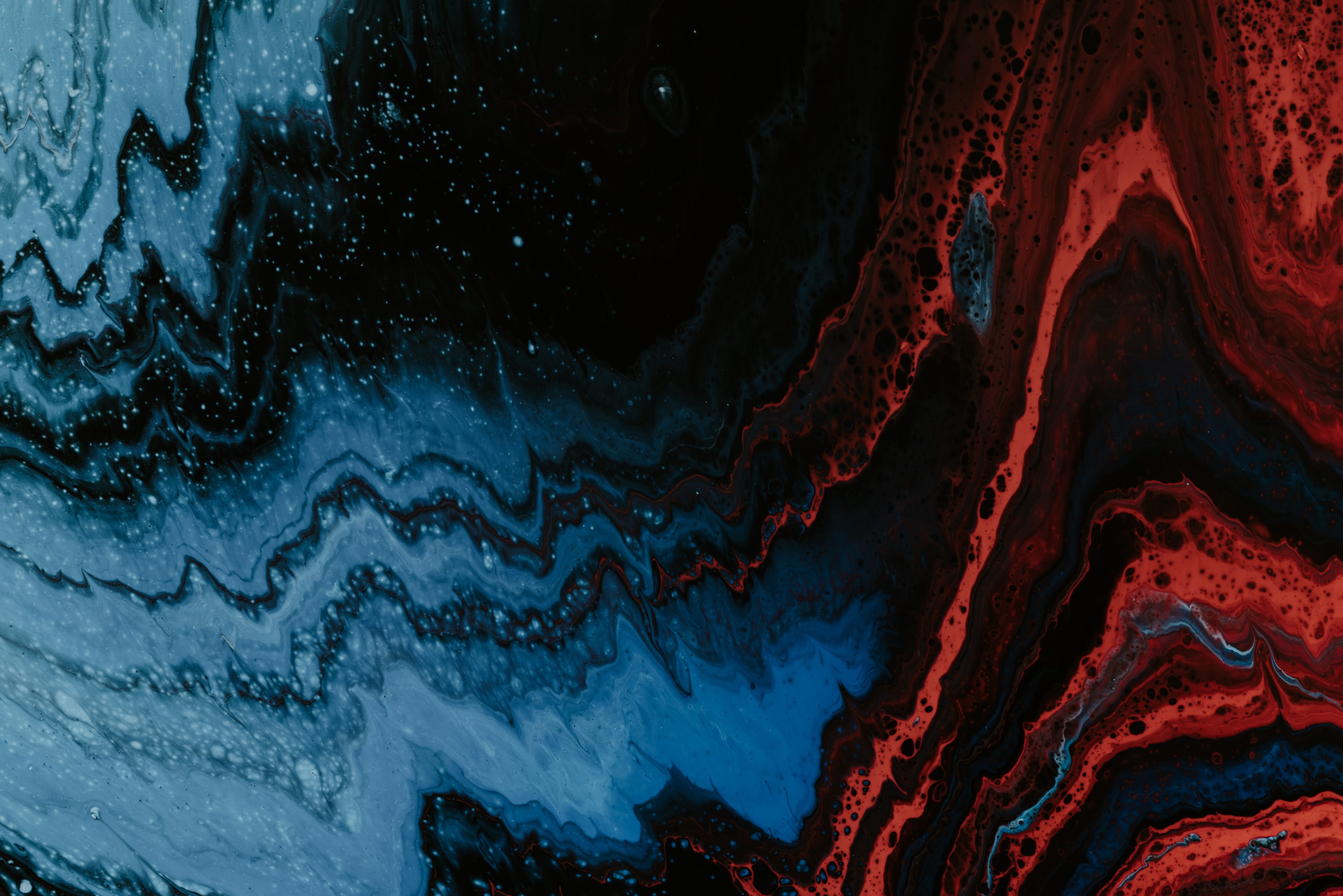 "Dieses Foto" von Unbekannter Autor ist lizenziert gemäß CC BY-SA
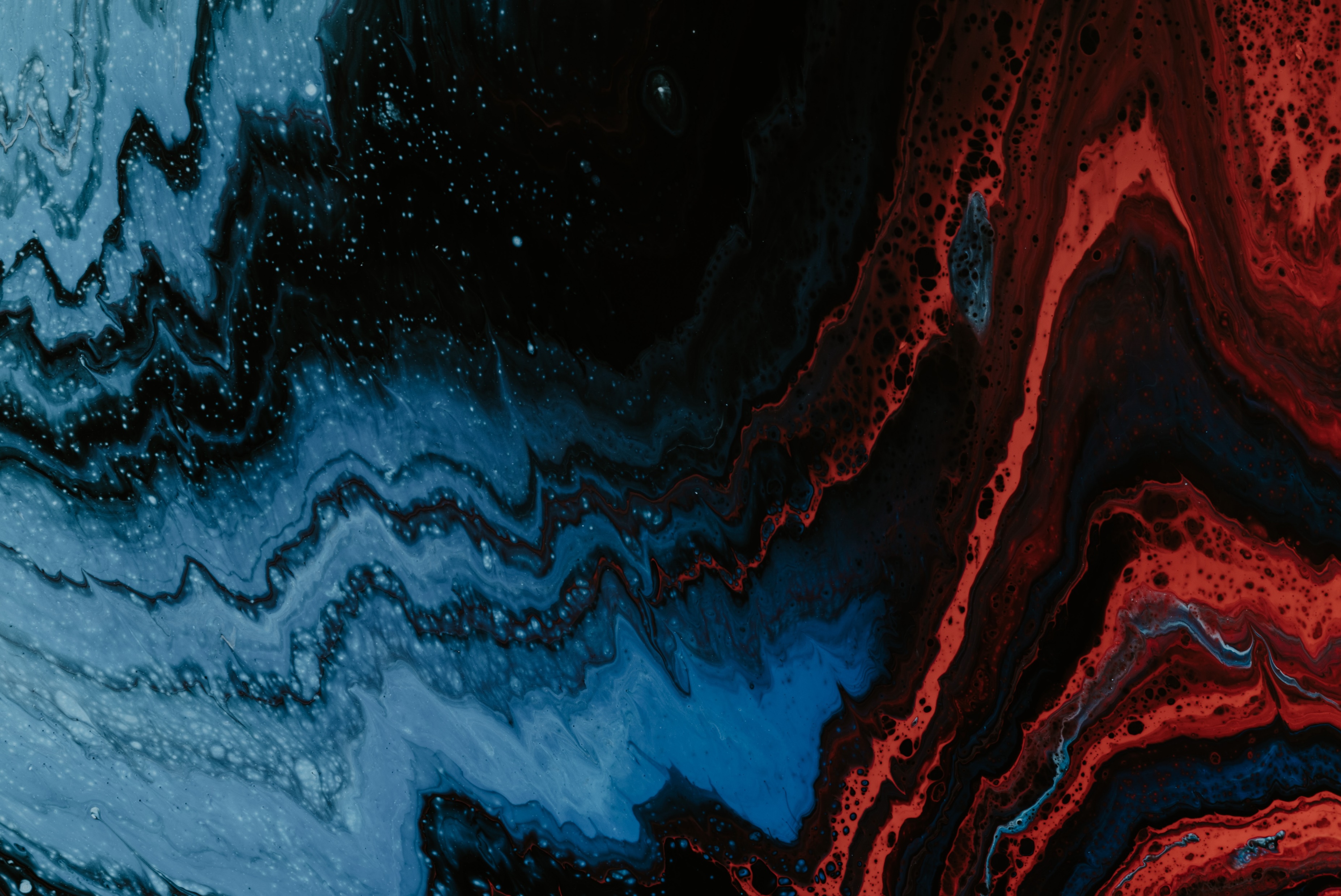 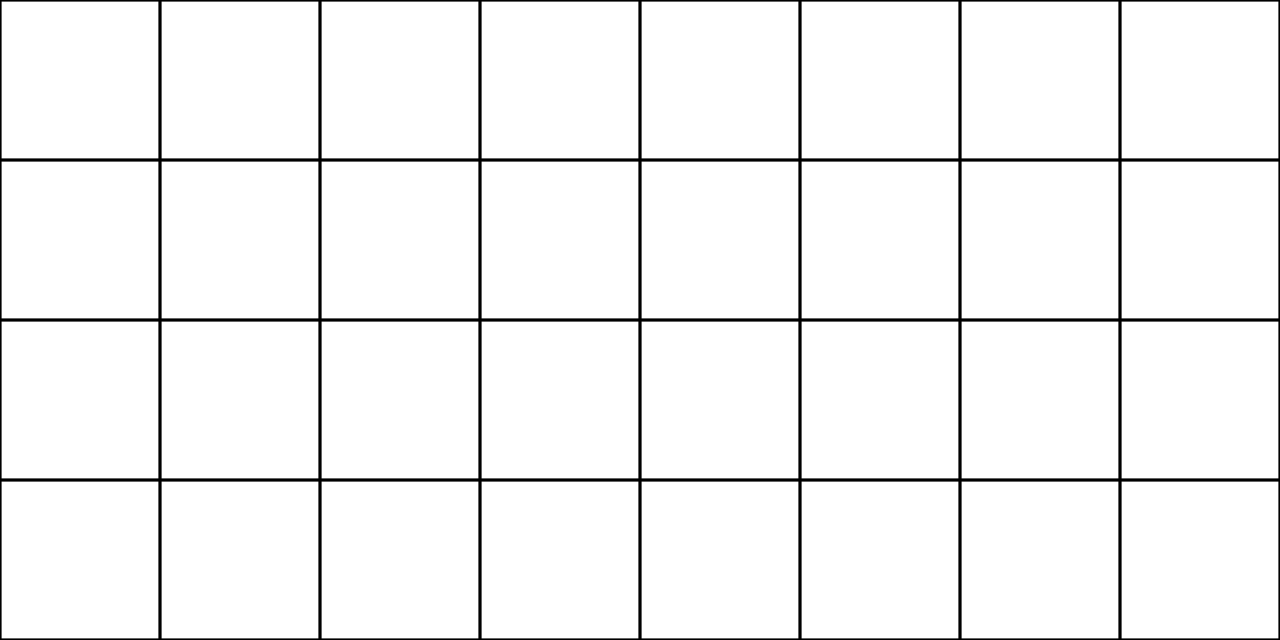 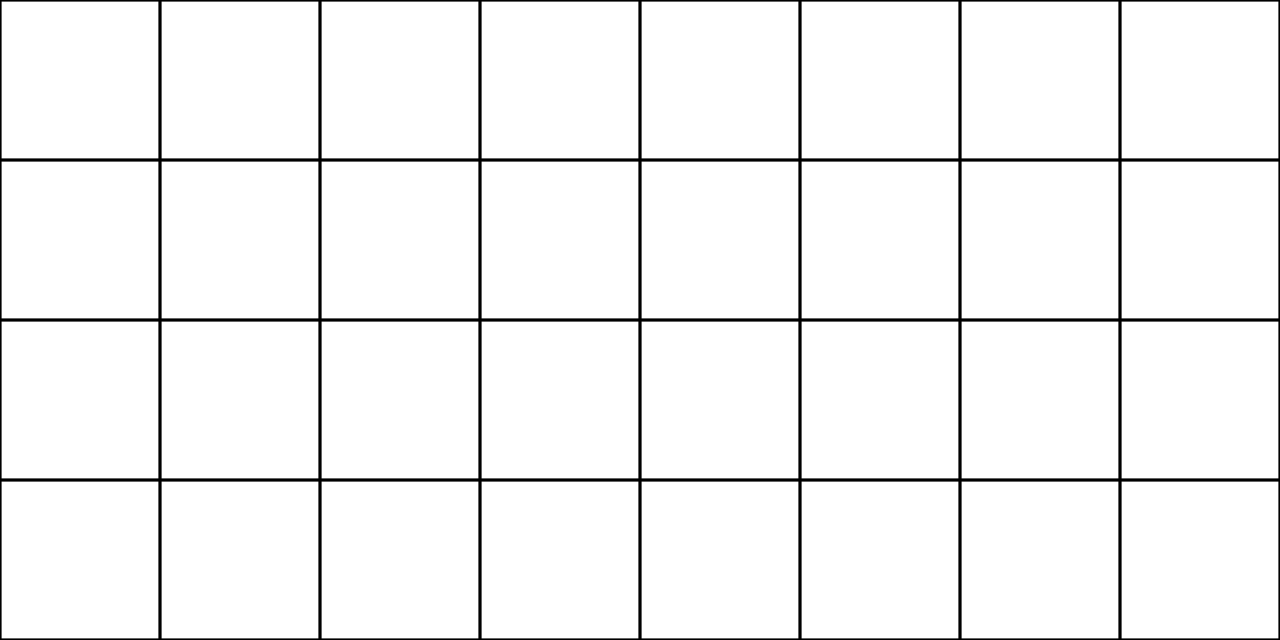 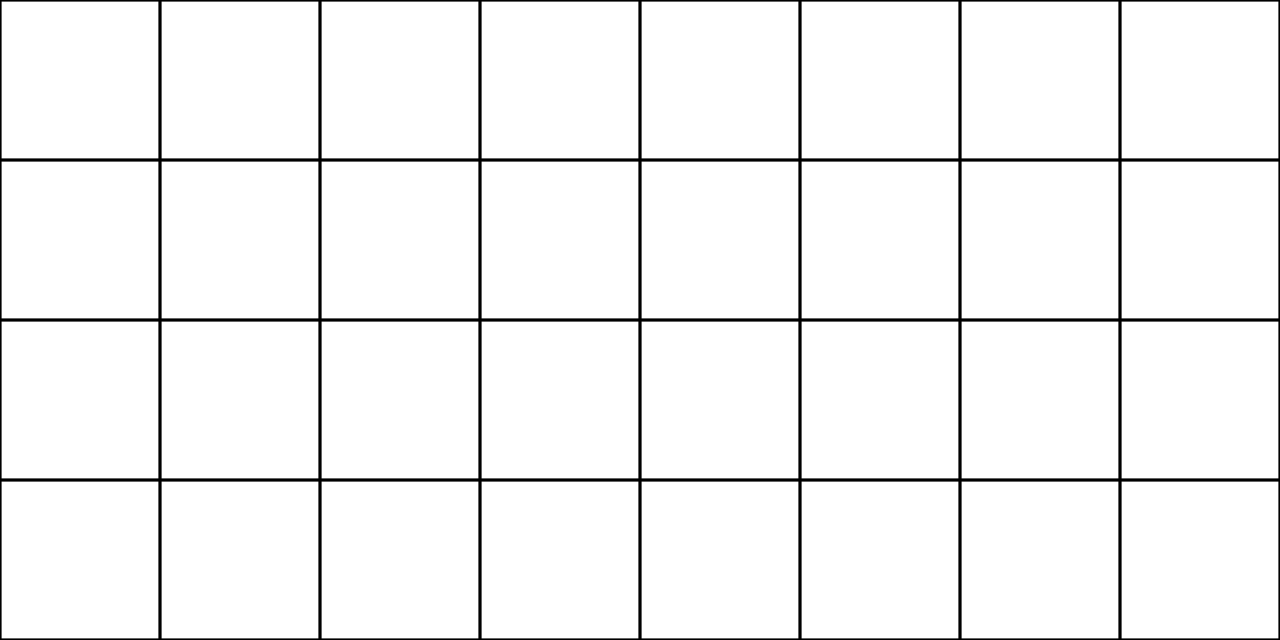 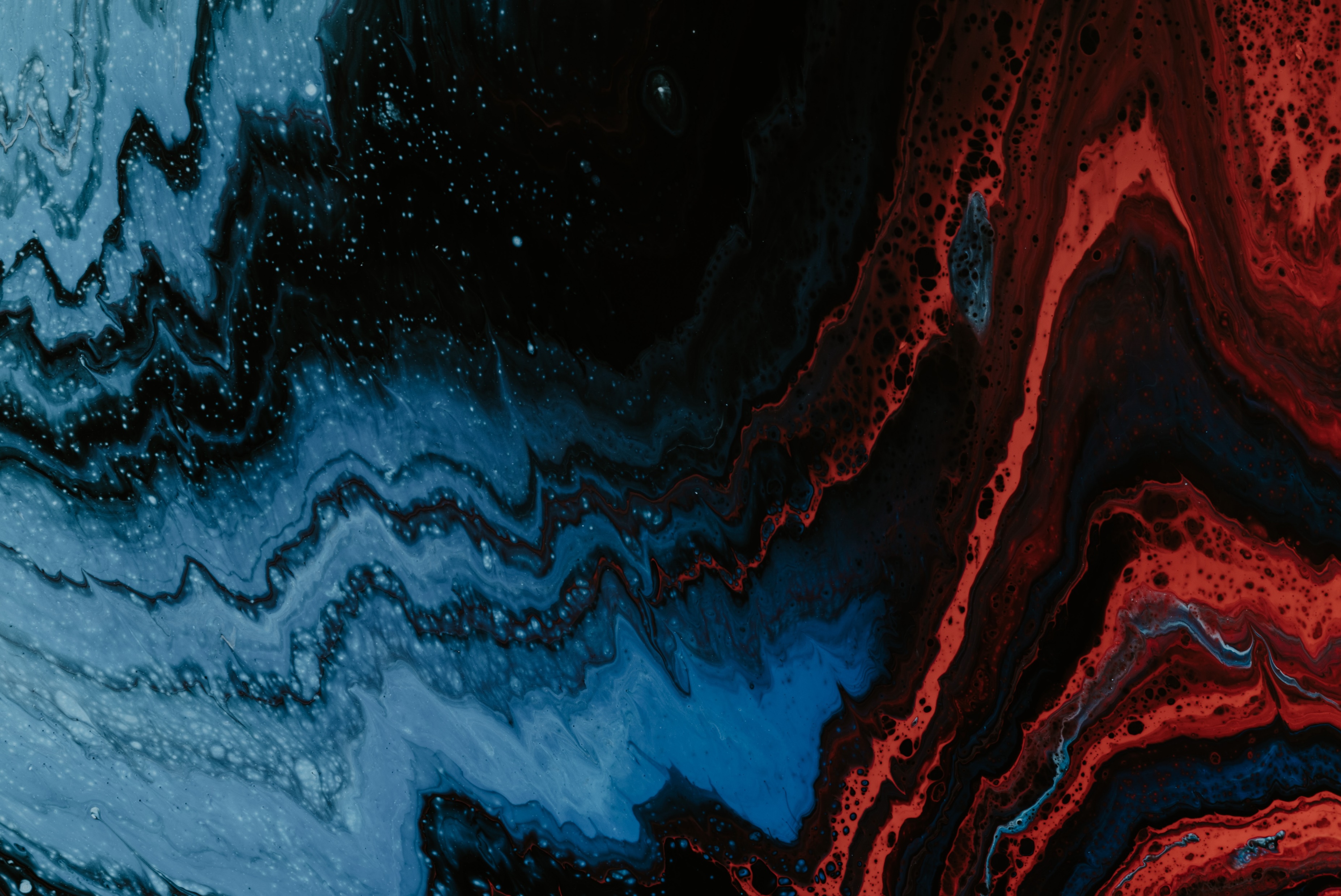 Ökologische Grenzen
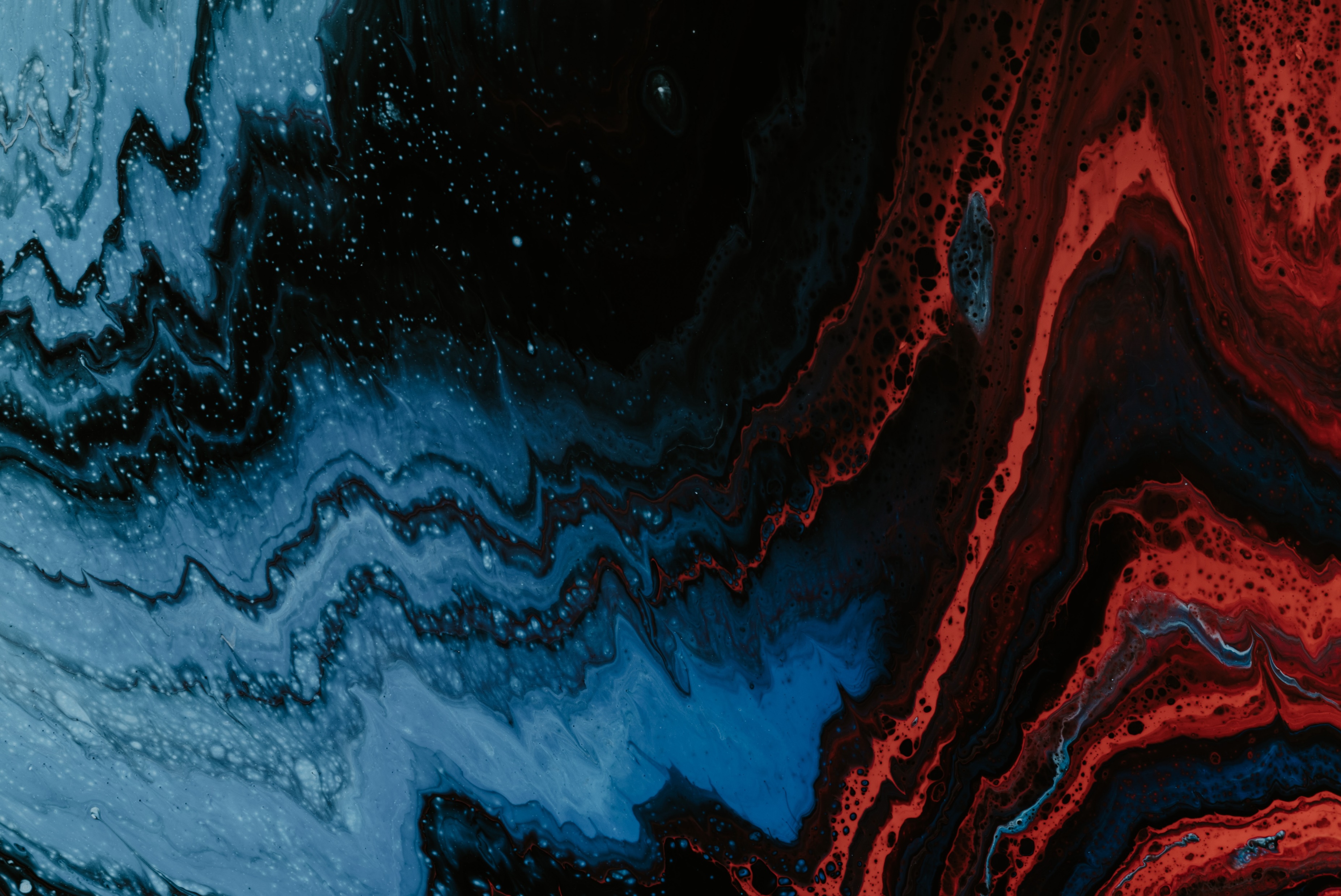 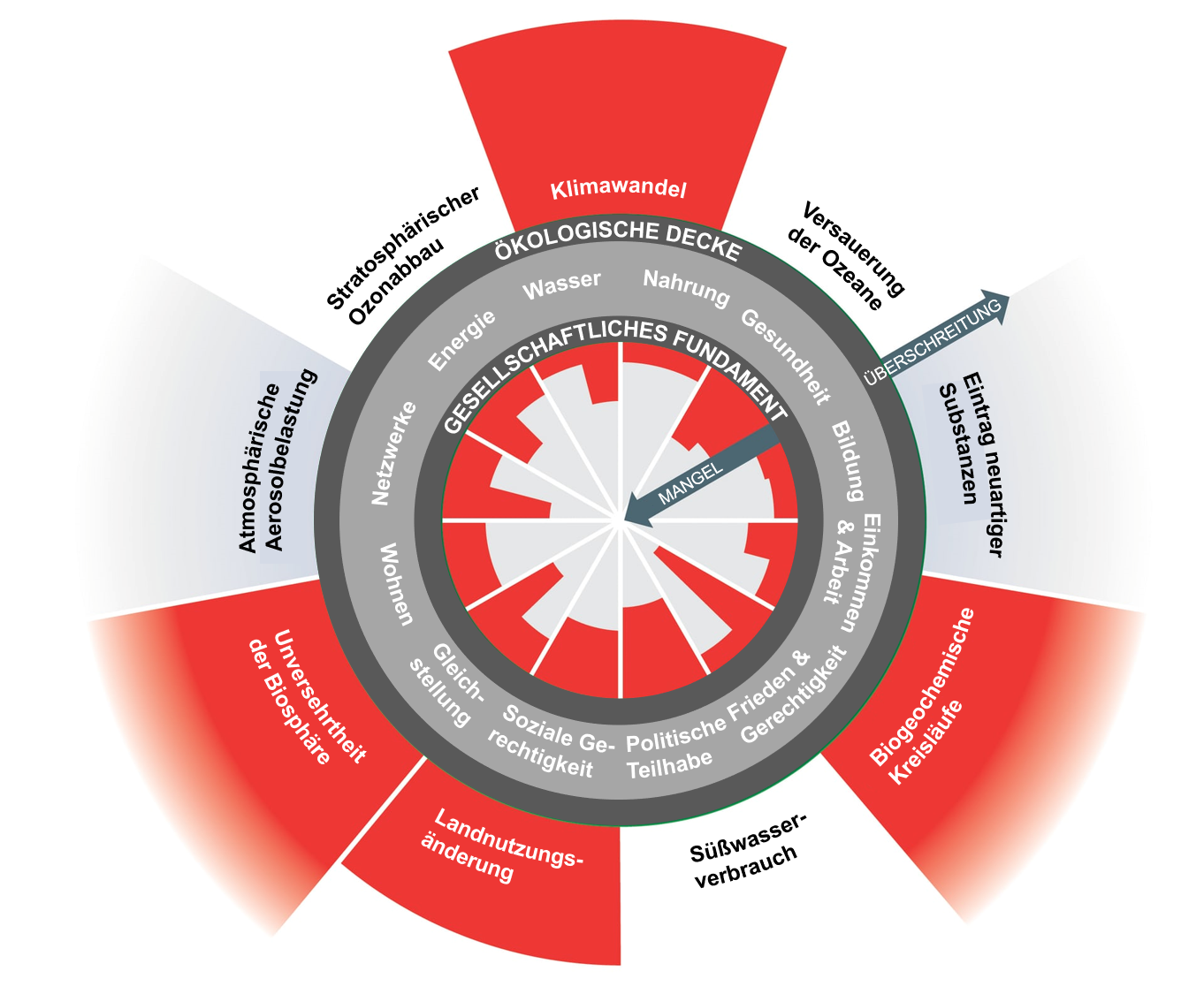 Ökologische Grenzen
Soziale Grenzen
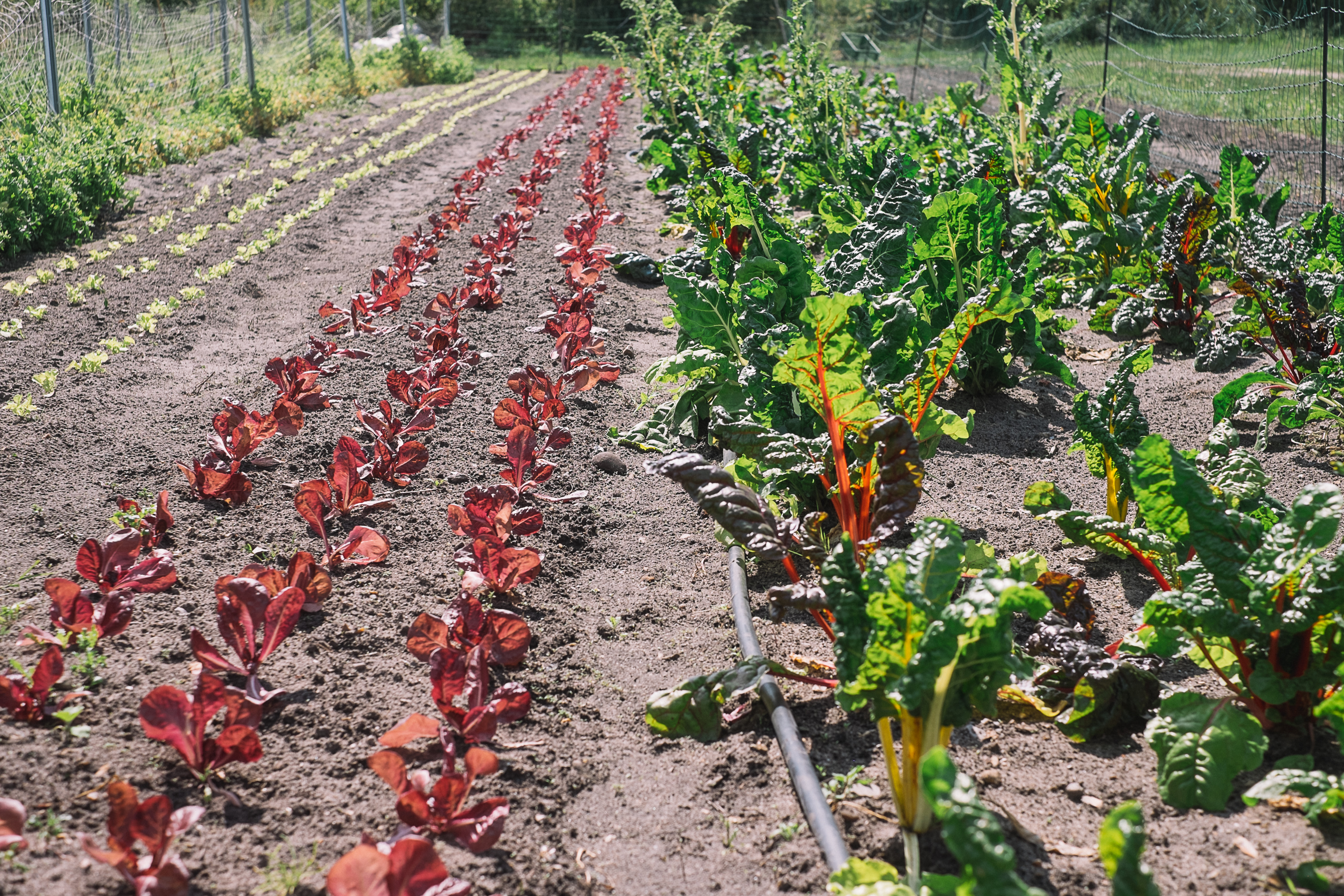 Konsum
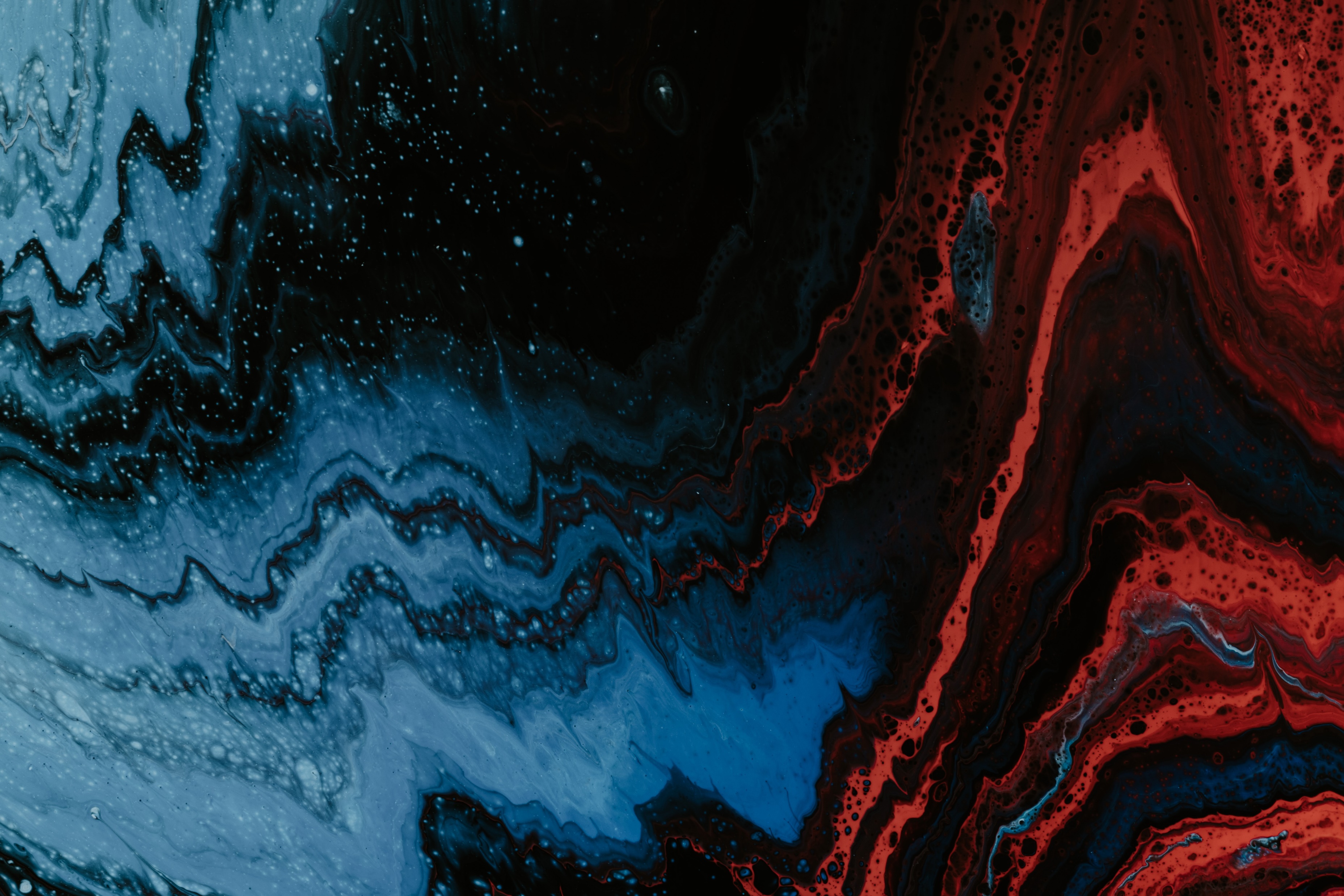 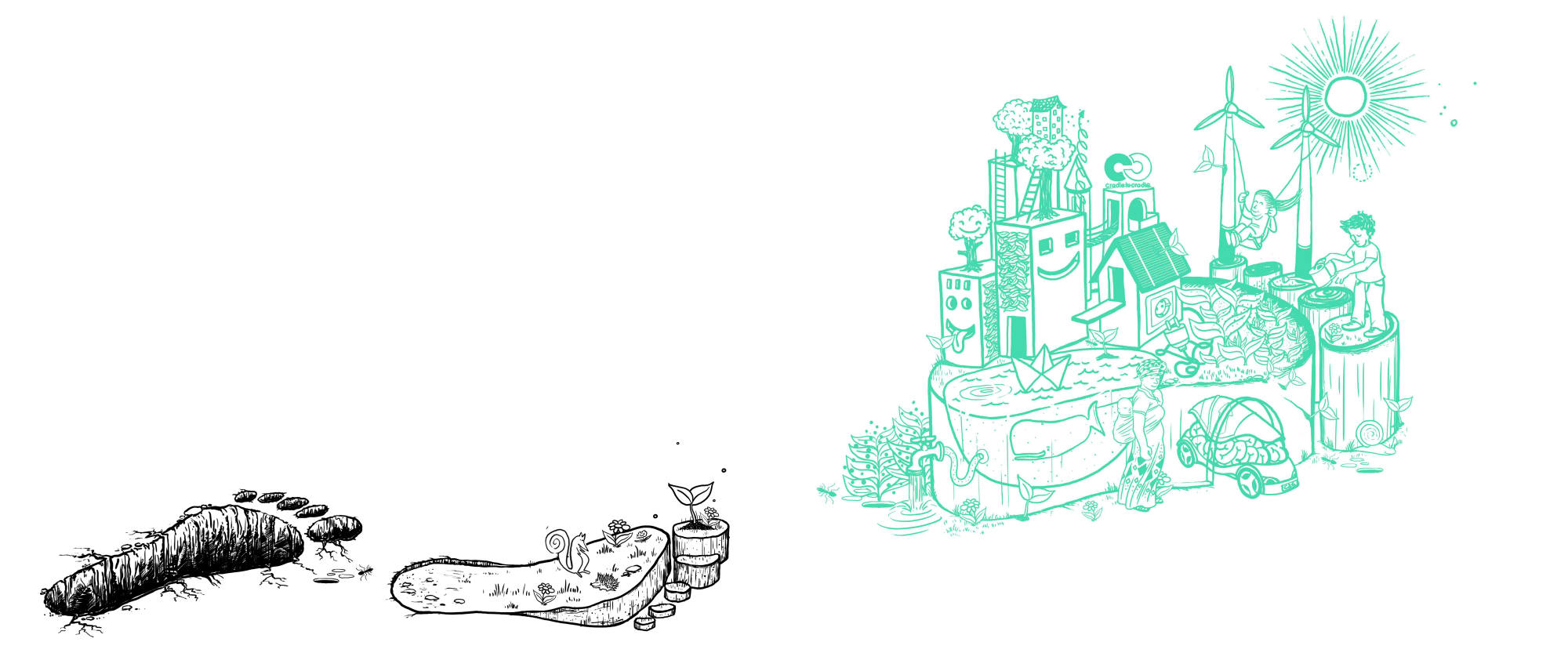 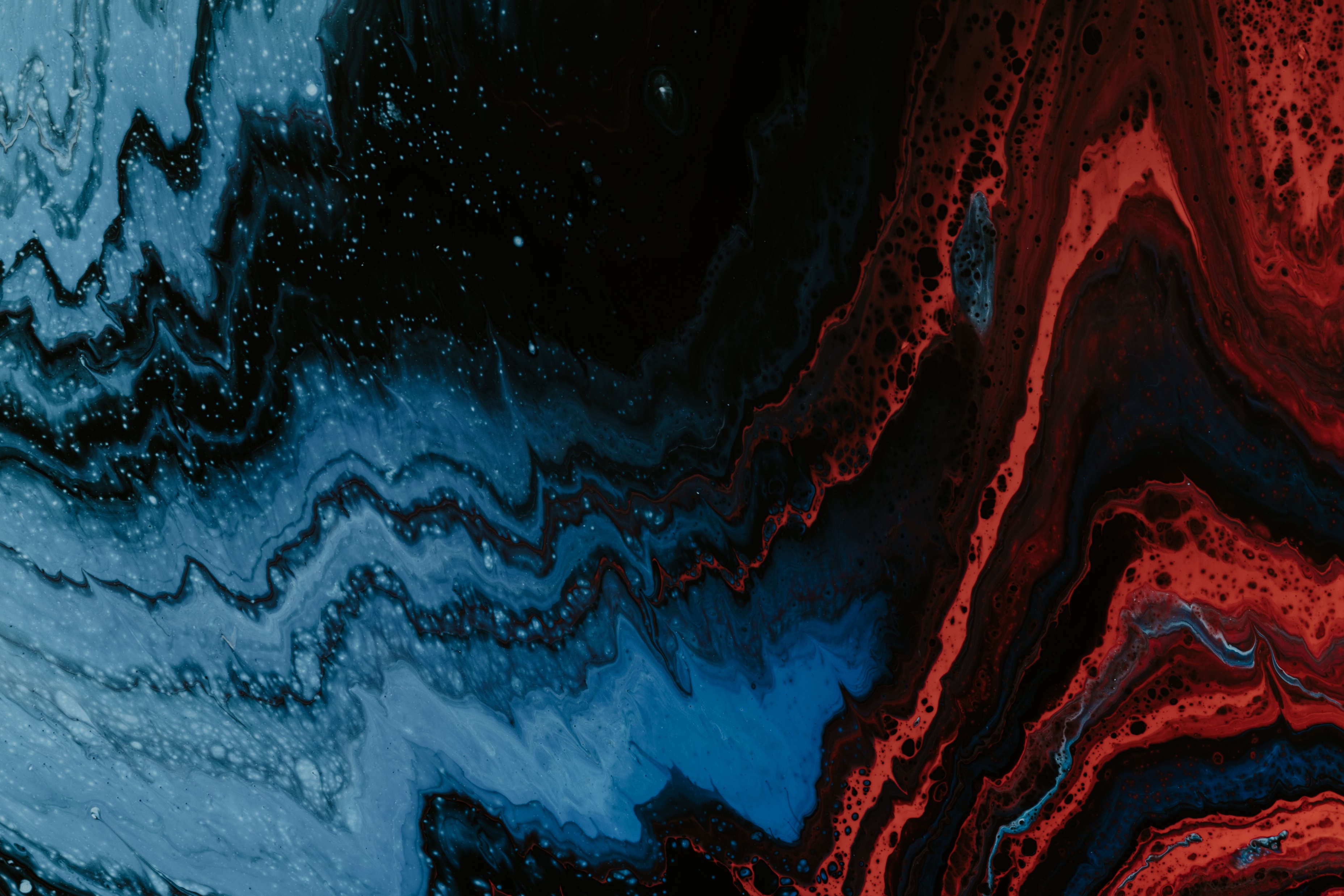 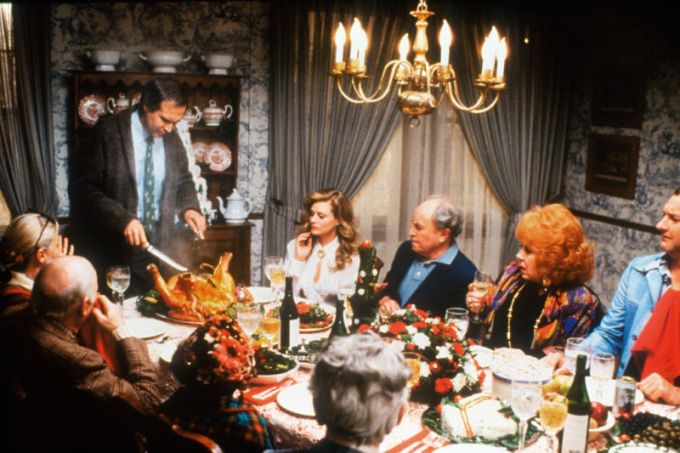 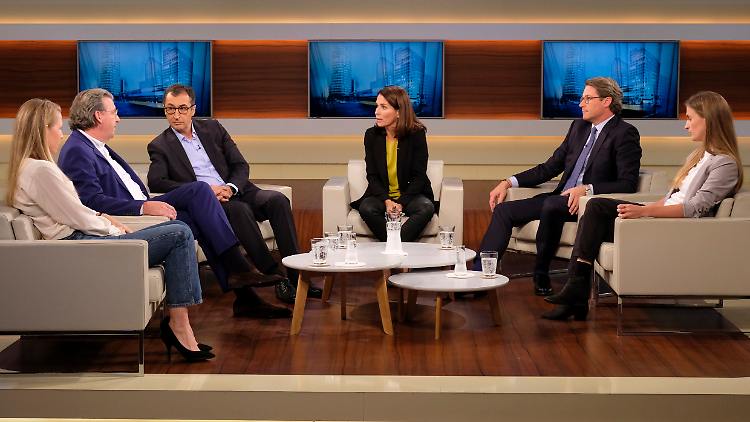 Politischer Diskurs
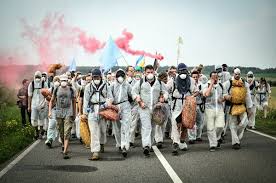 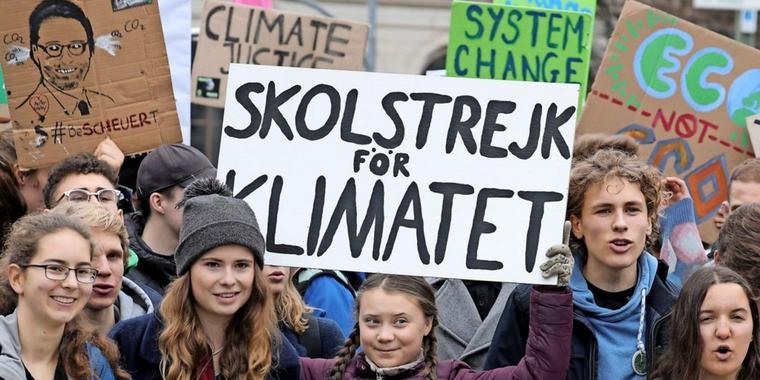 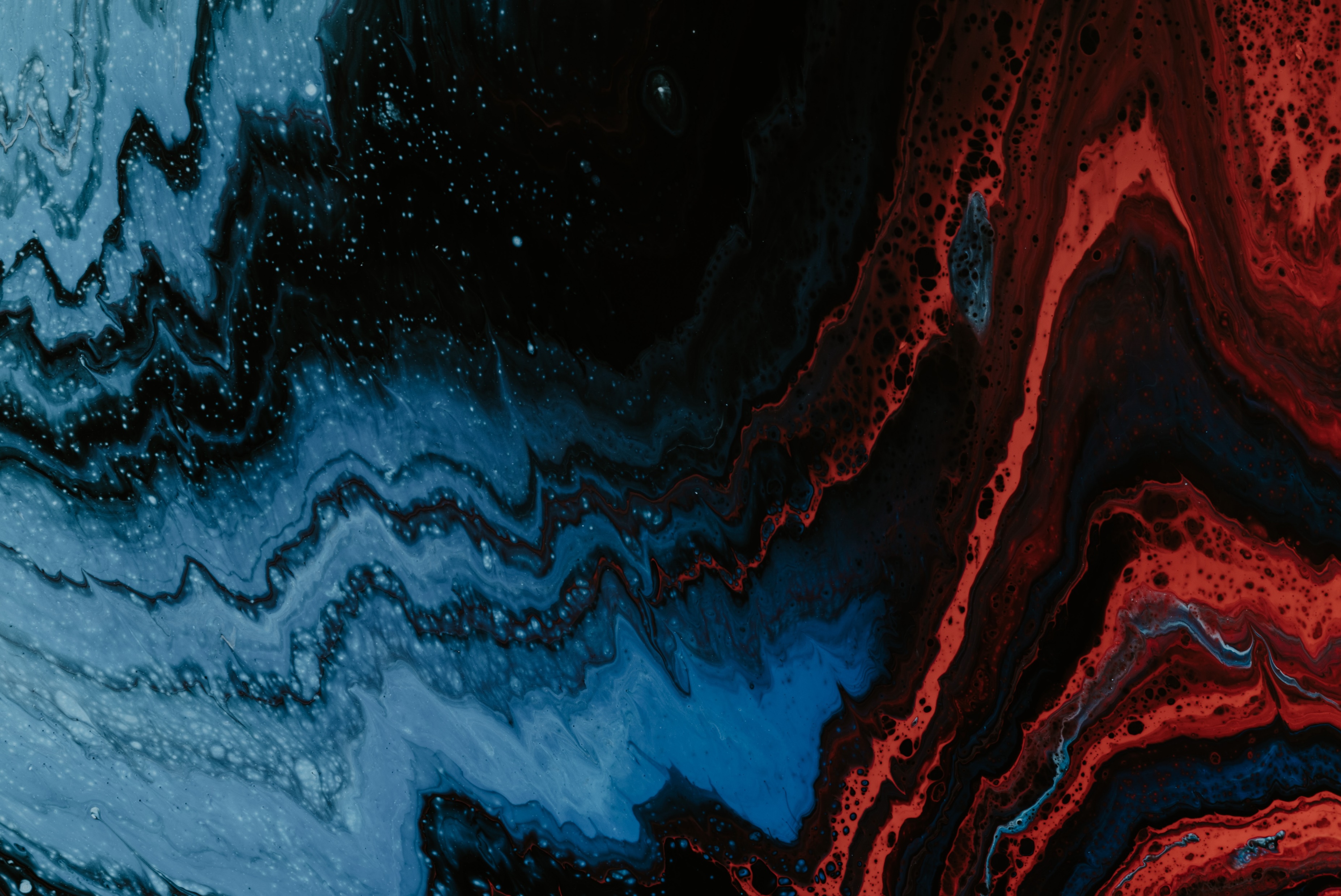 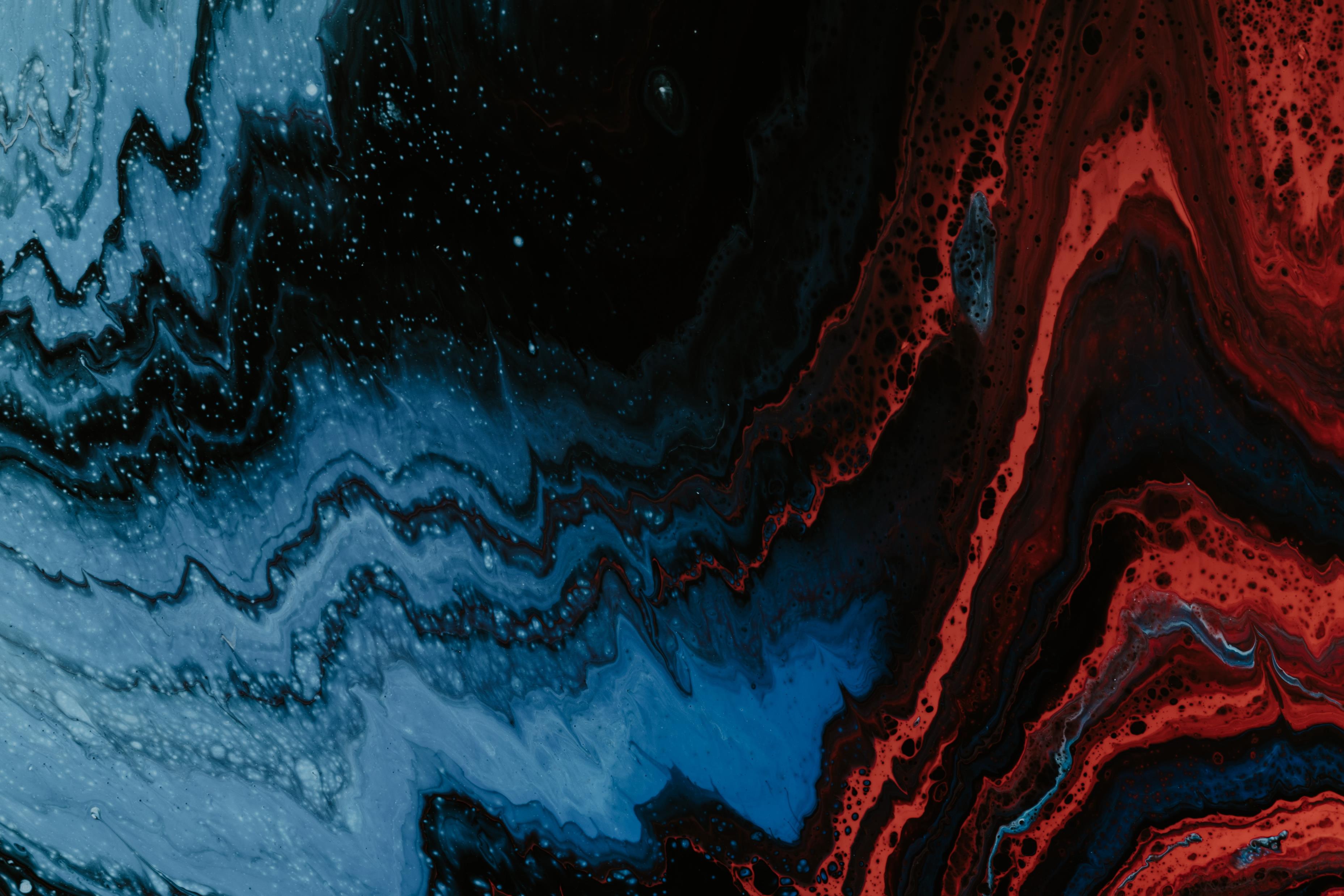 Chrematistik
Kunst des Gelderwerbs
W - G - W
Ökonomik
Hausverwaltungskunst
G - W - G
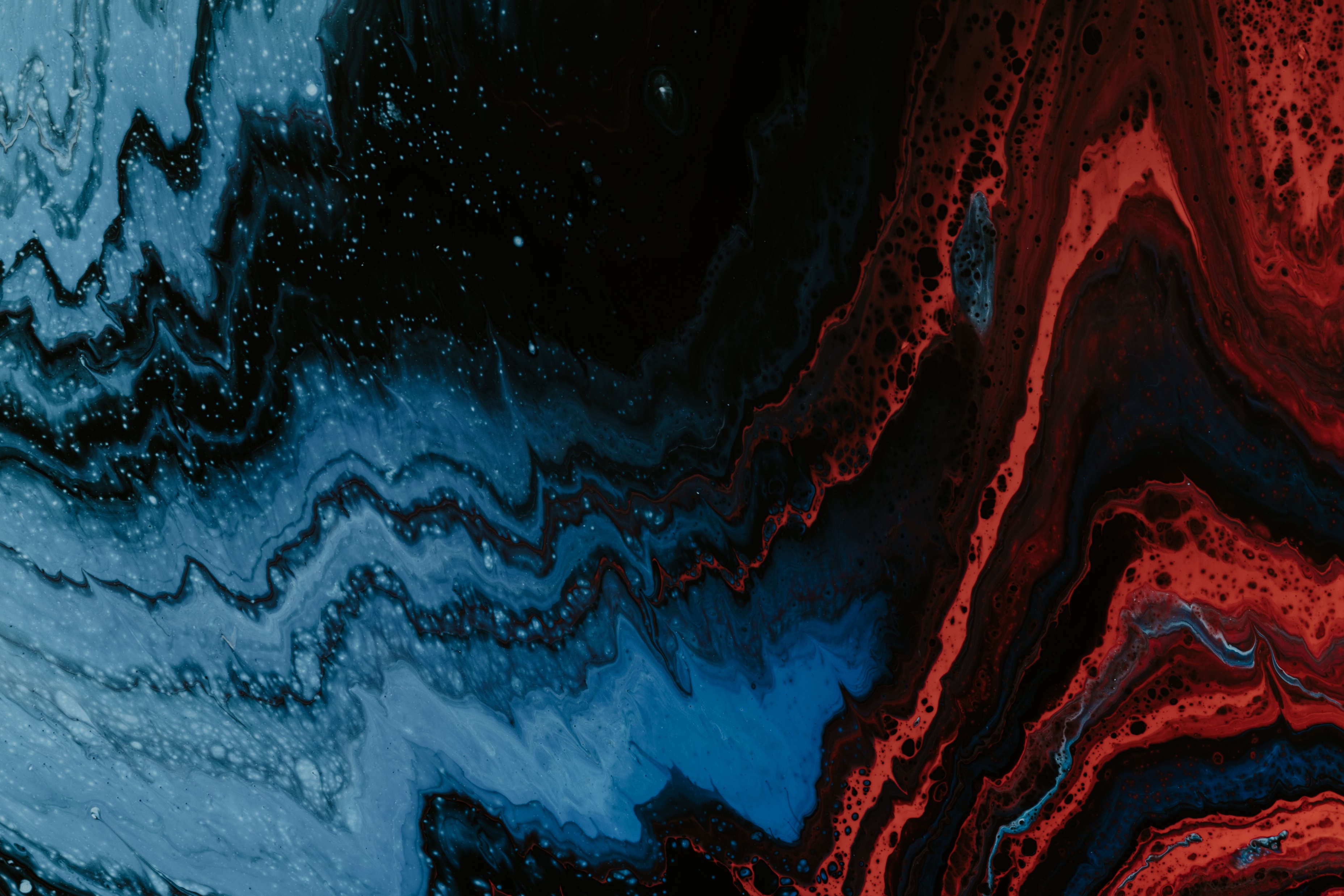